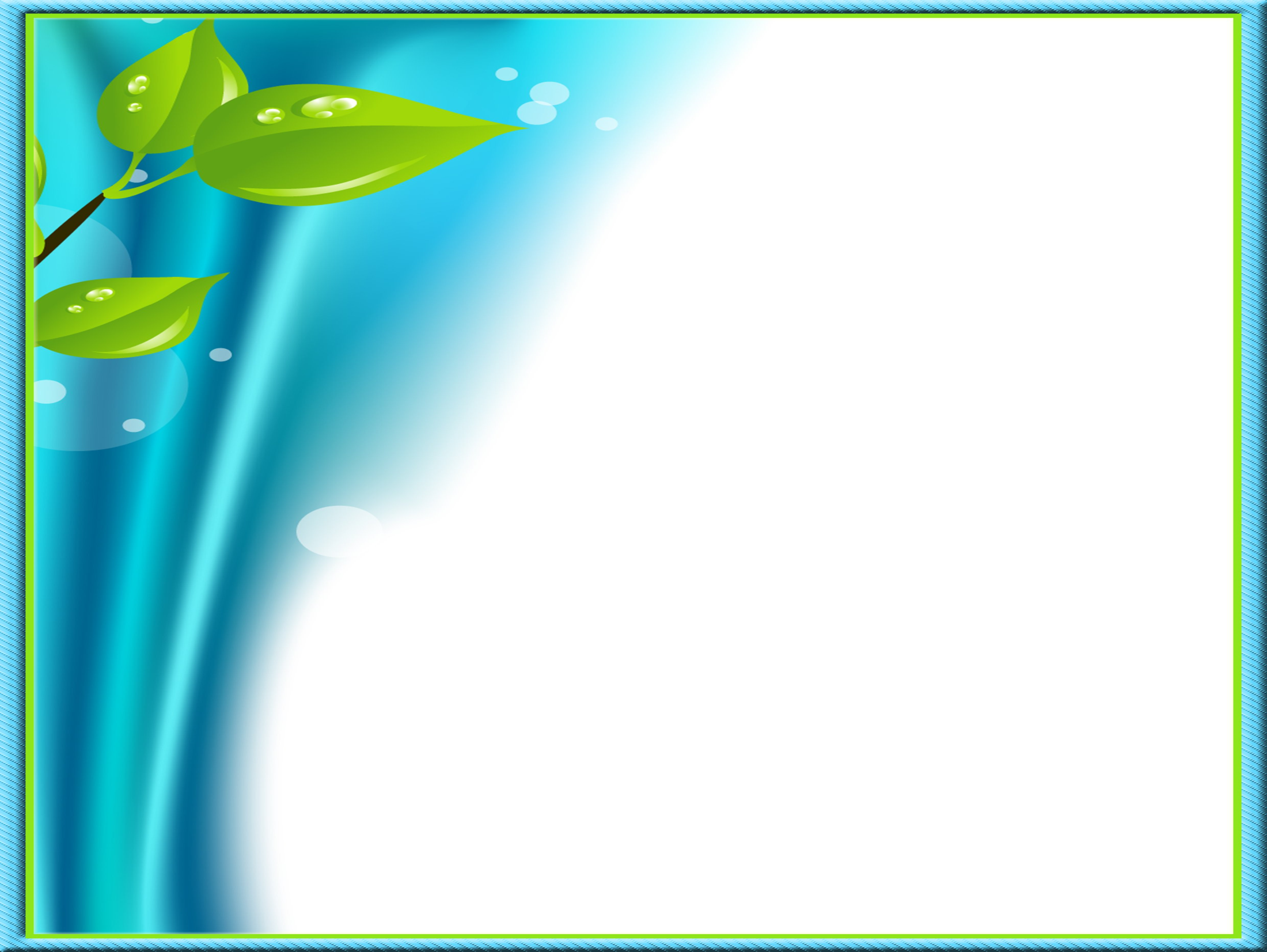 Администрация городского округа СаранскДепартамент по социальной  политикеУправление образованияМуниципальное дошкольное образовательное учреждение«Детский сад № 117»
ПОРТФОЛИО

 участницы конкурса
профессионального мастерства
«ВОСПИТАТЕЛЬ  ГОДА – 2023»,
воспитателя
муниципального дошкольного 
образовательного учреждения 
«Детский сад № 117»
Ветвинской Ольги Георгиевны
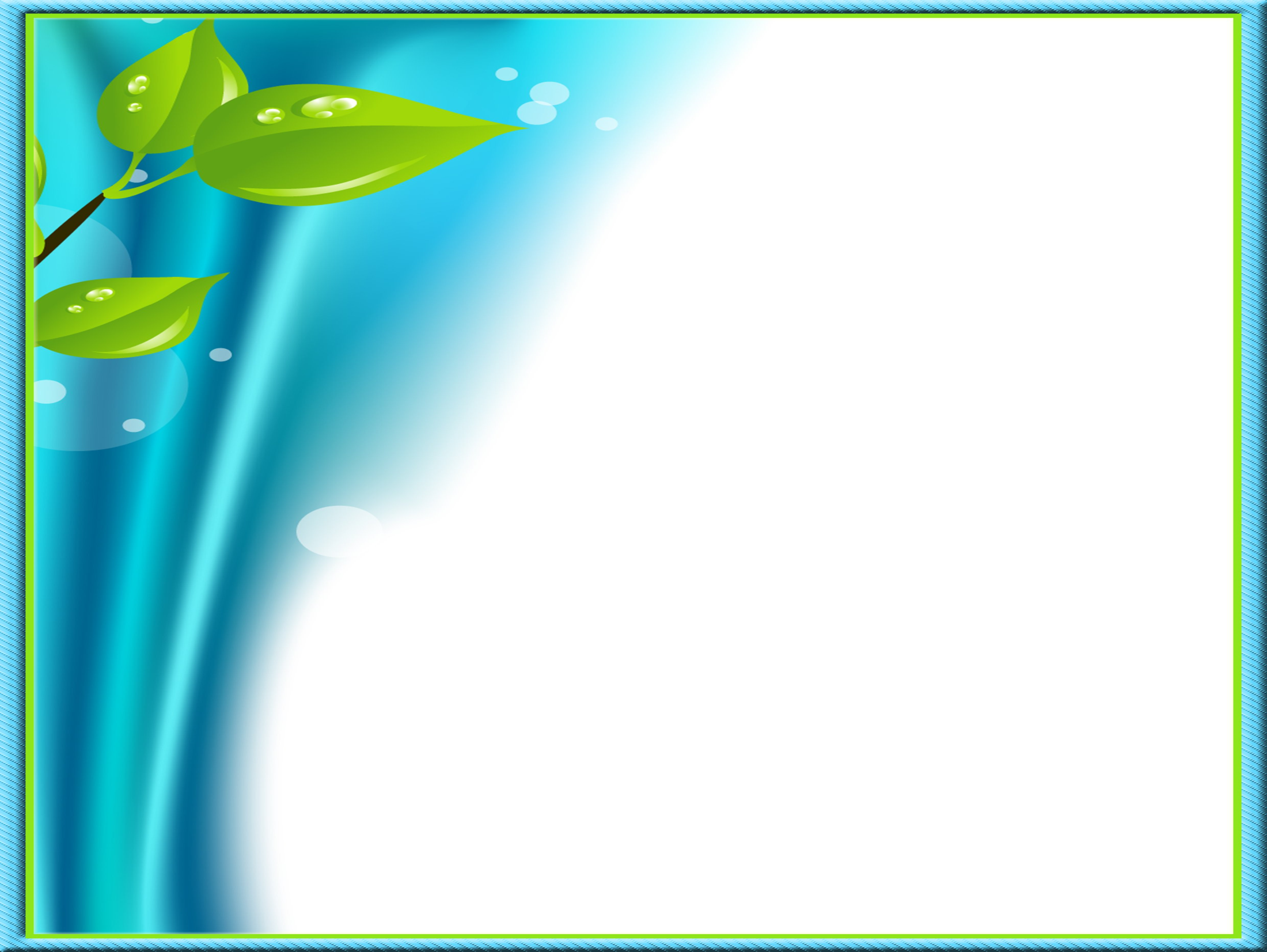 Ветвинская Ольга Георгиевна
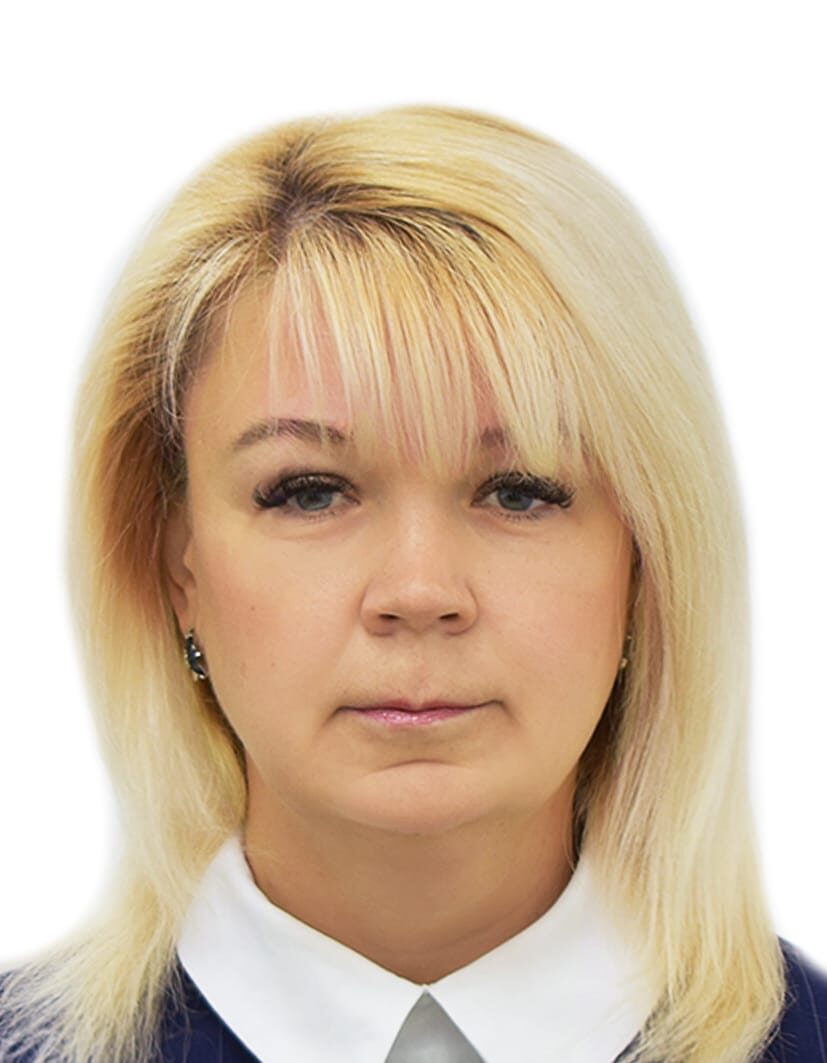 Дата рождения: 15.09.1975г.
Профессиональное образование:
МГПИ им. М.Е. Евсевьева  г. Саранска 
диплом  ЭВ № 586106, 
дата выдачи – 28.06.1996г. 
Специальность: Дошкольная педагогика и психология 
Стаж педагогической работы – 10 лет
Общий трудовой стаж  - 26 лет
Наличие квалификационной категории: нет
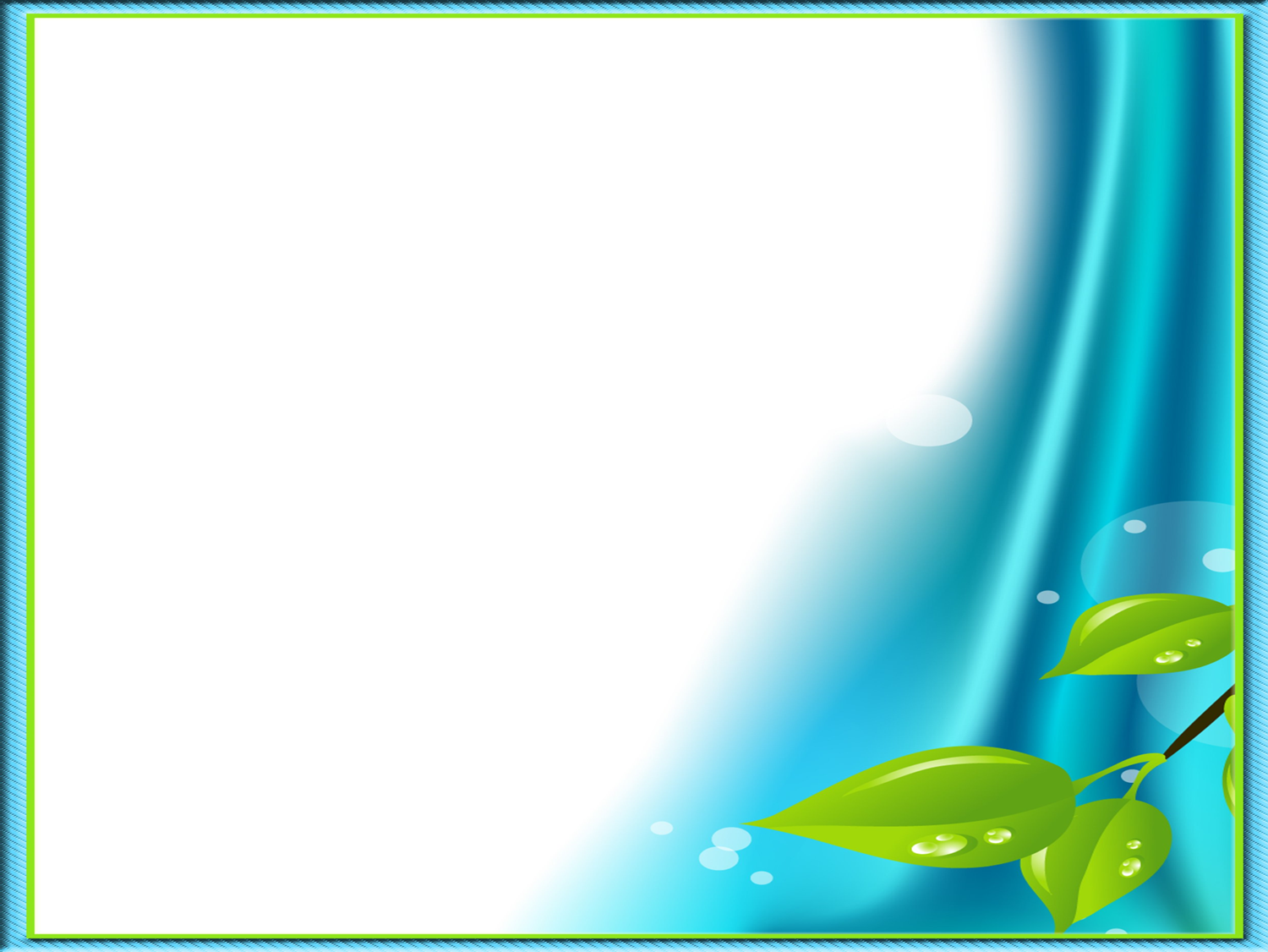 Опыт работы воспитателя 
Ветвинской Ольги Георгиевны 
размещен: 
           на сайте МДОУ «Детский сад № 117»

https://ds117sar.schoolrm.ru/sveden/employees/10047/498600/
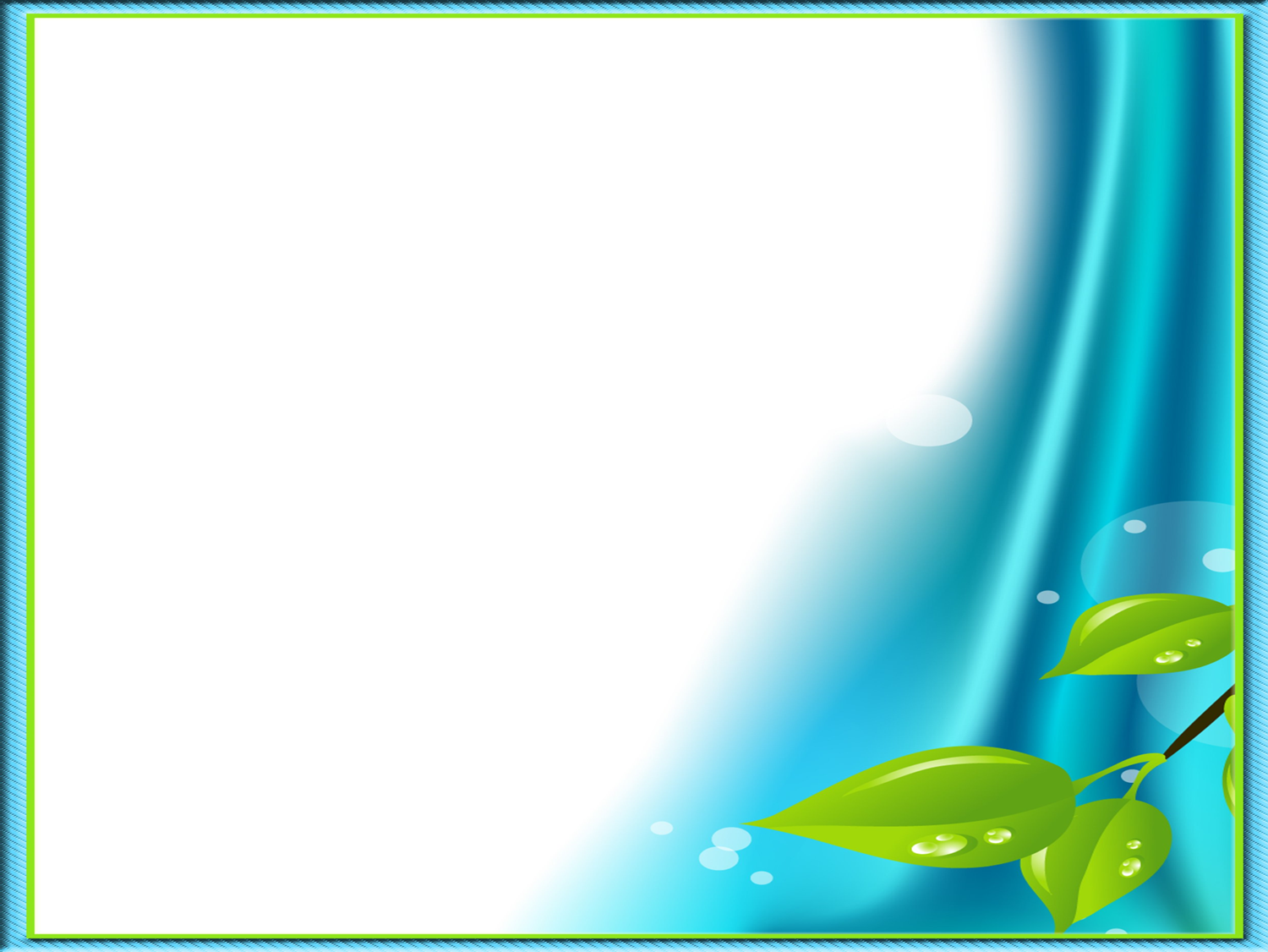 Участие в инновационной (экспериментальной) деятельности.
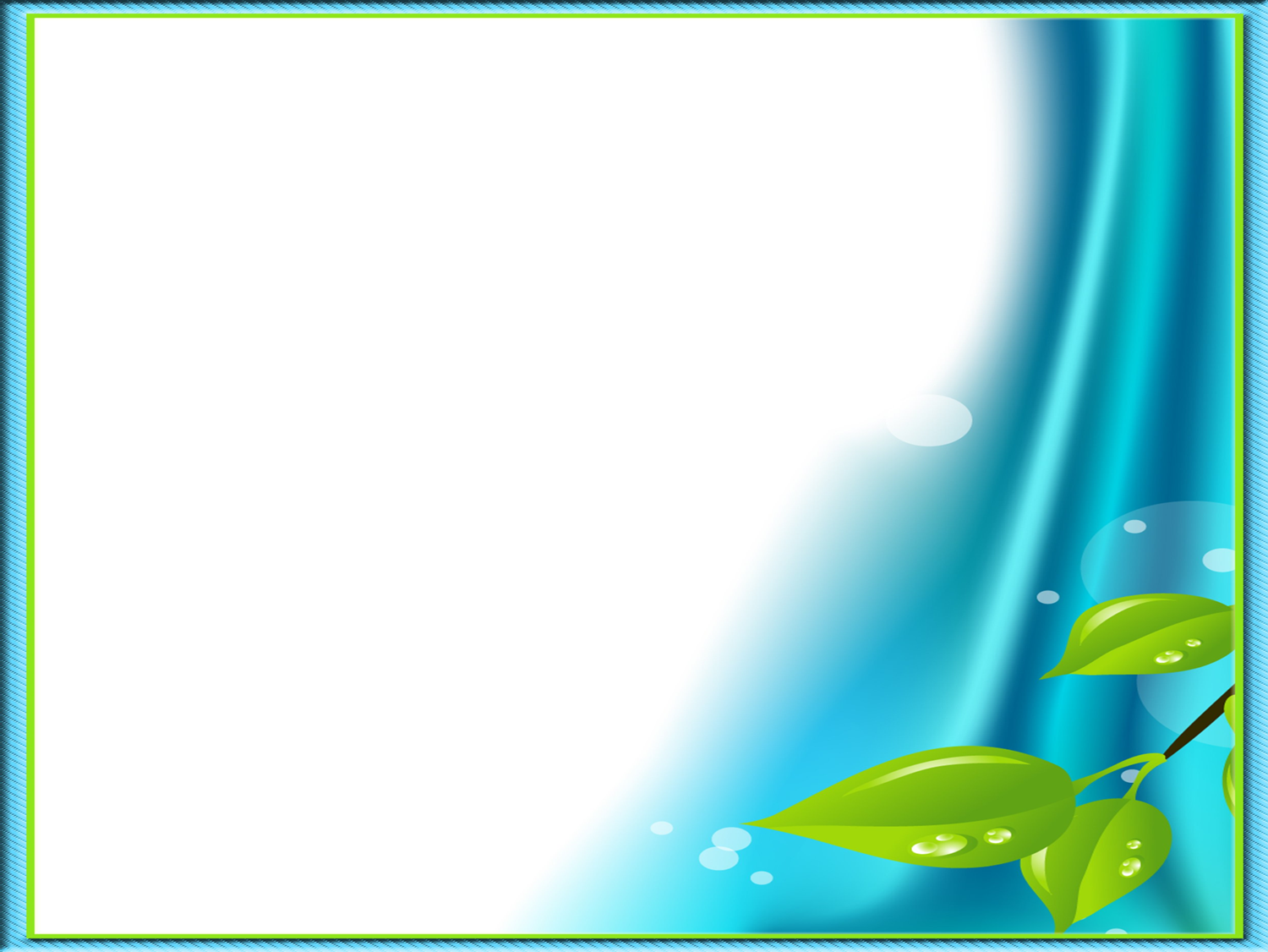 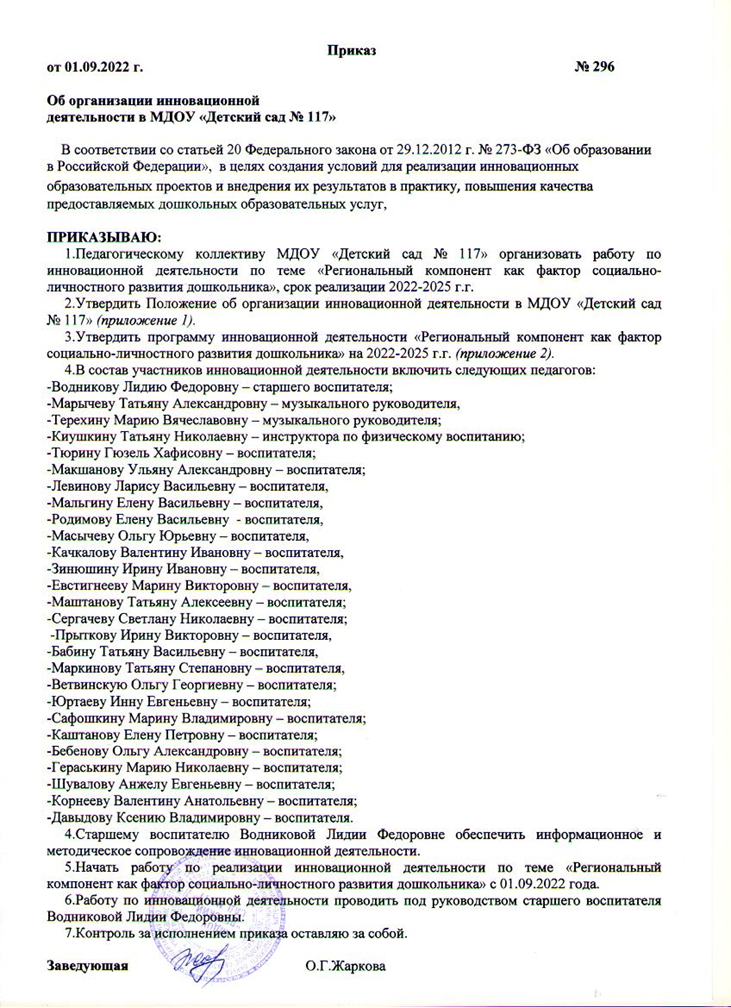 Муниципальный уровень:- инновационная деятельность МДОУ«Детский сад №117»    «Региональный компонент, 
как фактор социально – личностного развития дошкольников», 2022г.
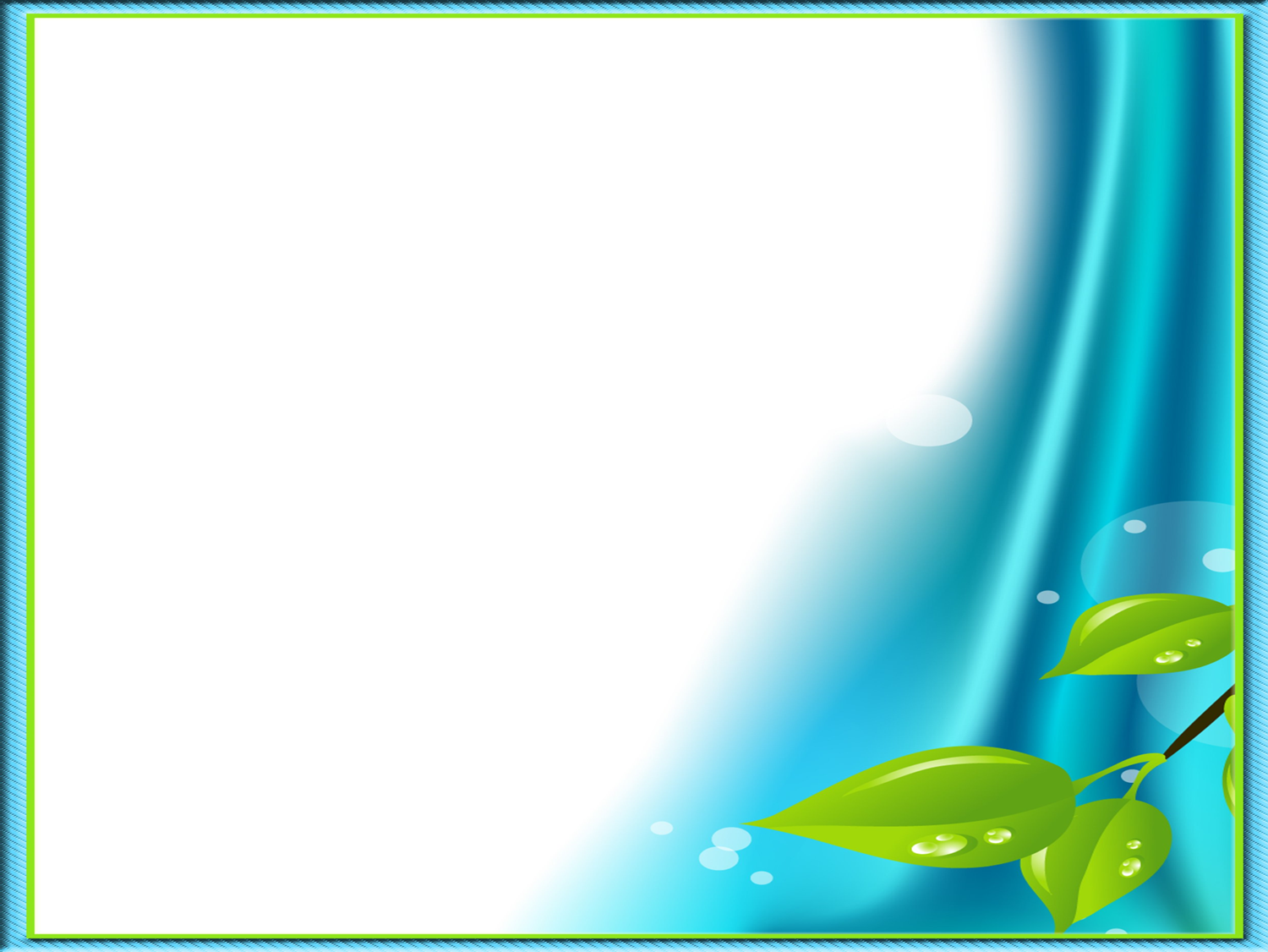 Наставничество
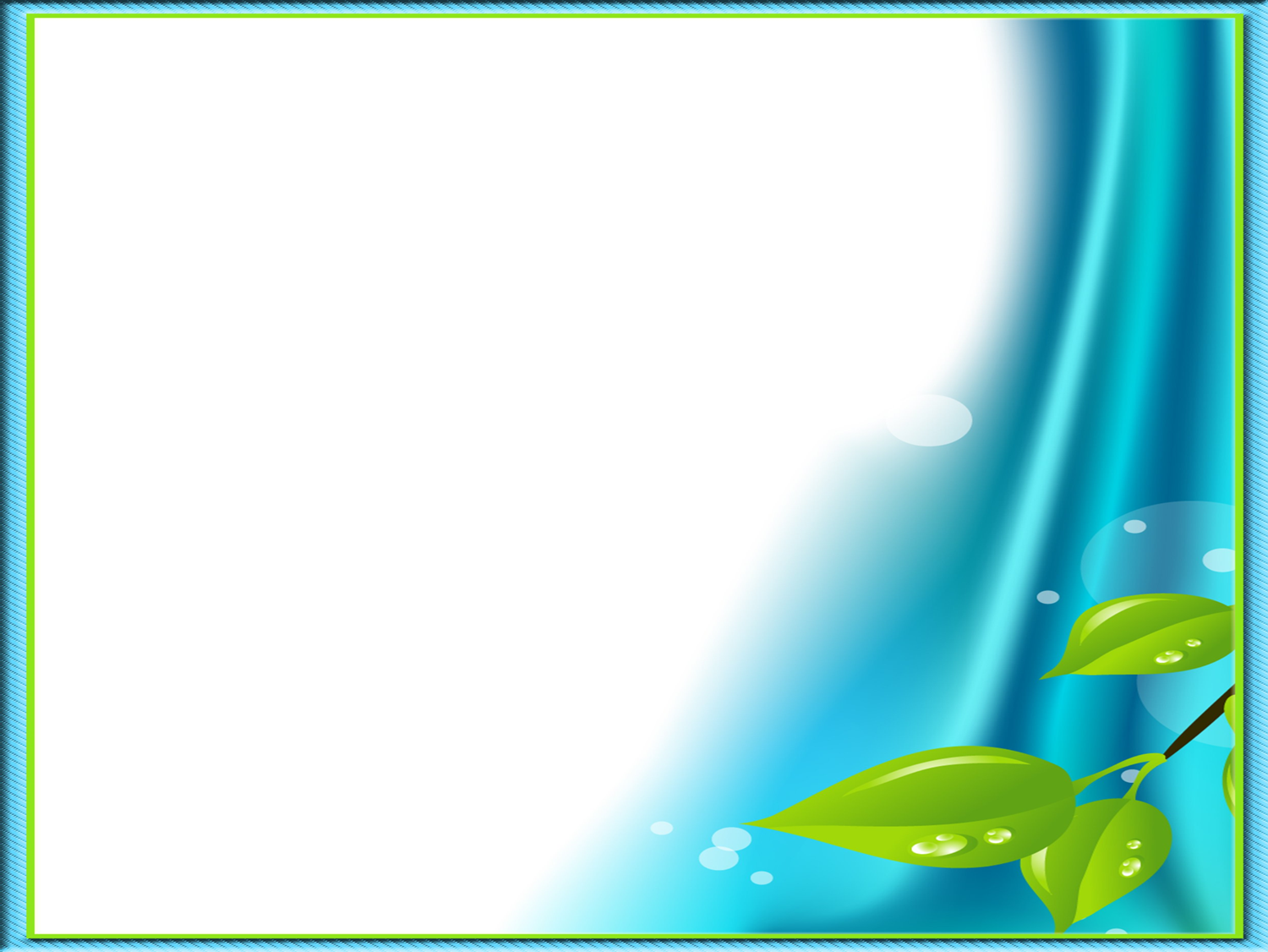 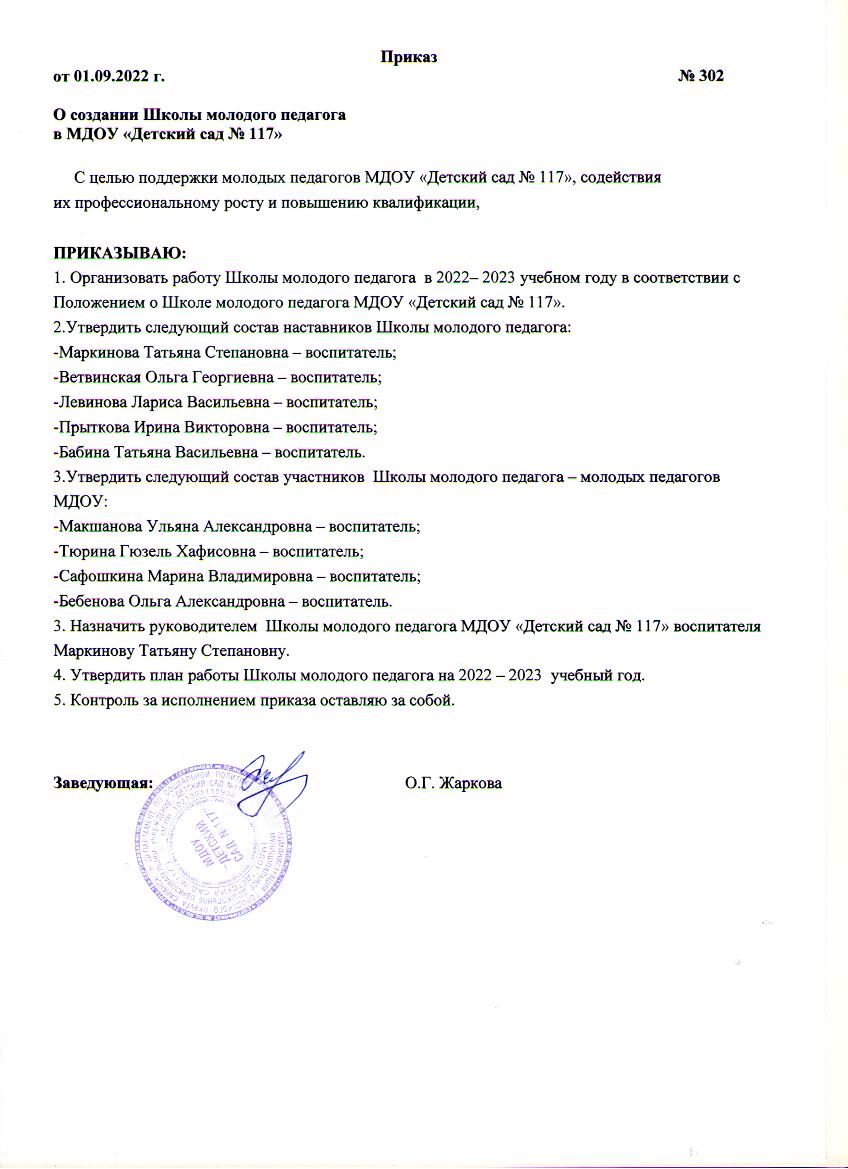 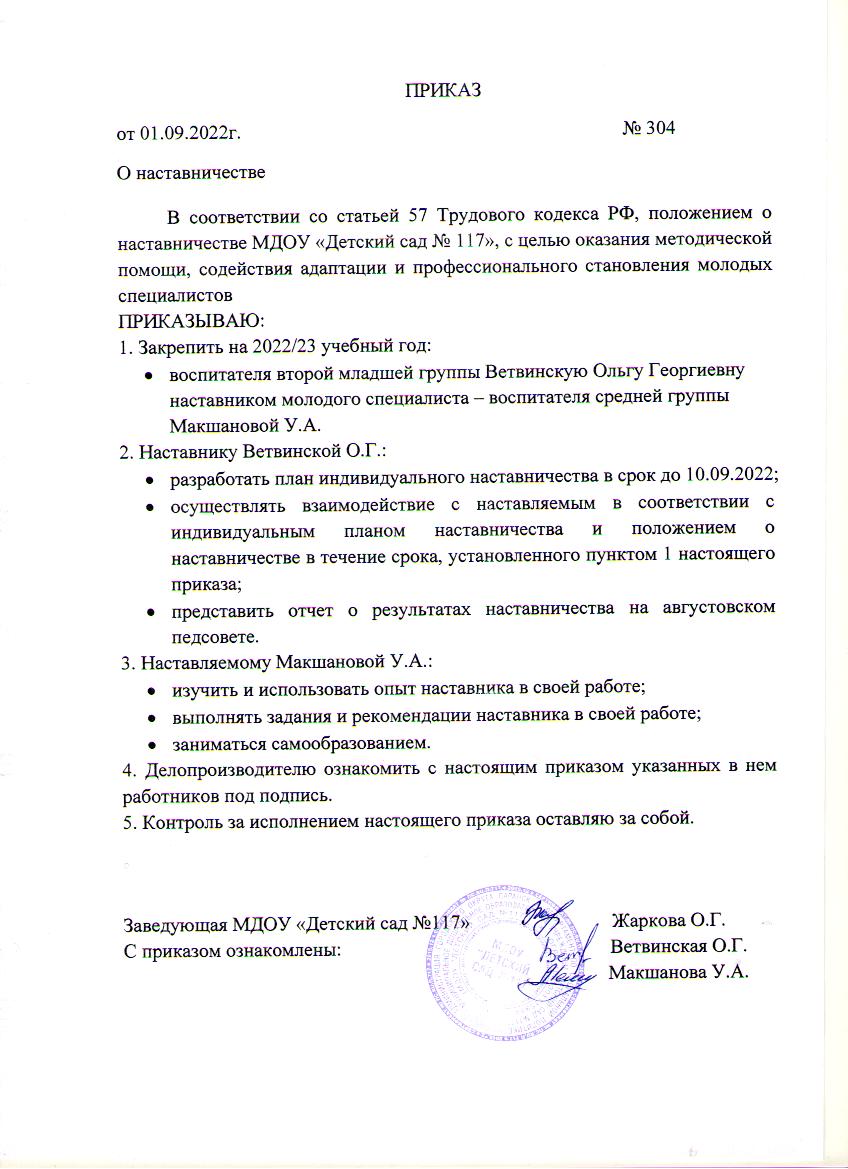 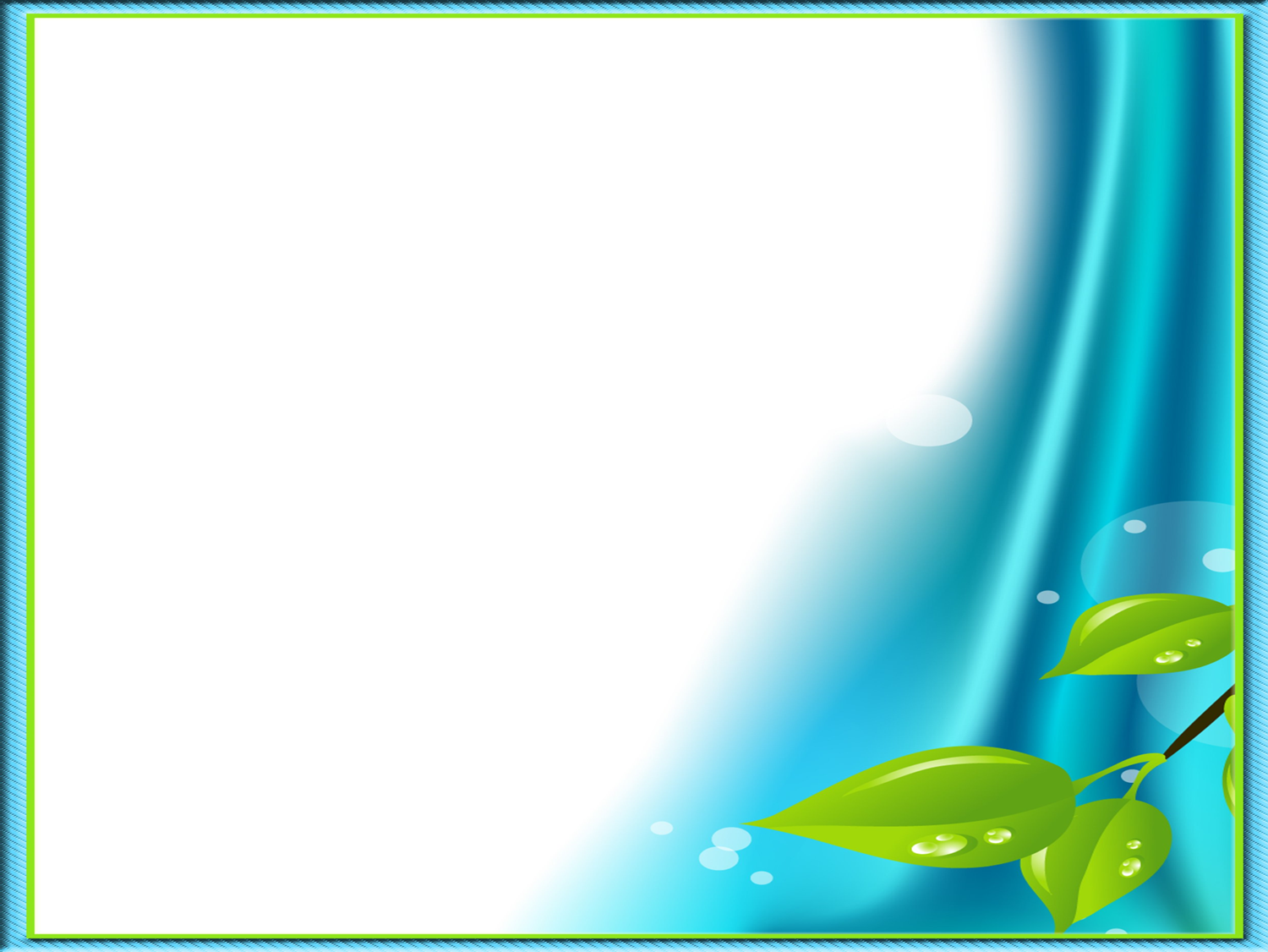 Наличие публикаций
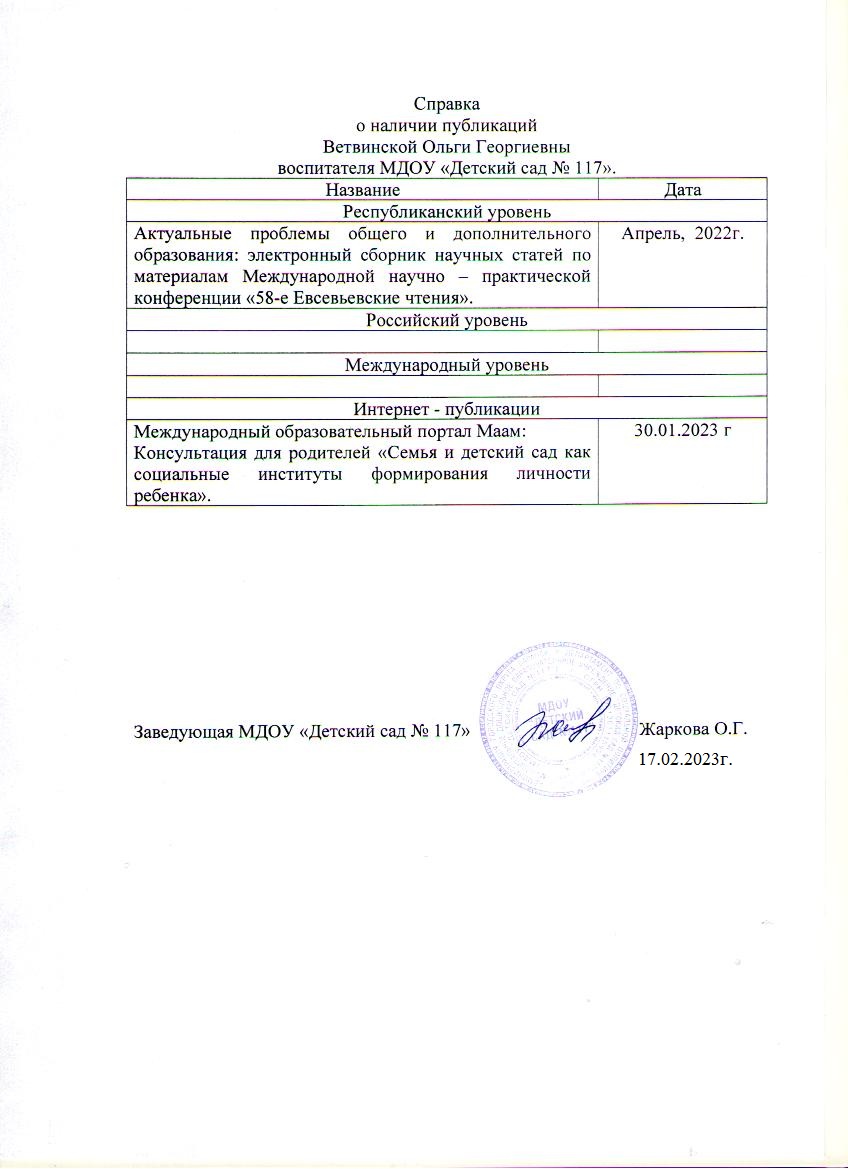 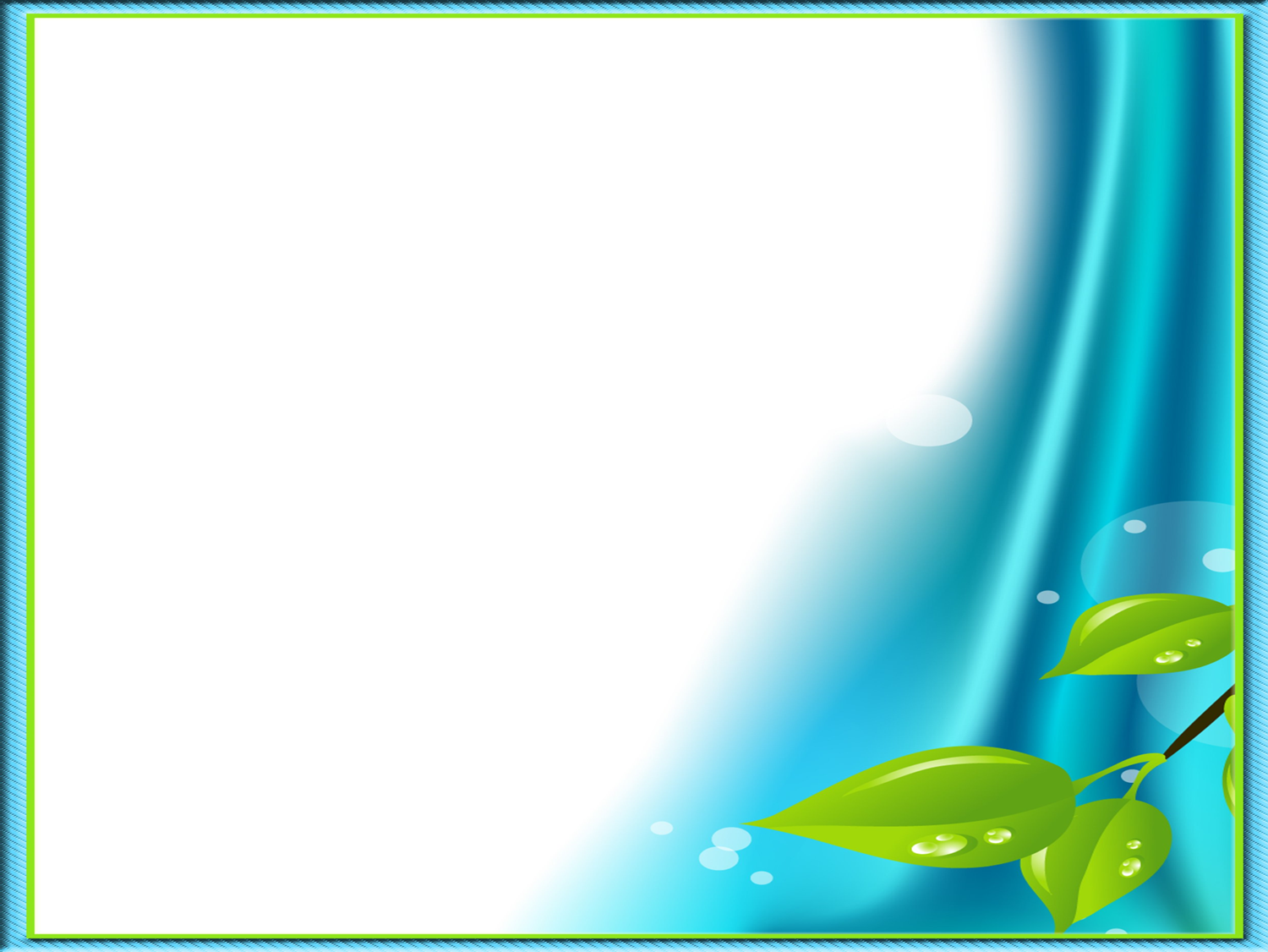 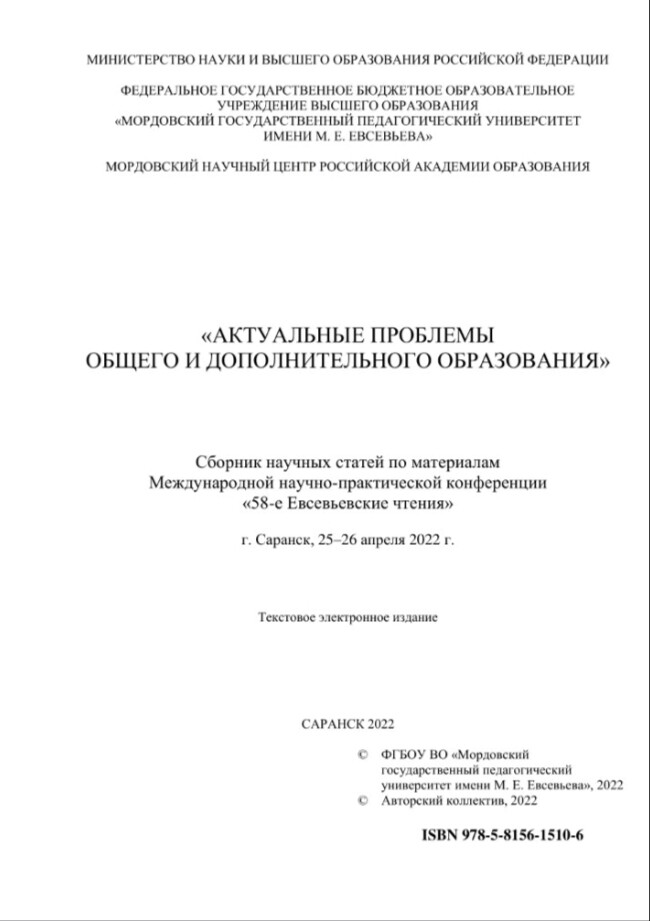 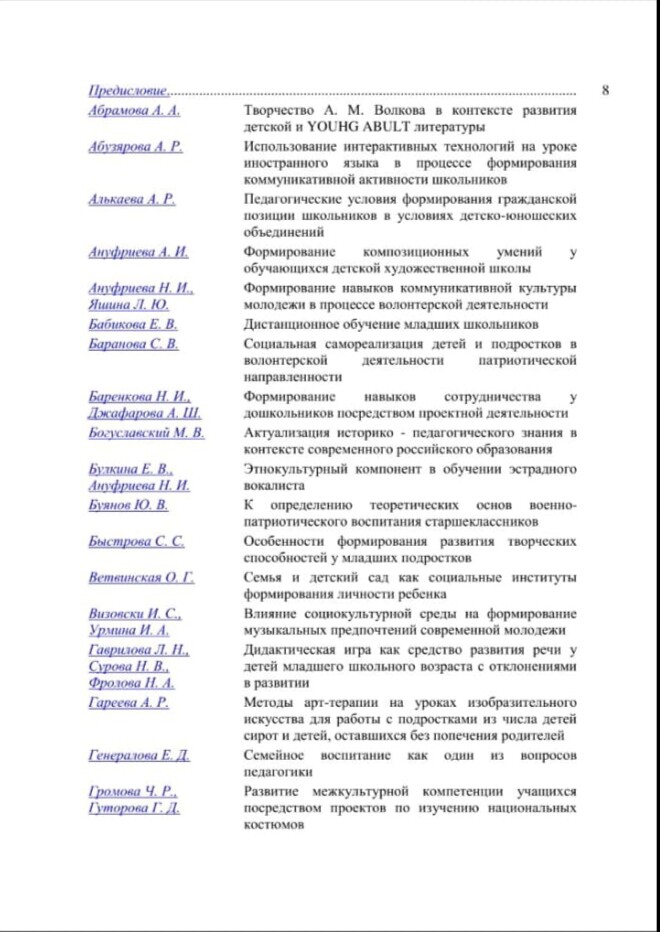 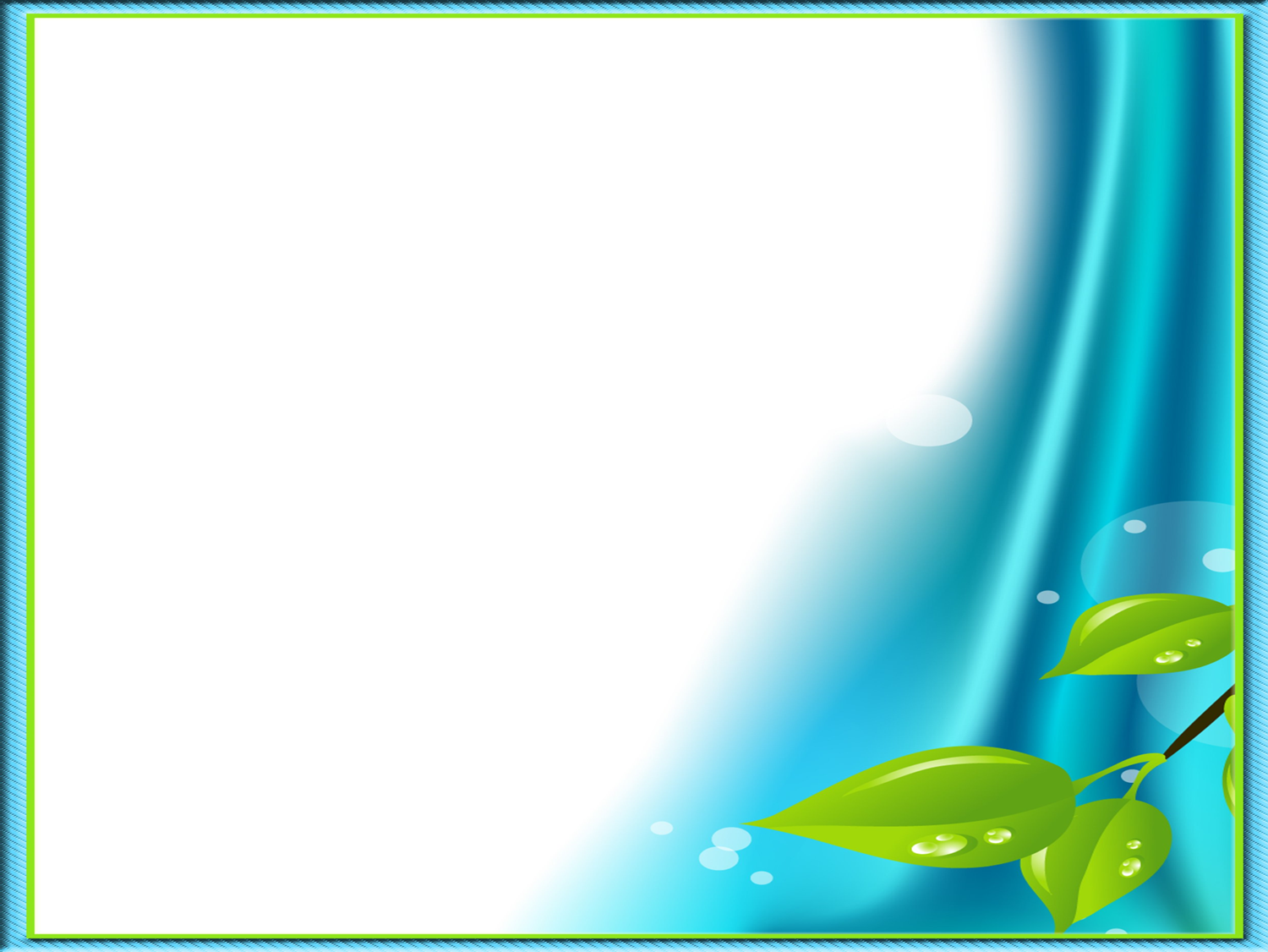 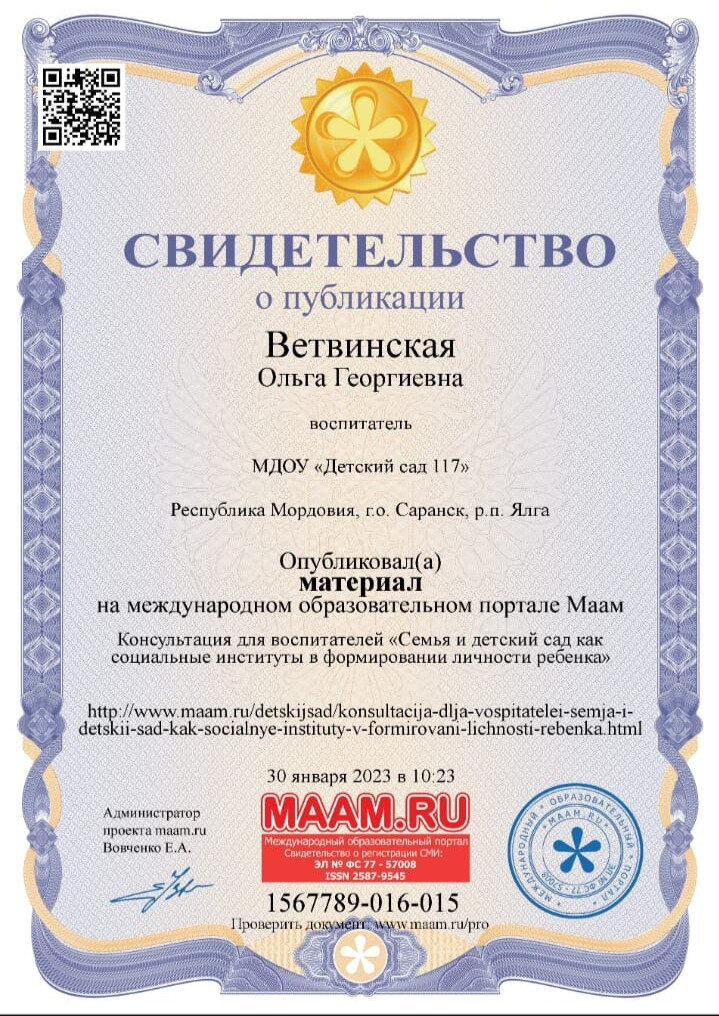 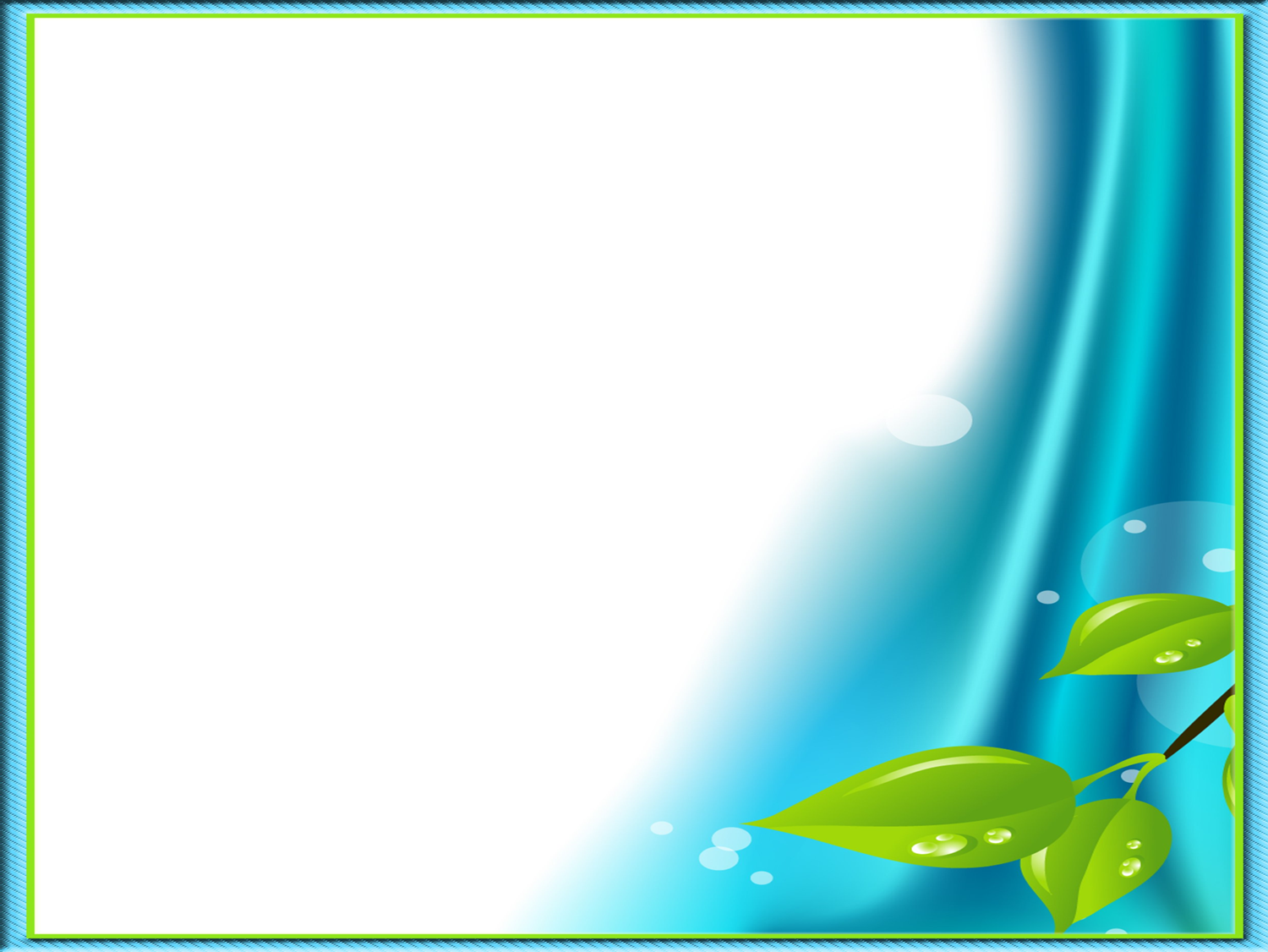 Результаты участия воспитанников в:
конкурсах; 
выставках ;
 турнирах ;
 соревнованиях ; 
 акциях ; 
 фестивалях
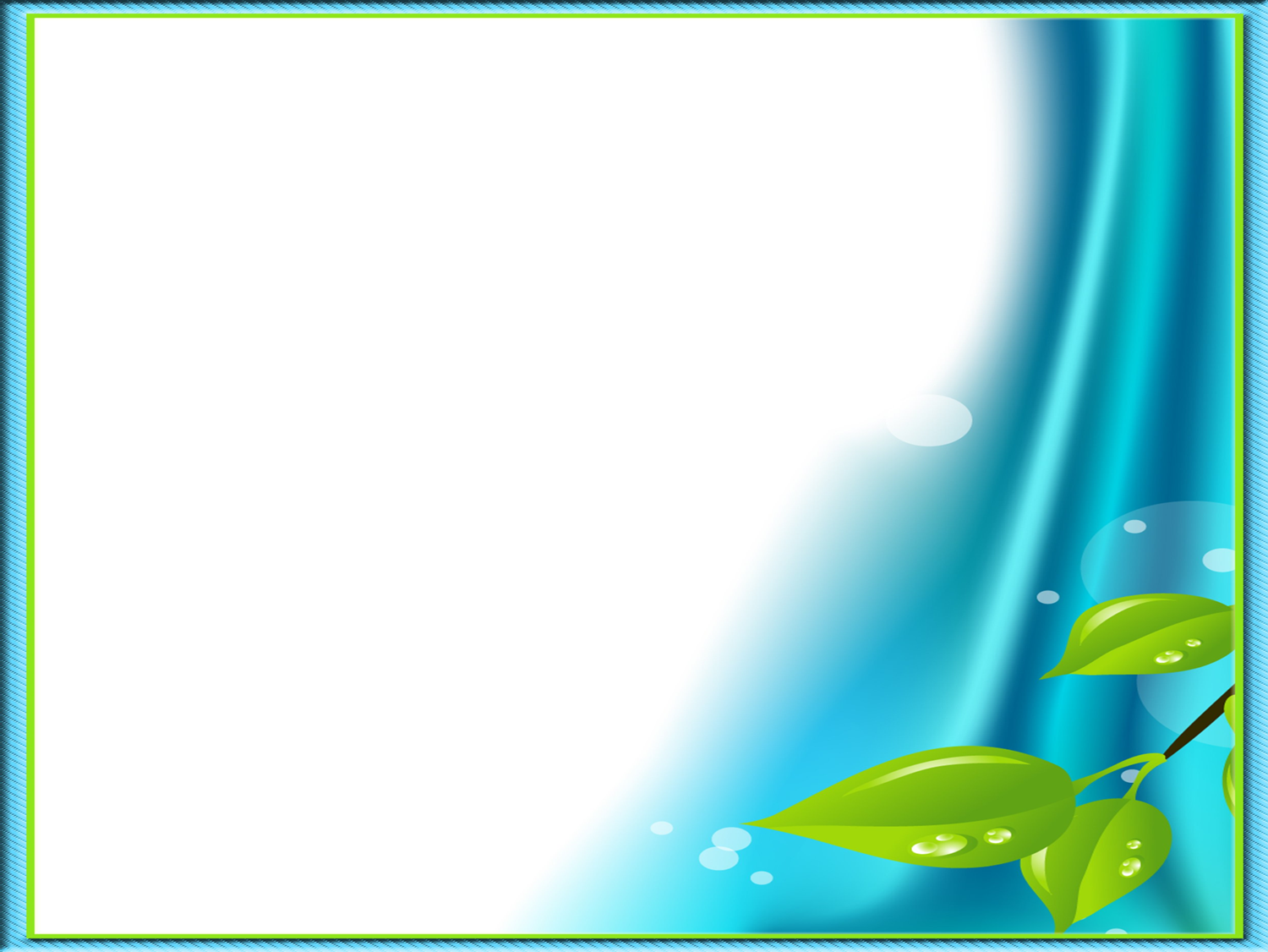 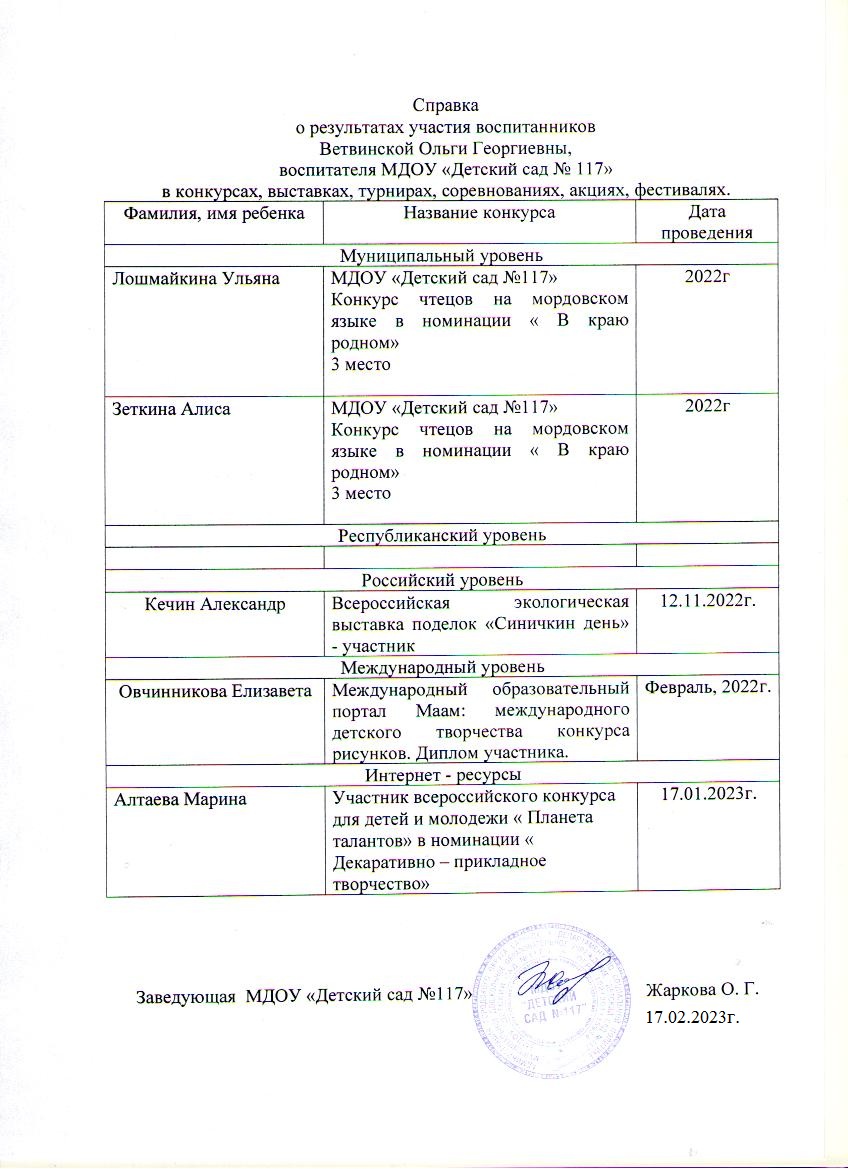 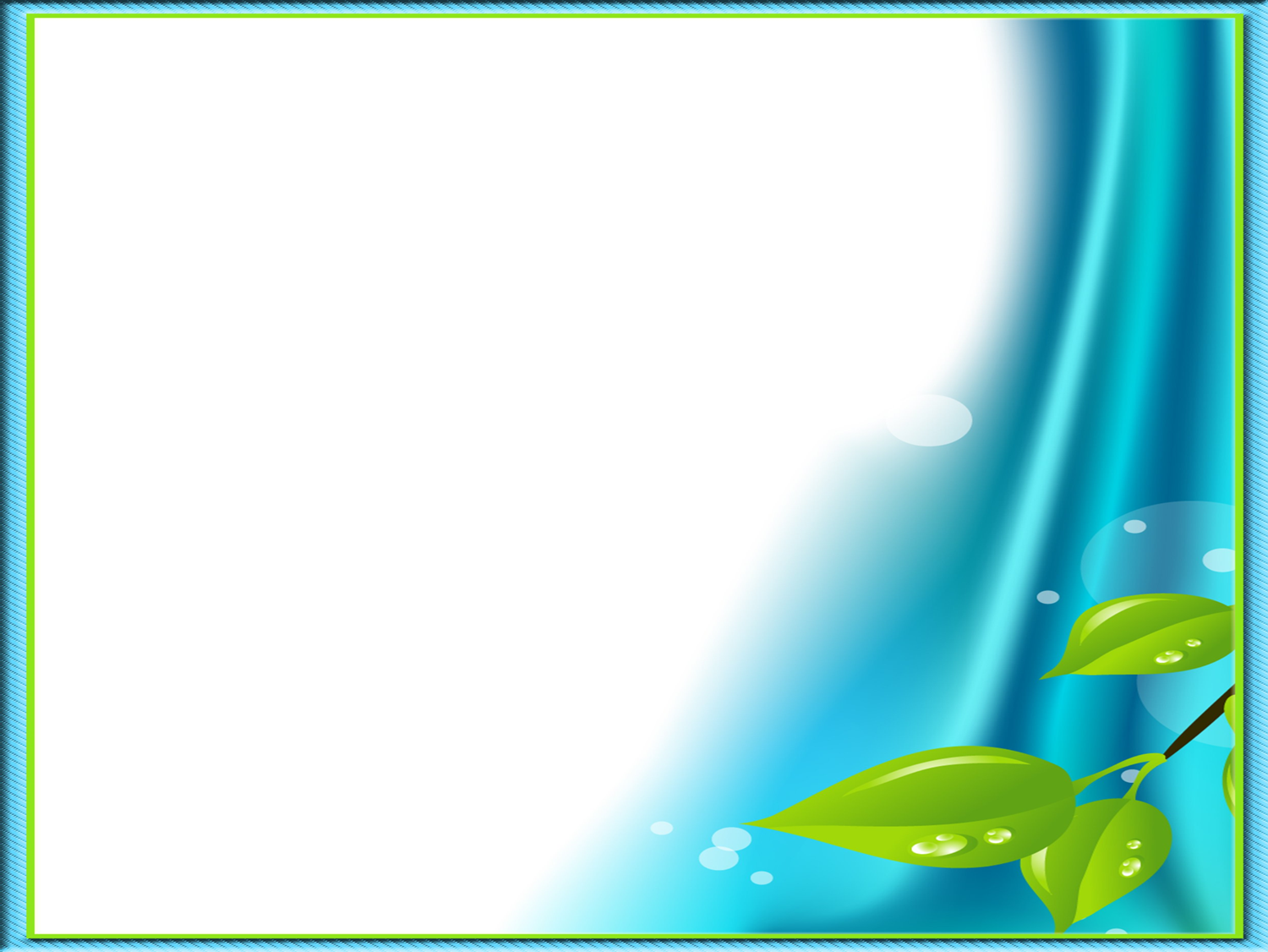 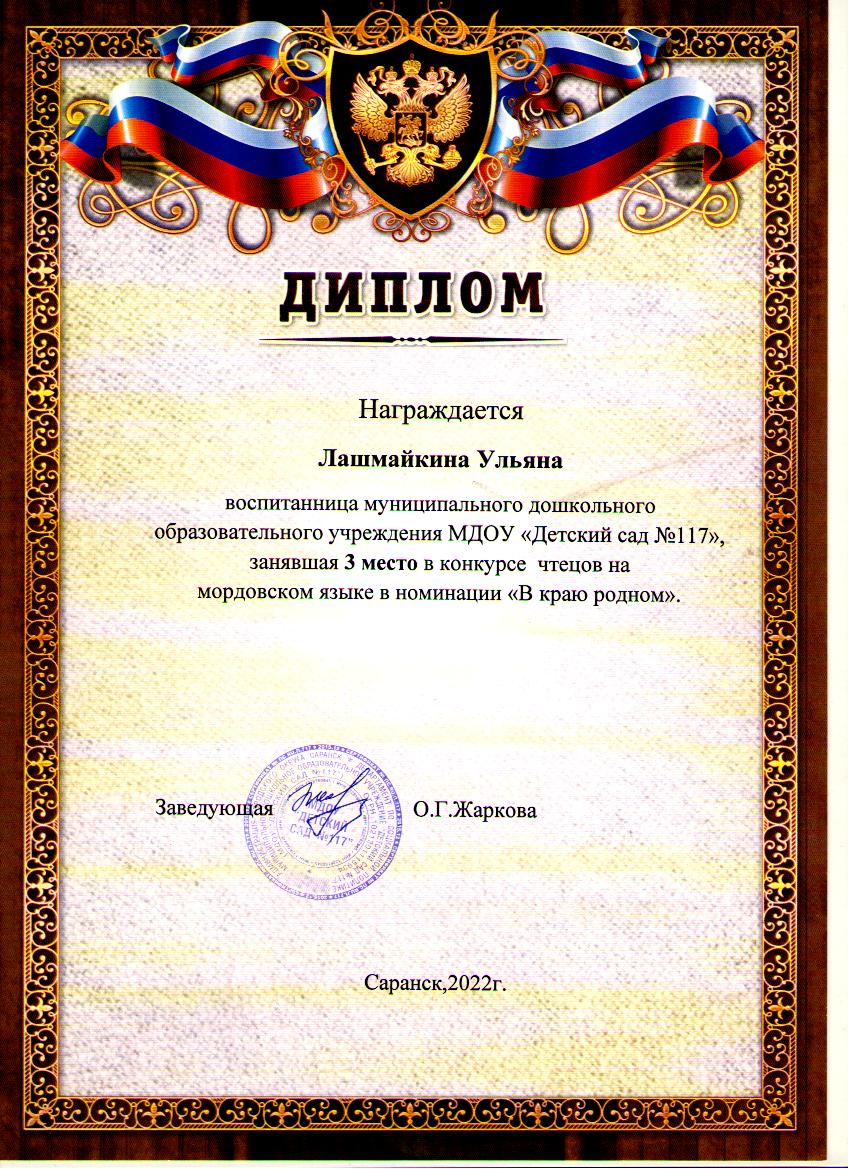 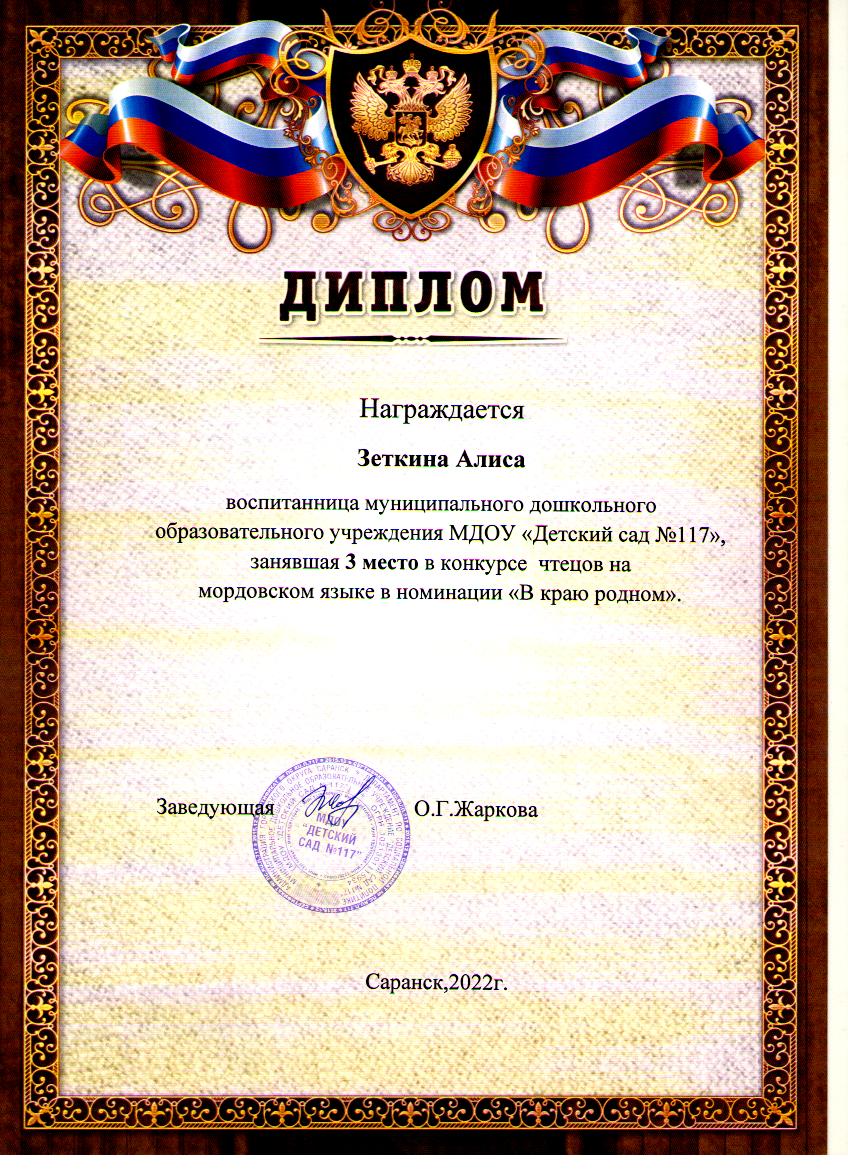 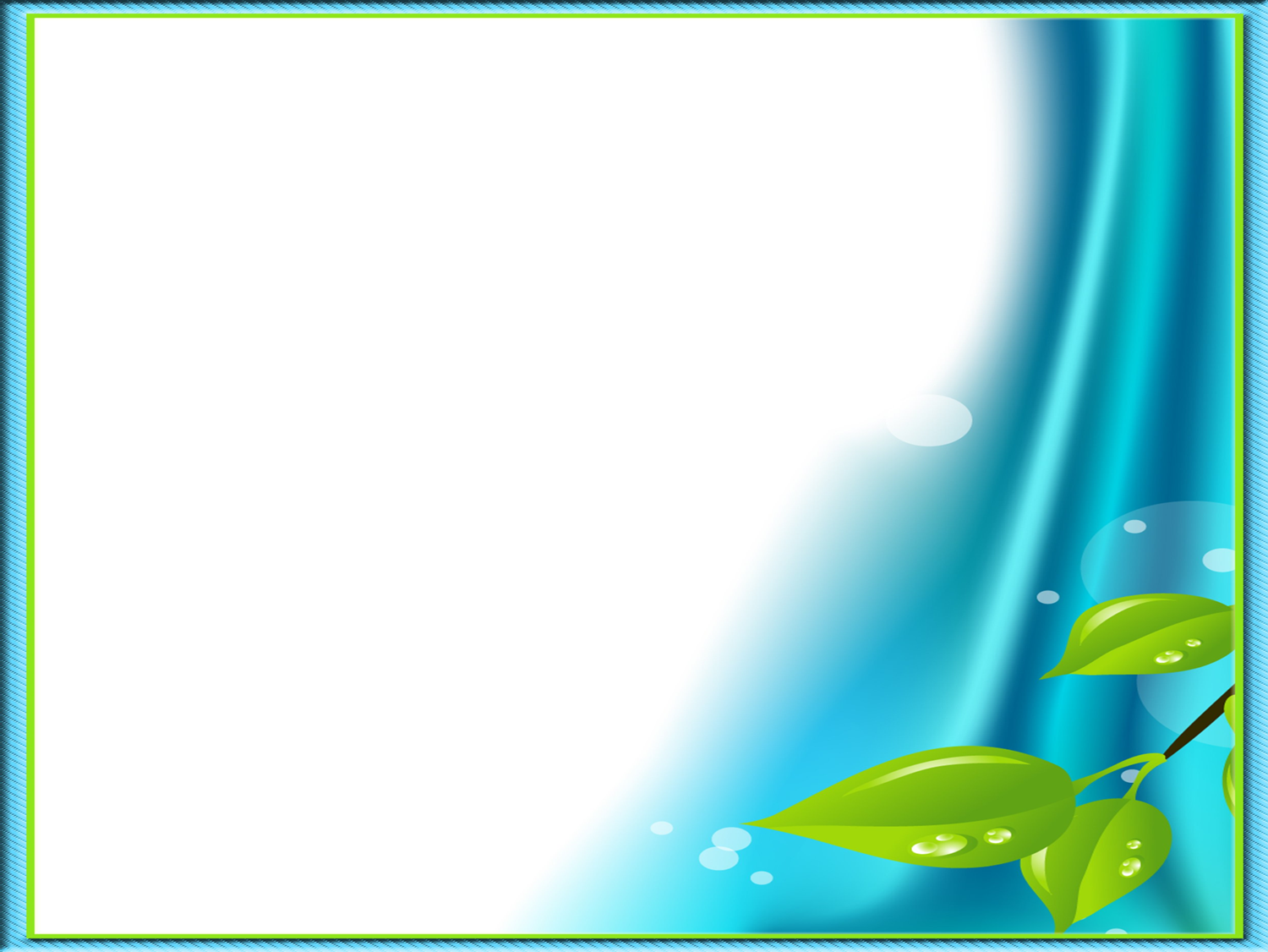 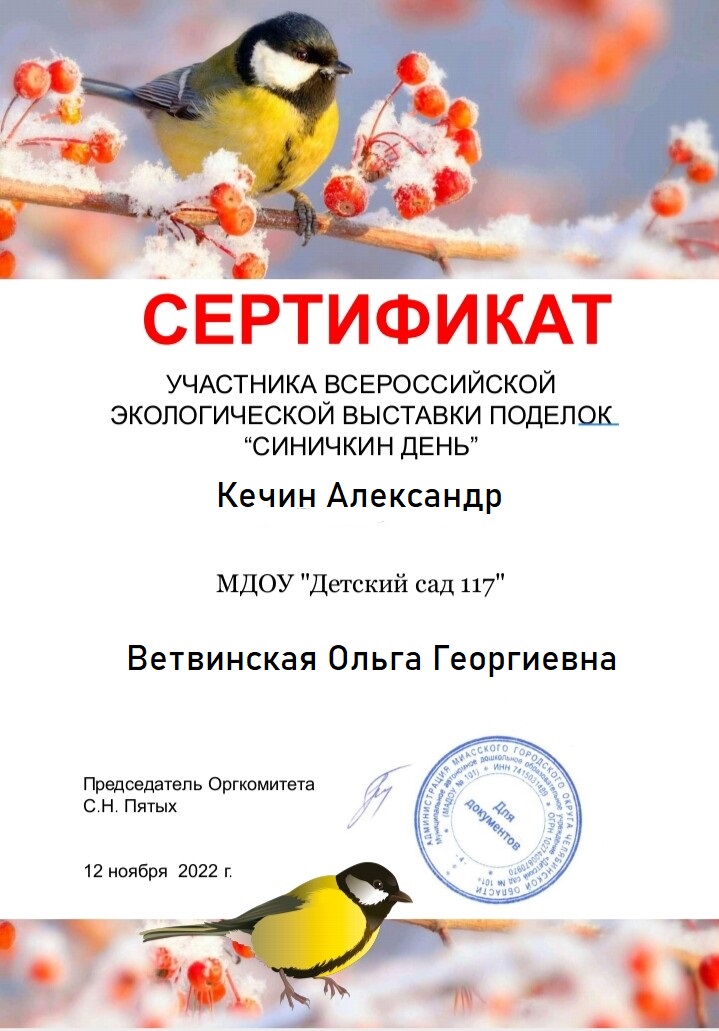 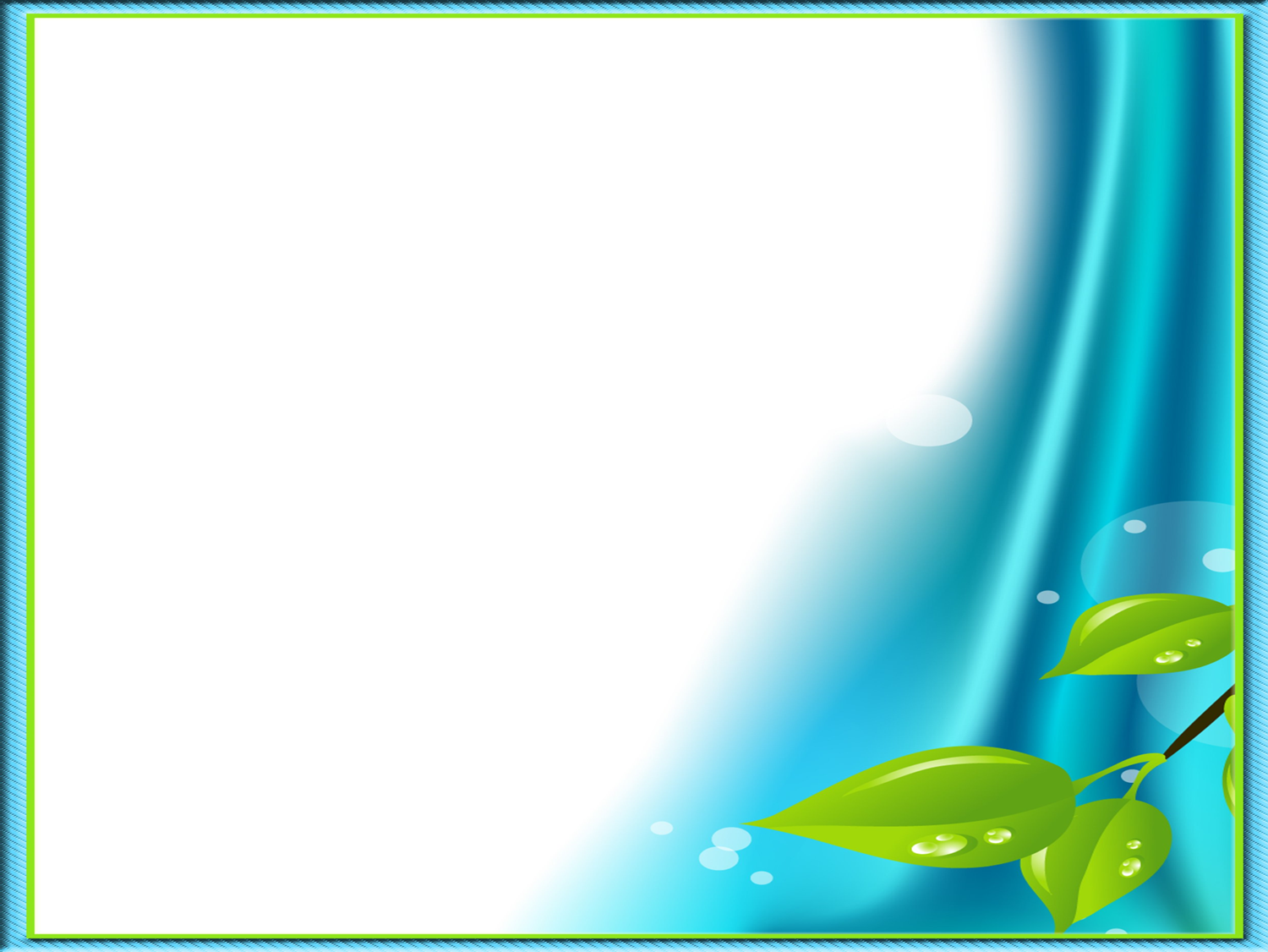 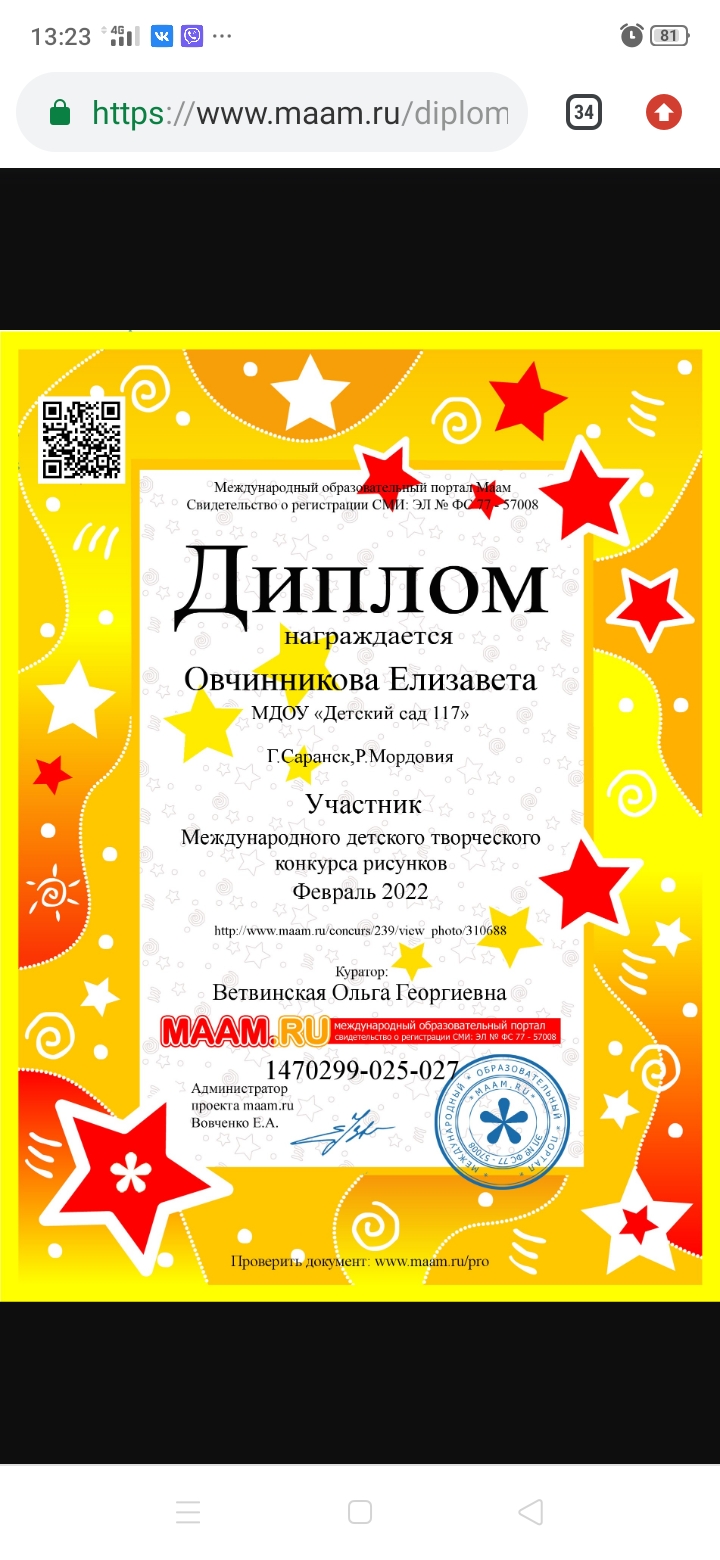 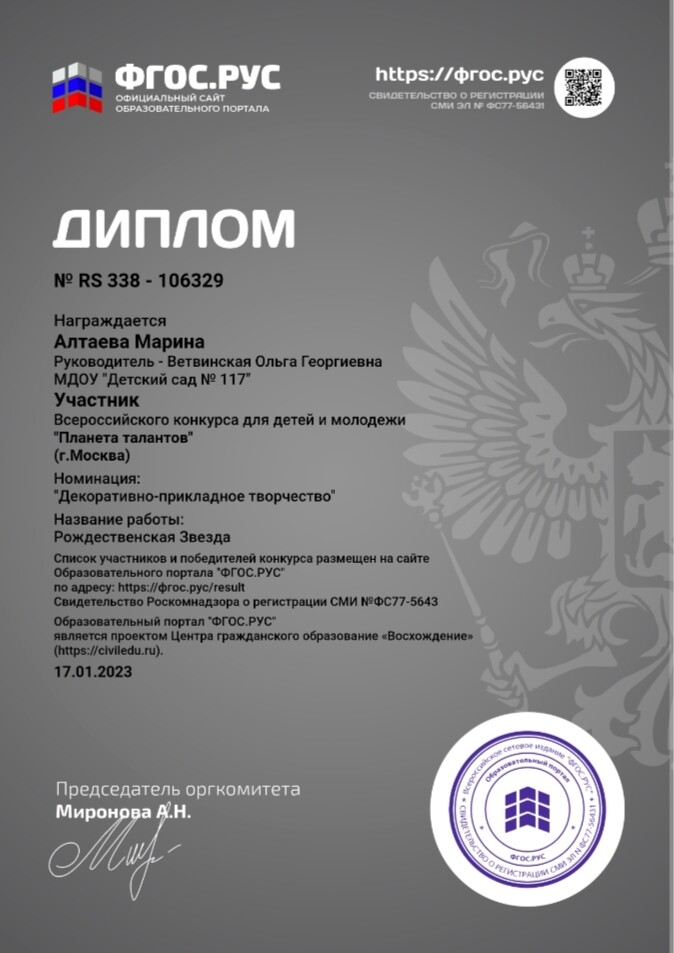 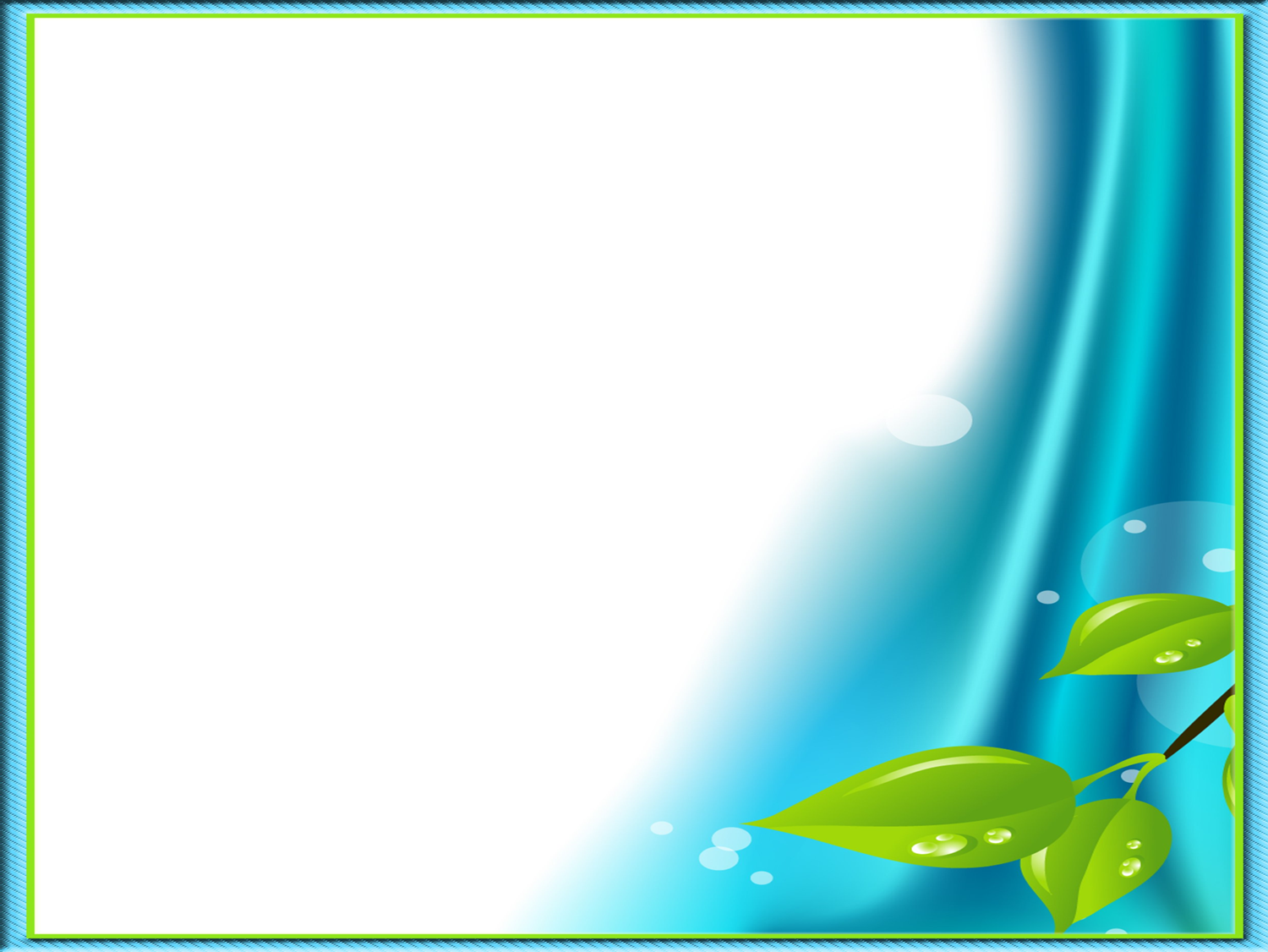 Выступления на заседаниях методических советов, научно-практических конференциях, педагогических чтениях, семинарах, секциях, форумах, радиопередачах (очно)
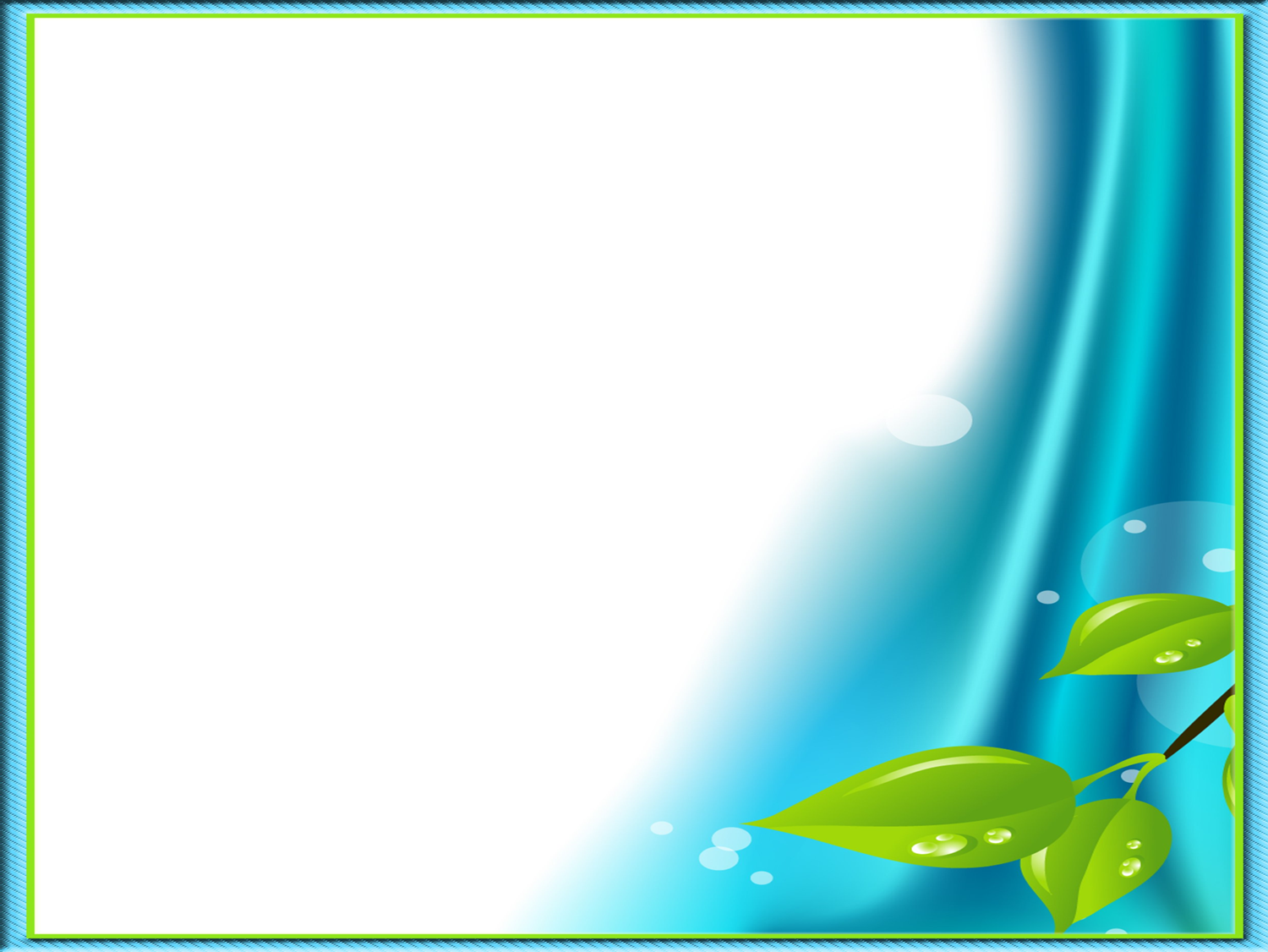 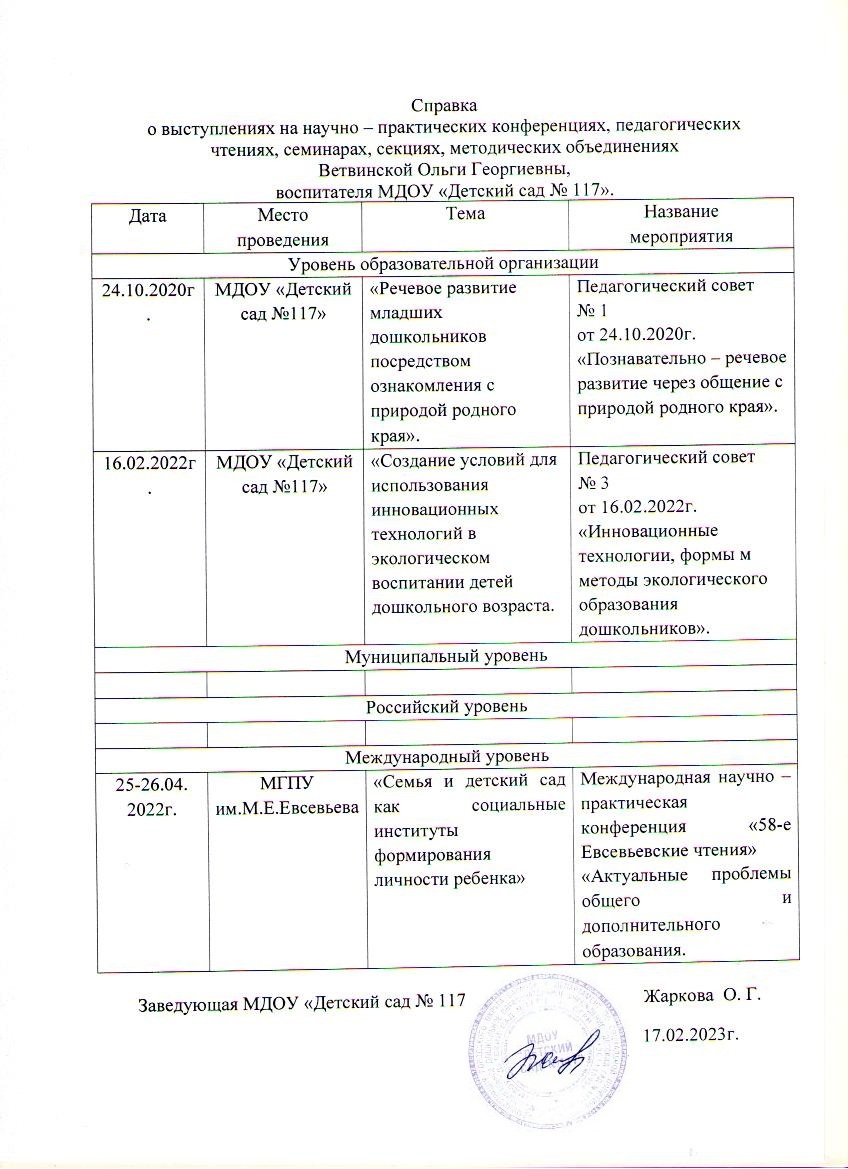 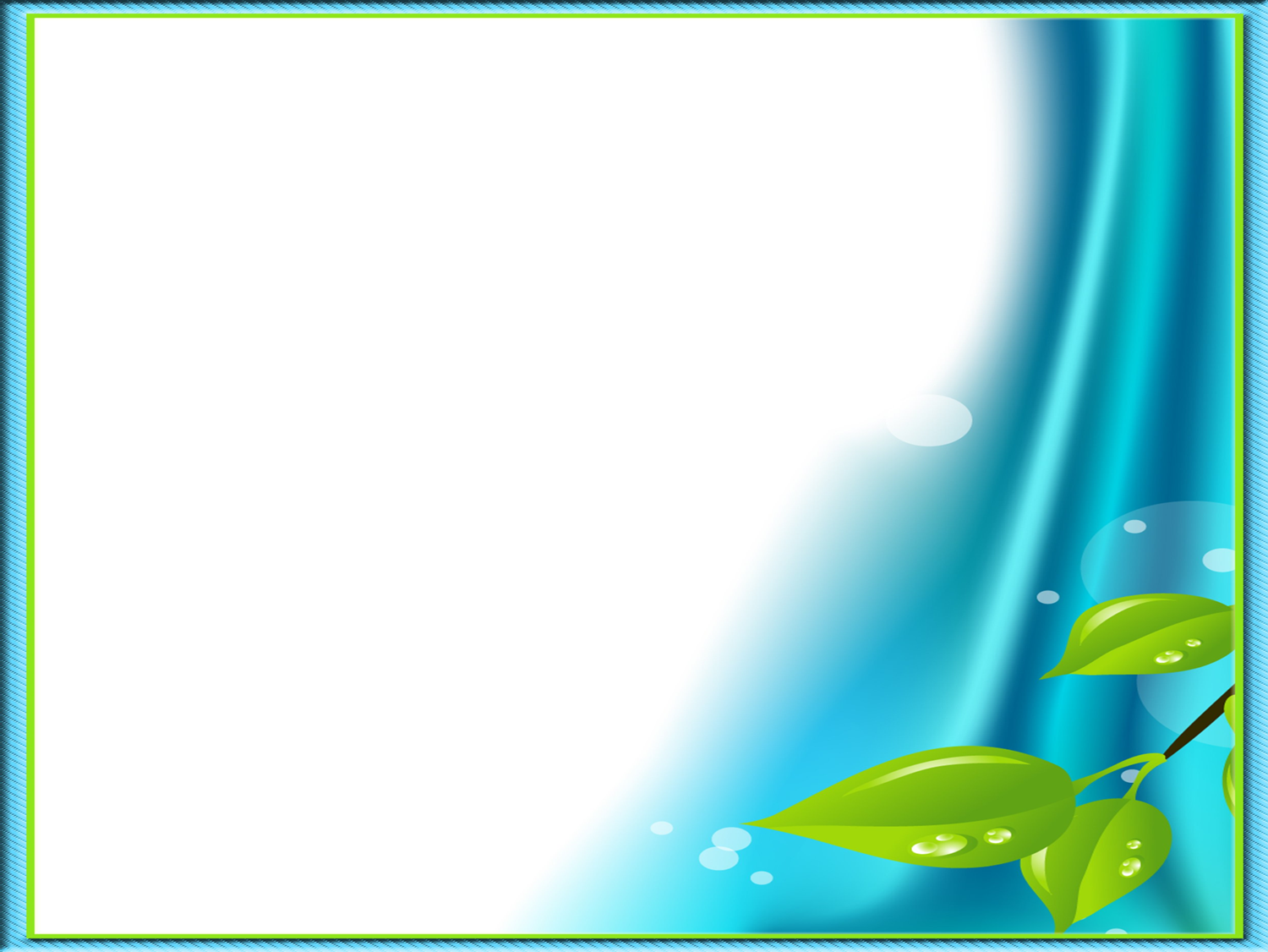 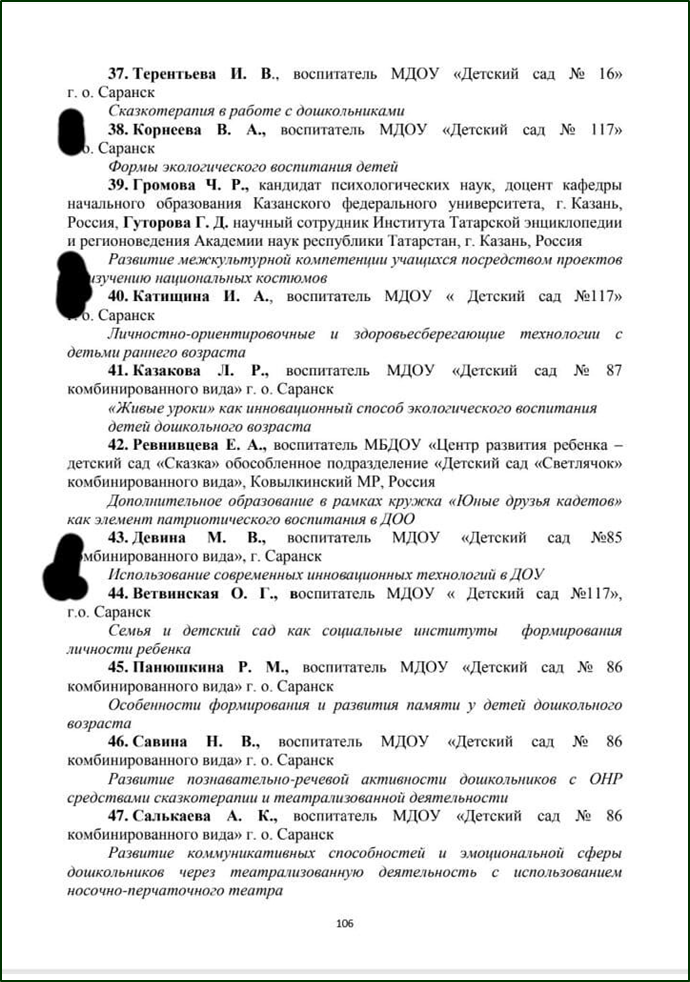 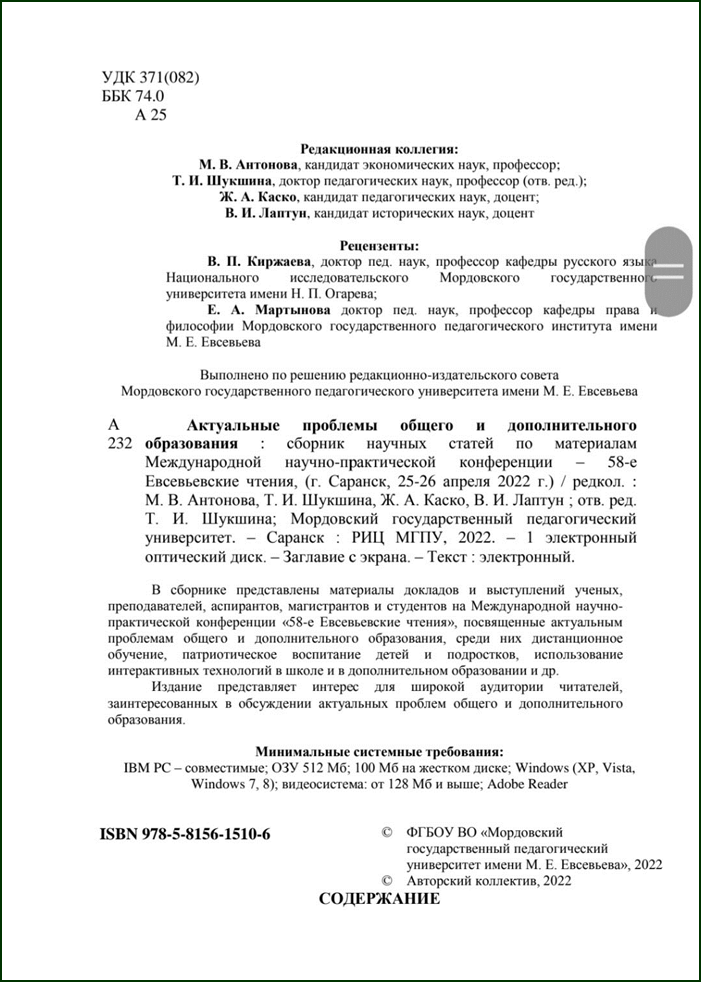 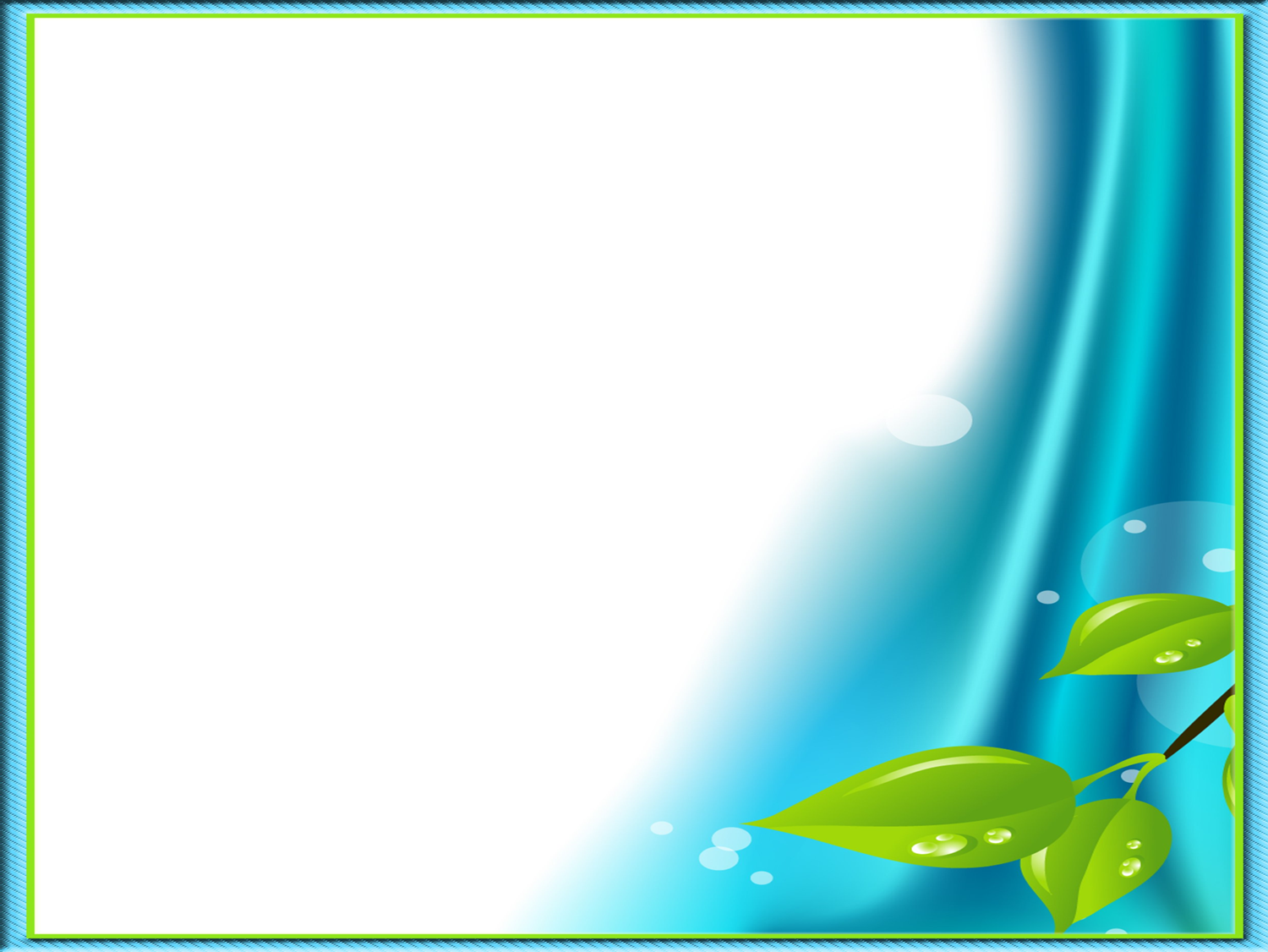 Общественно-педагогическая активность педагога: участие в комиссиях, педагогических сообществах, 
в жюри конкурсов
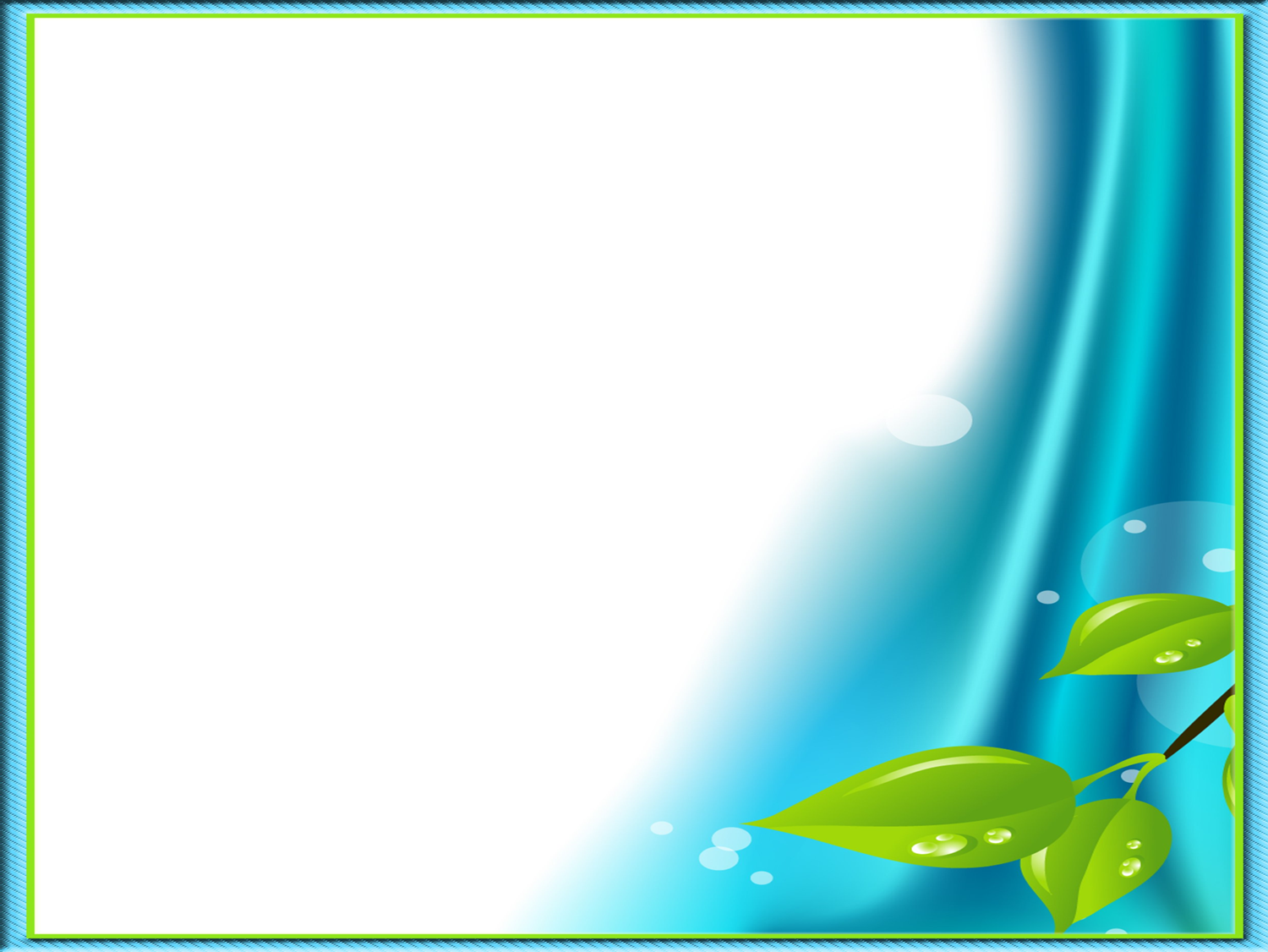 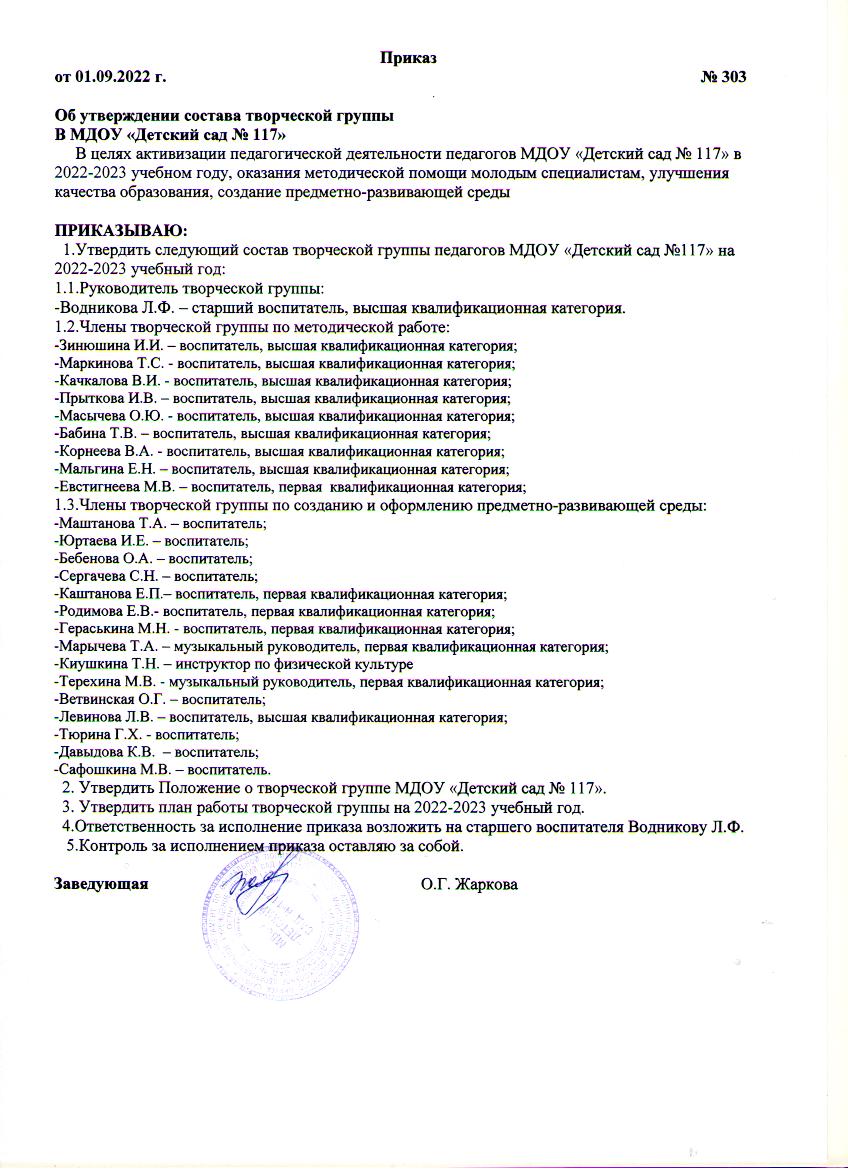 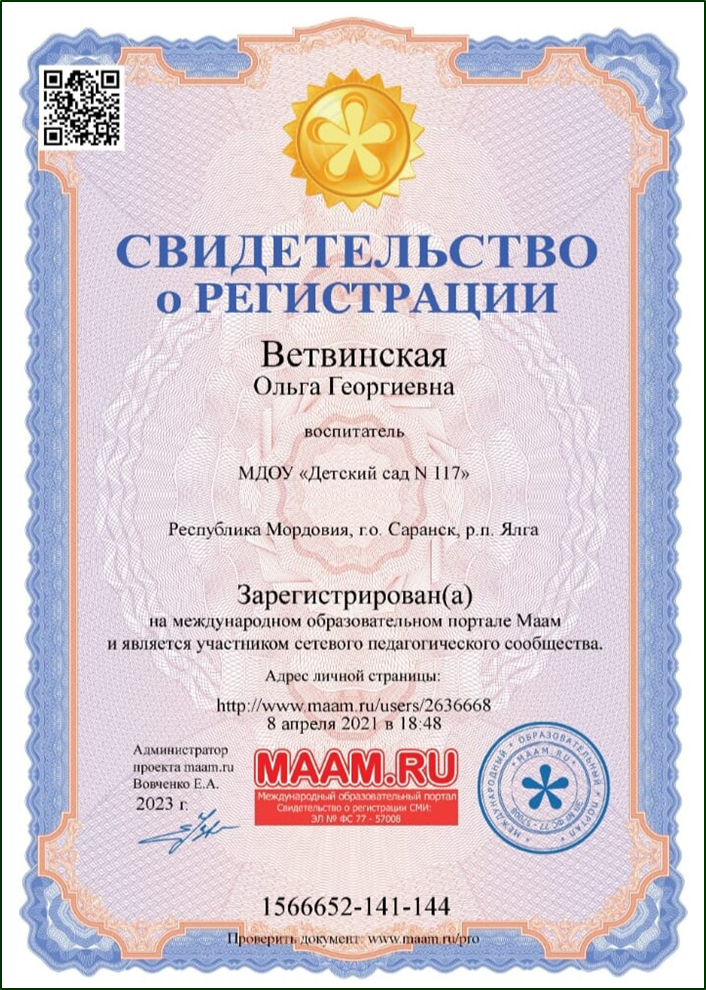 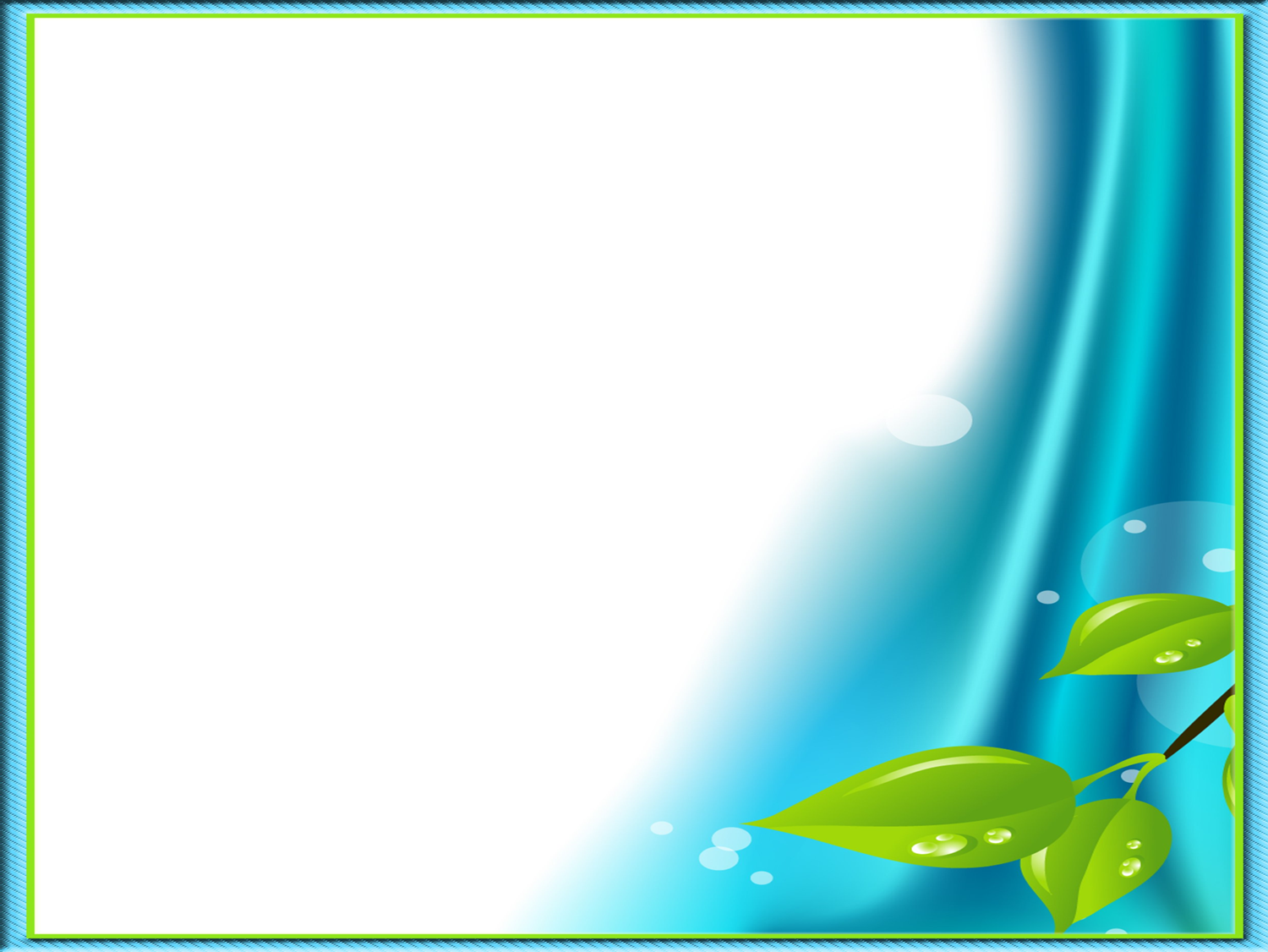 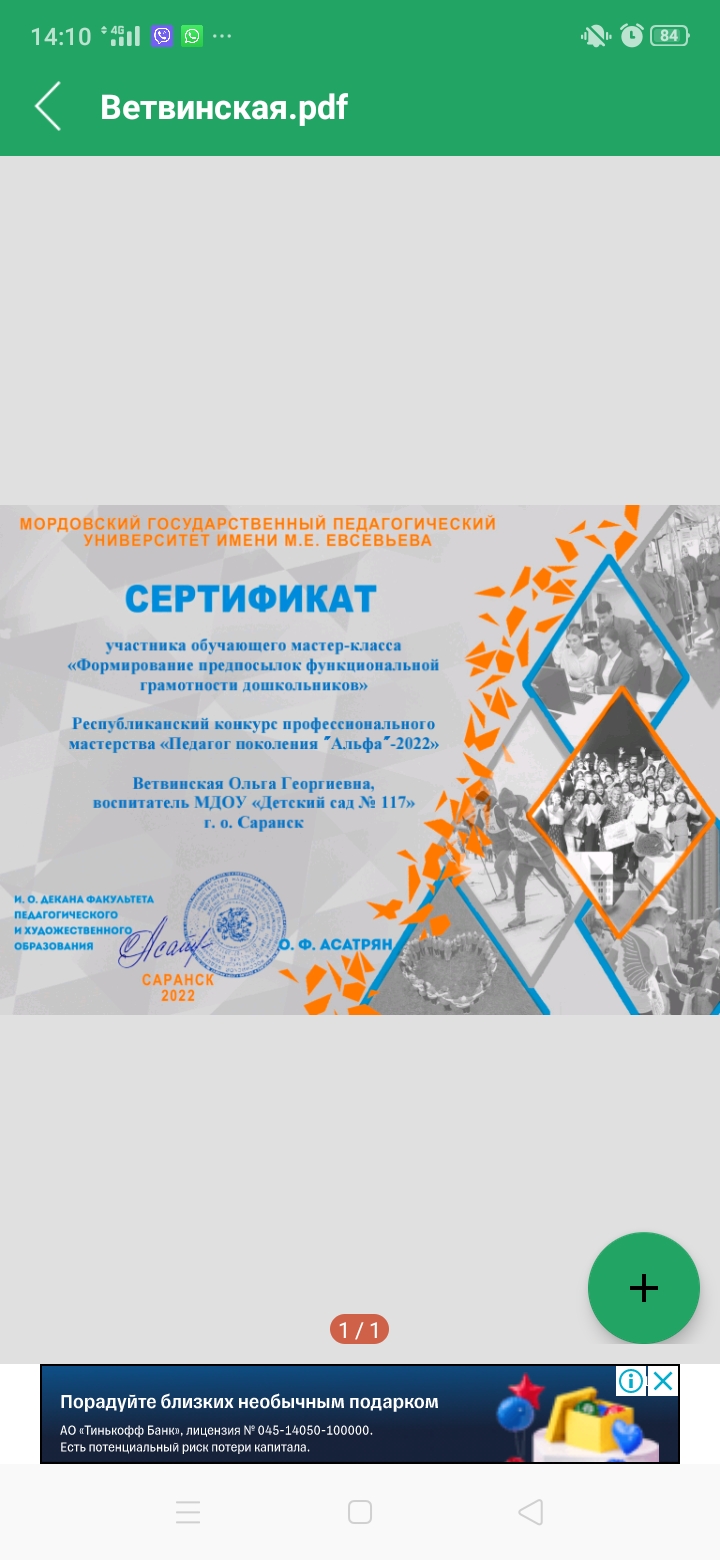 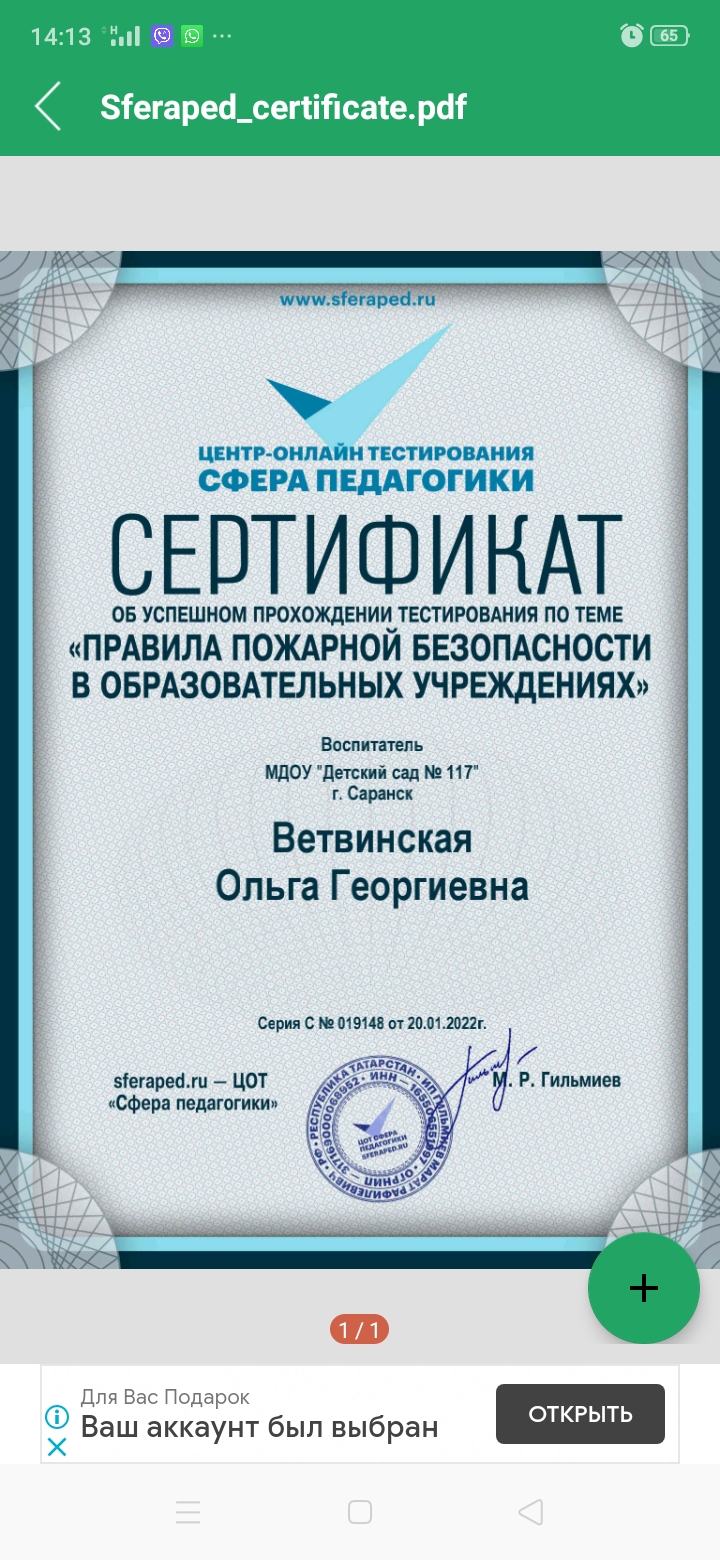 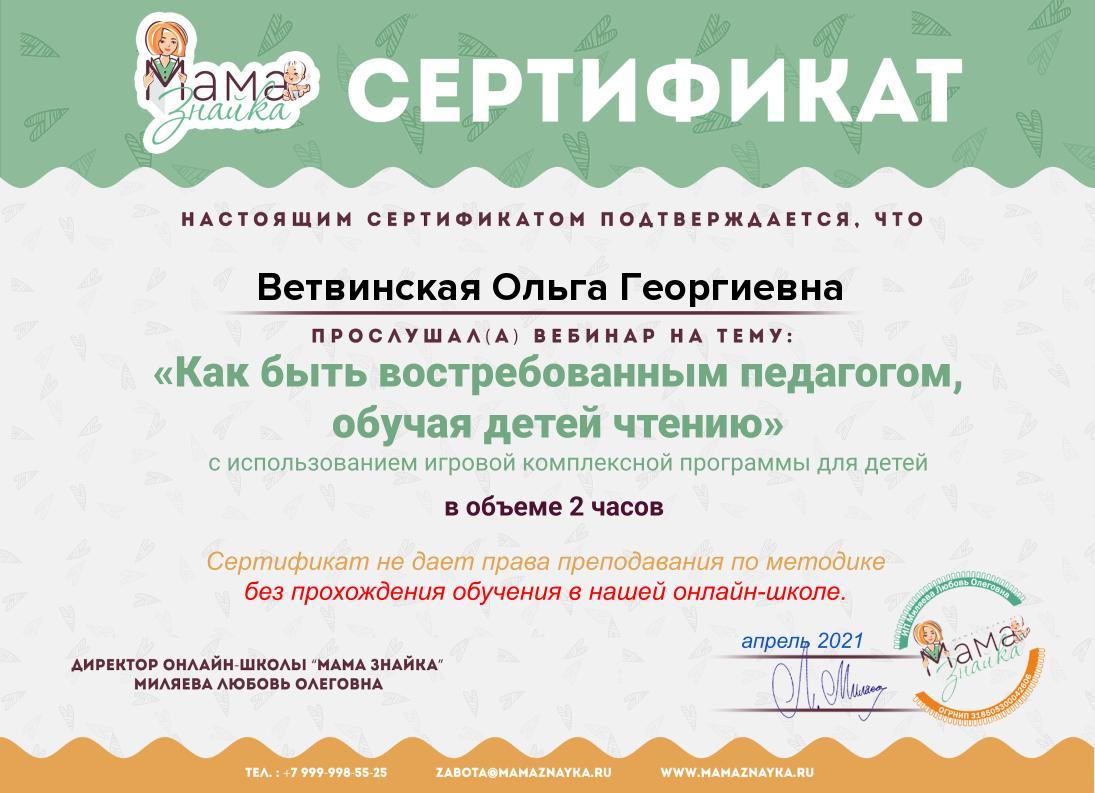 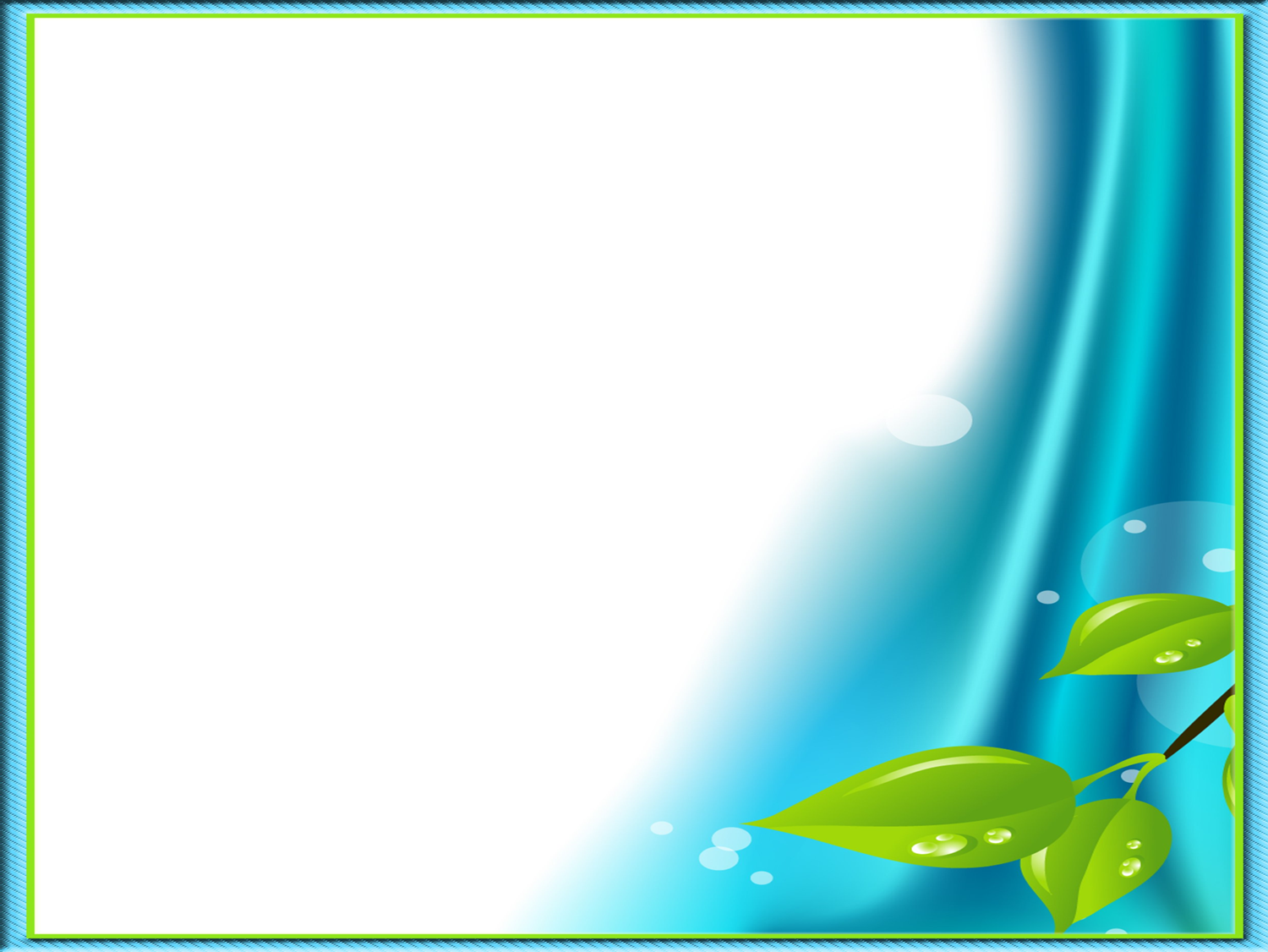 Позитивные результаты работы 
с воспитанниками
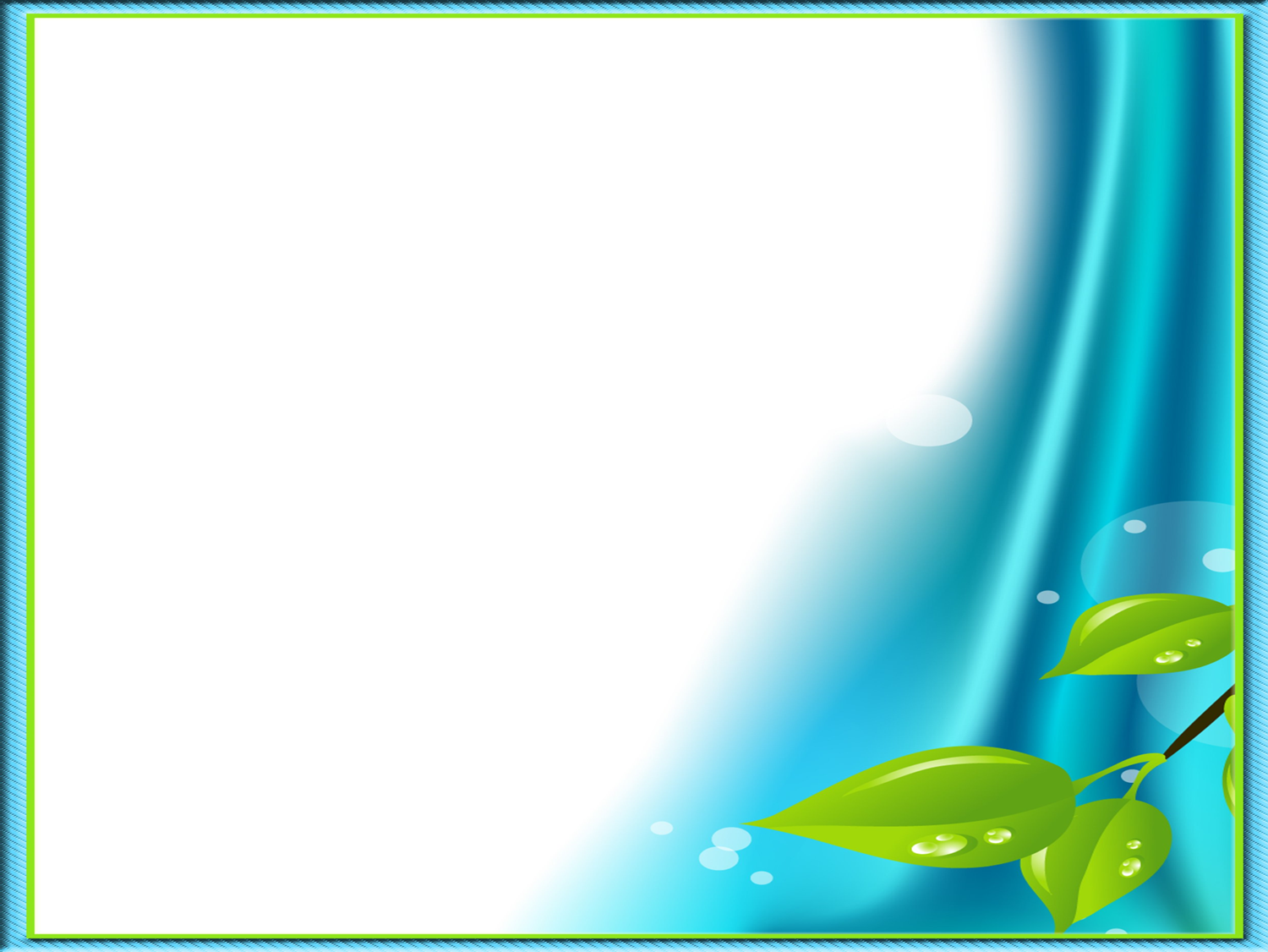 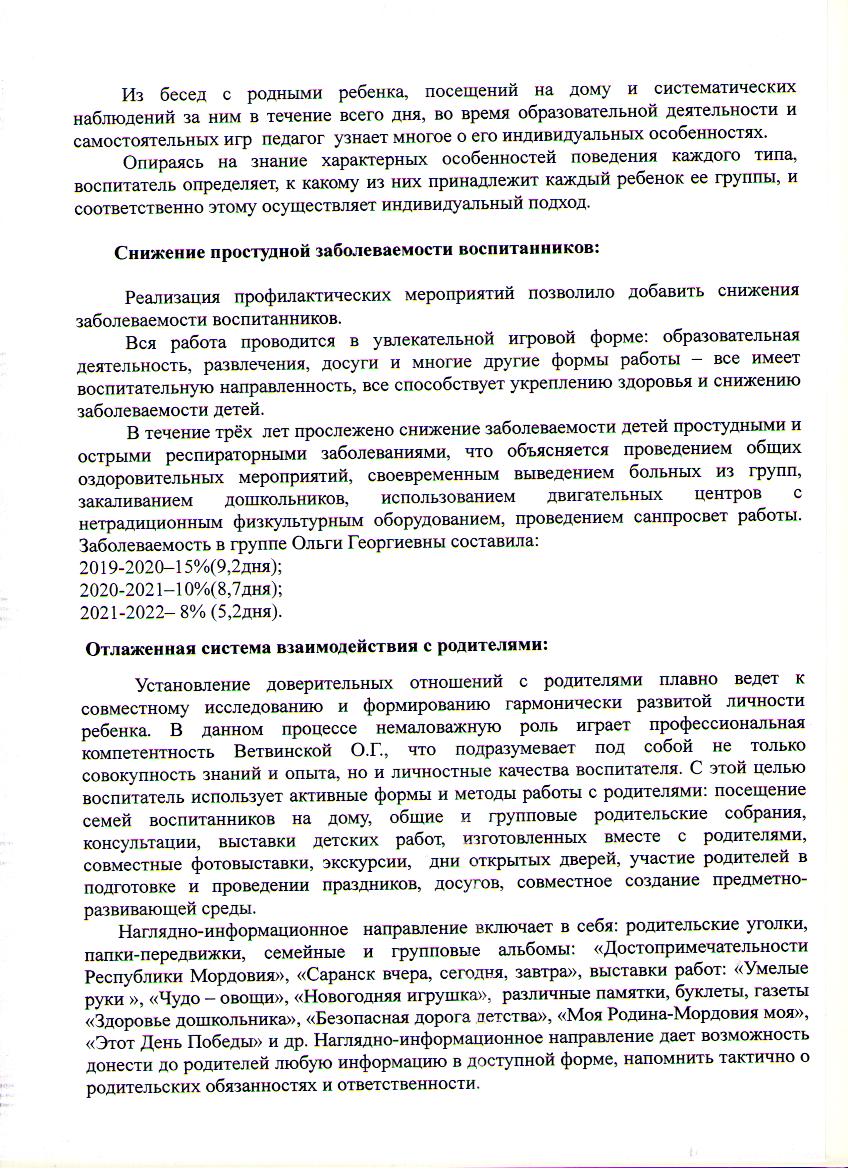 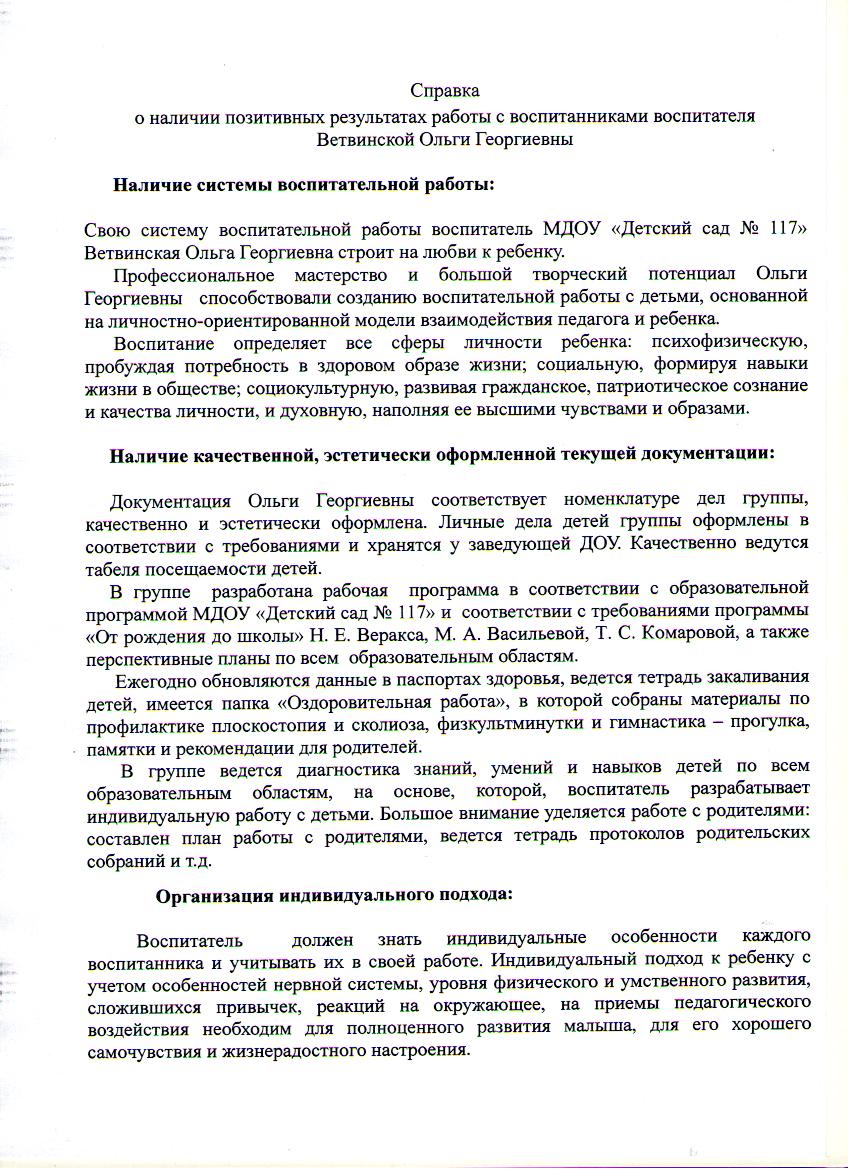 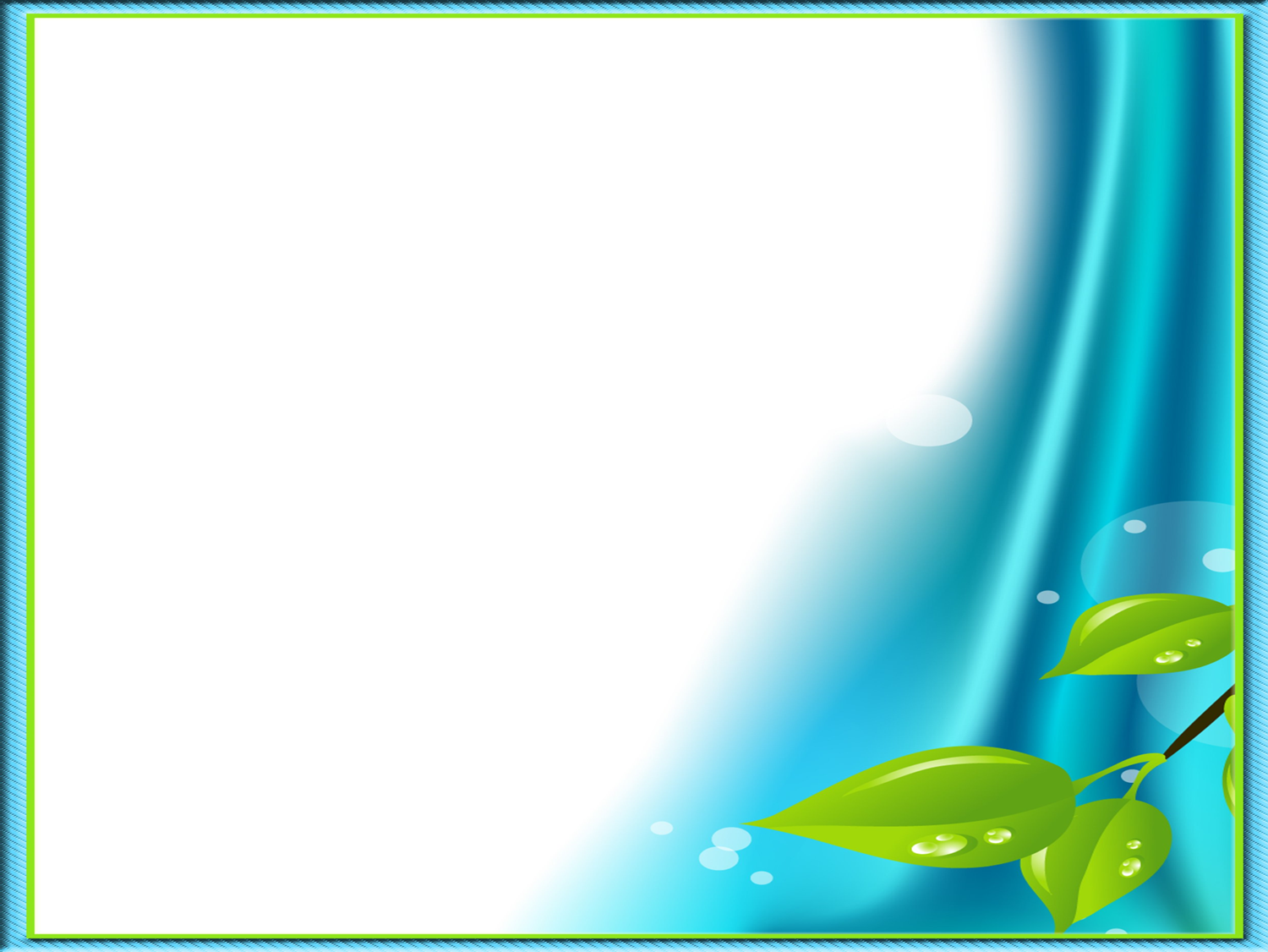 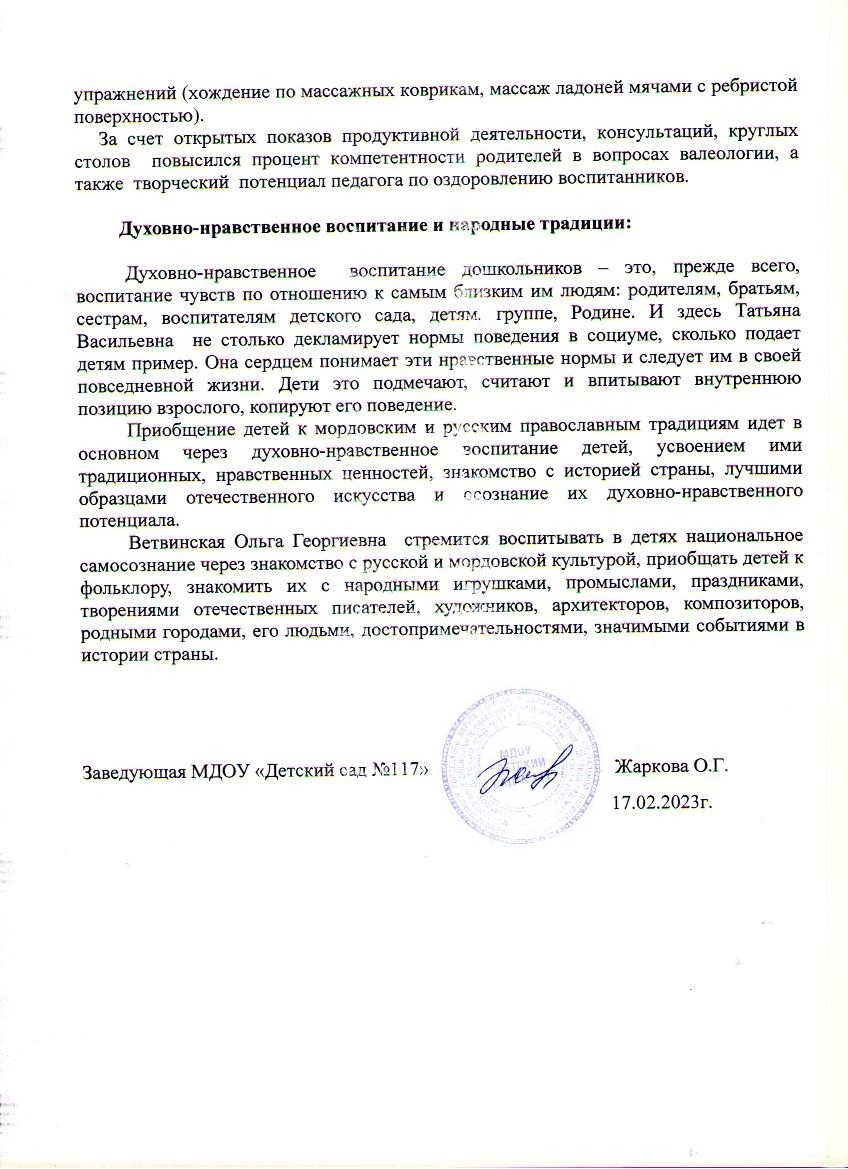 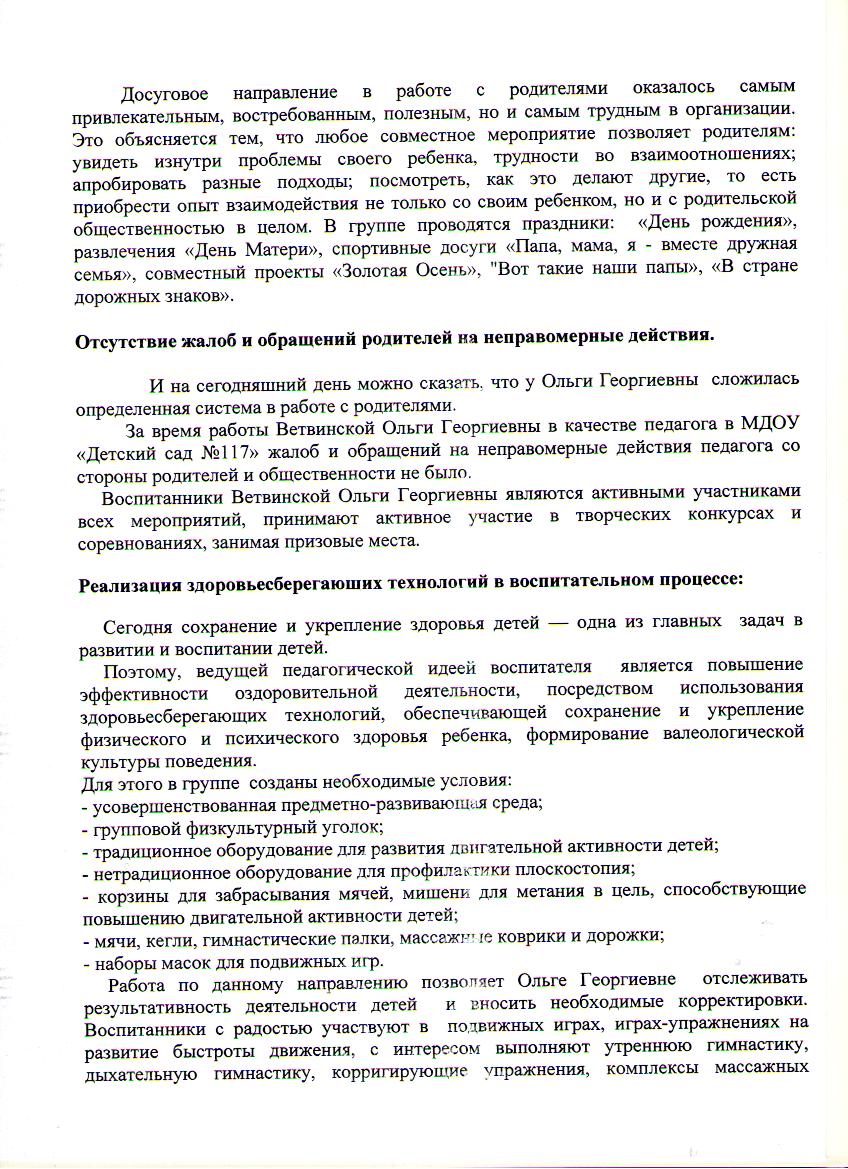 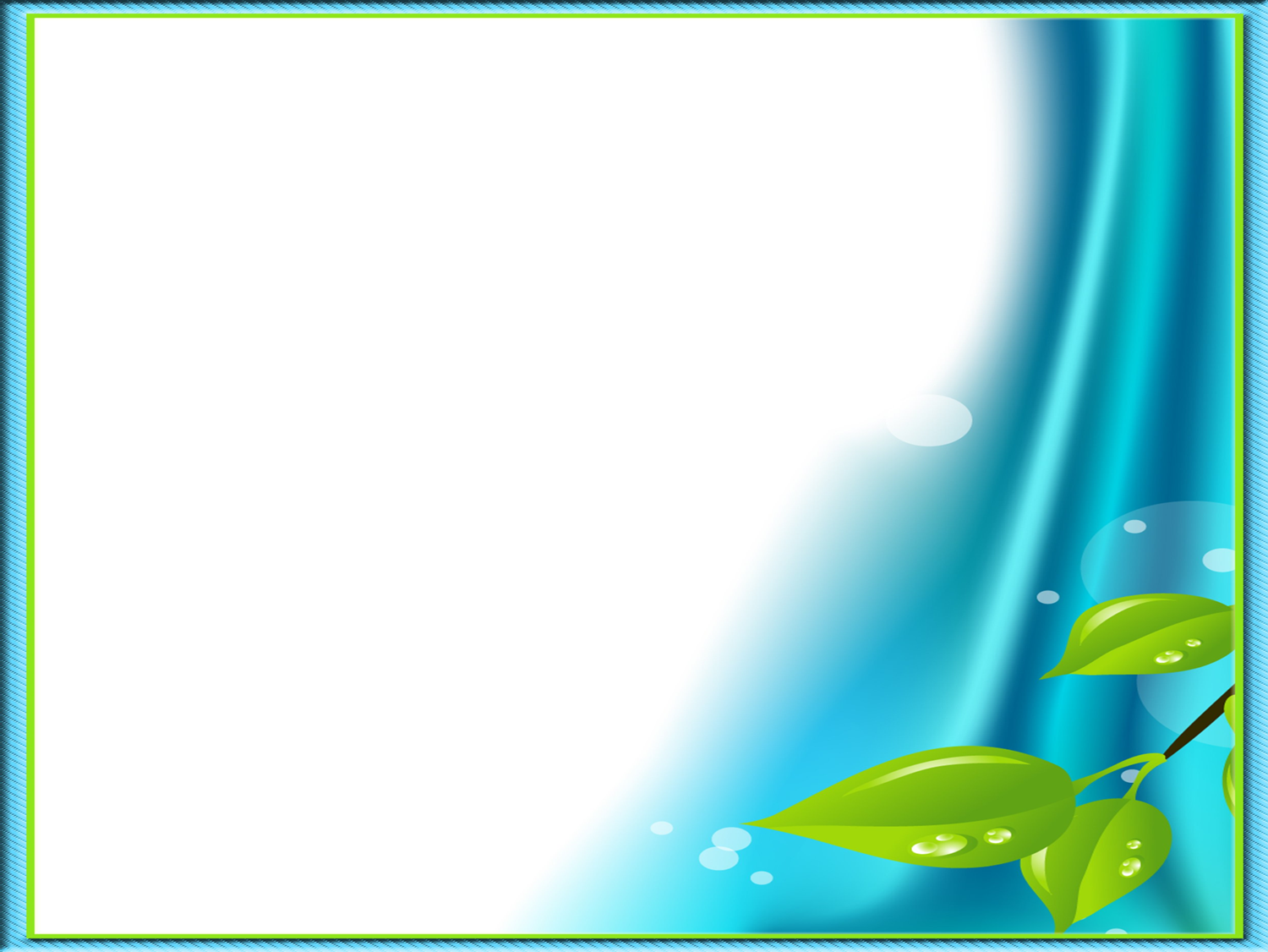 Качество взаимодействия 
с родителями
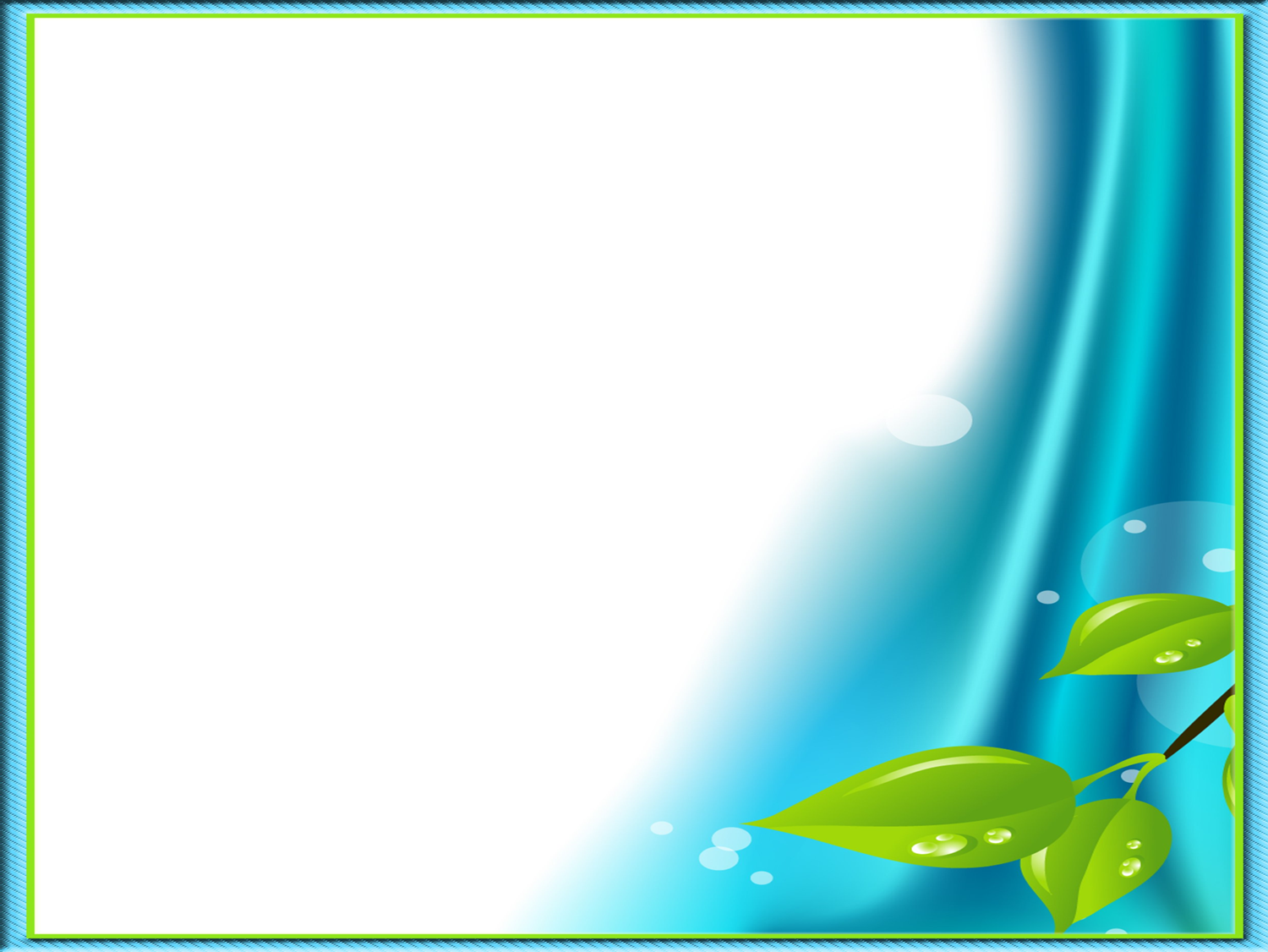 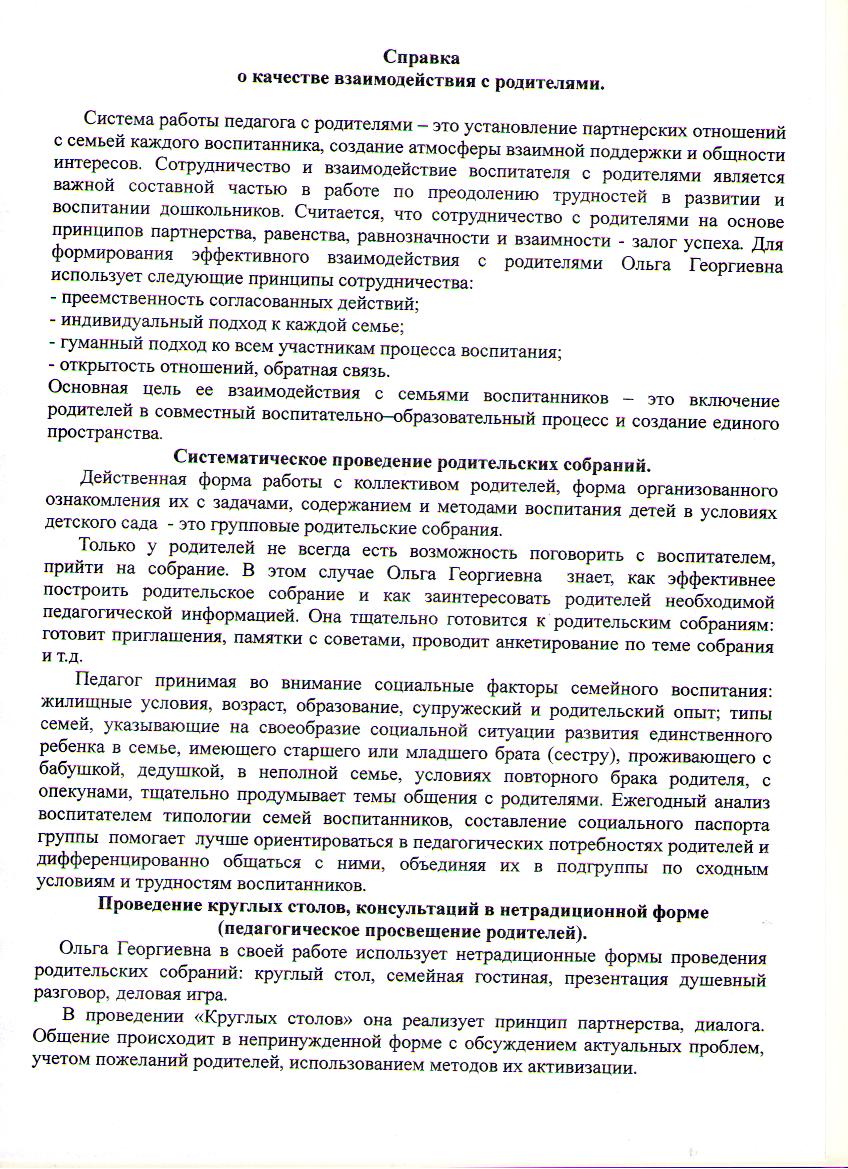 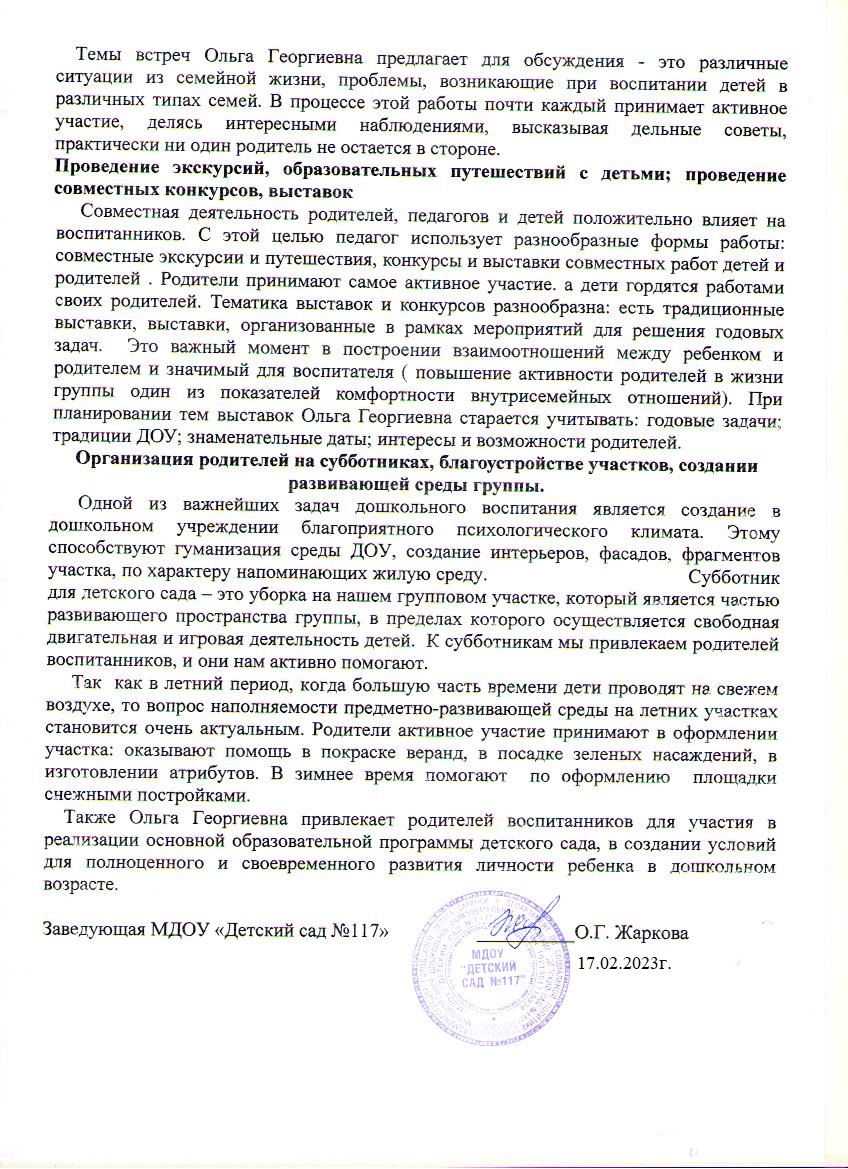 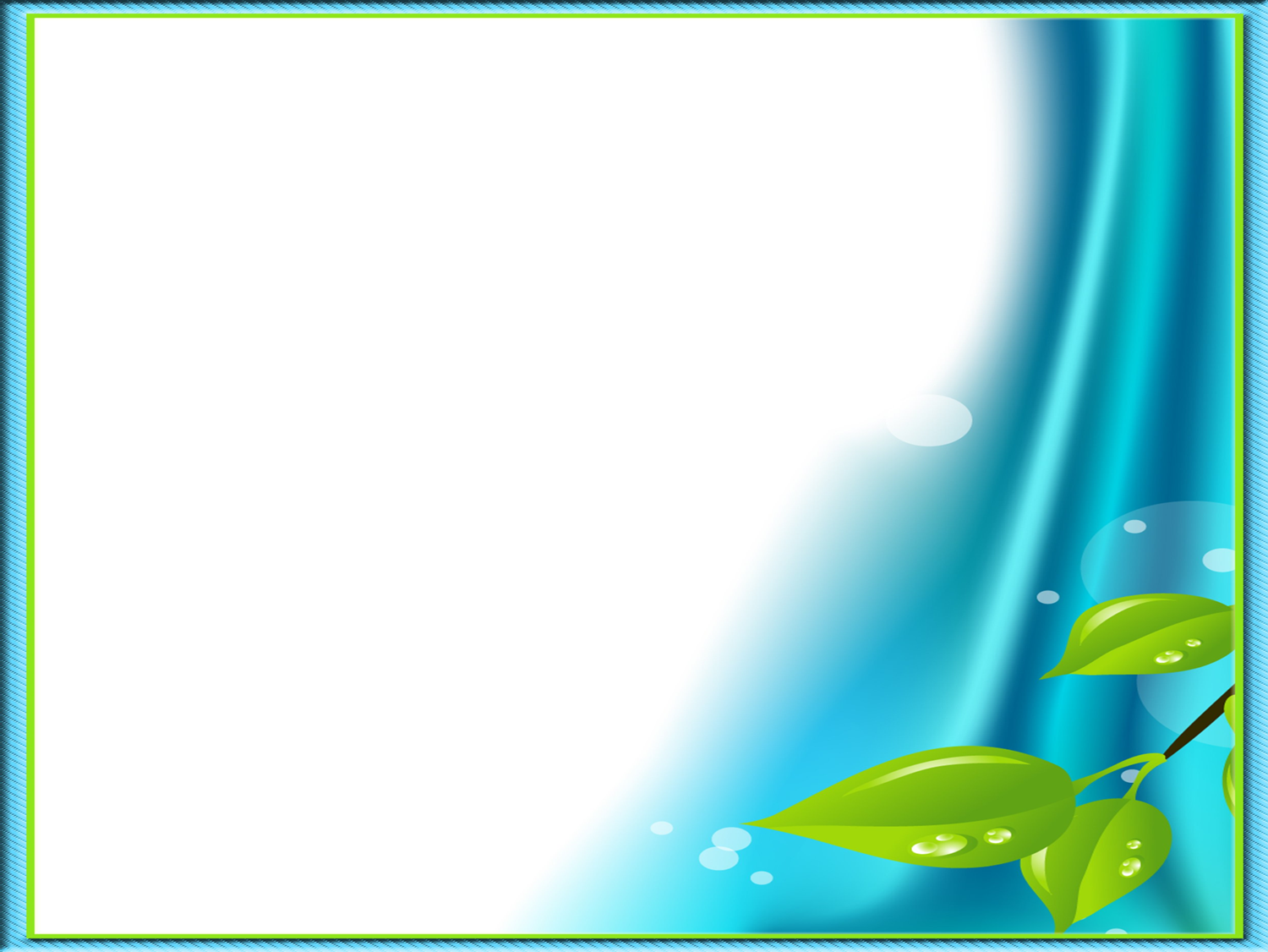 Участие педагога в профессиональных конкурсах
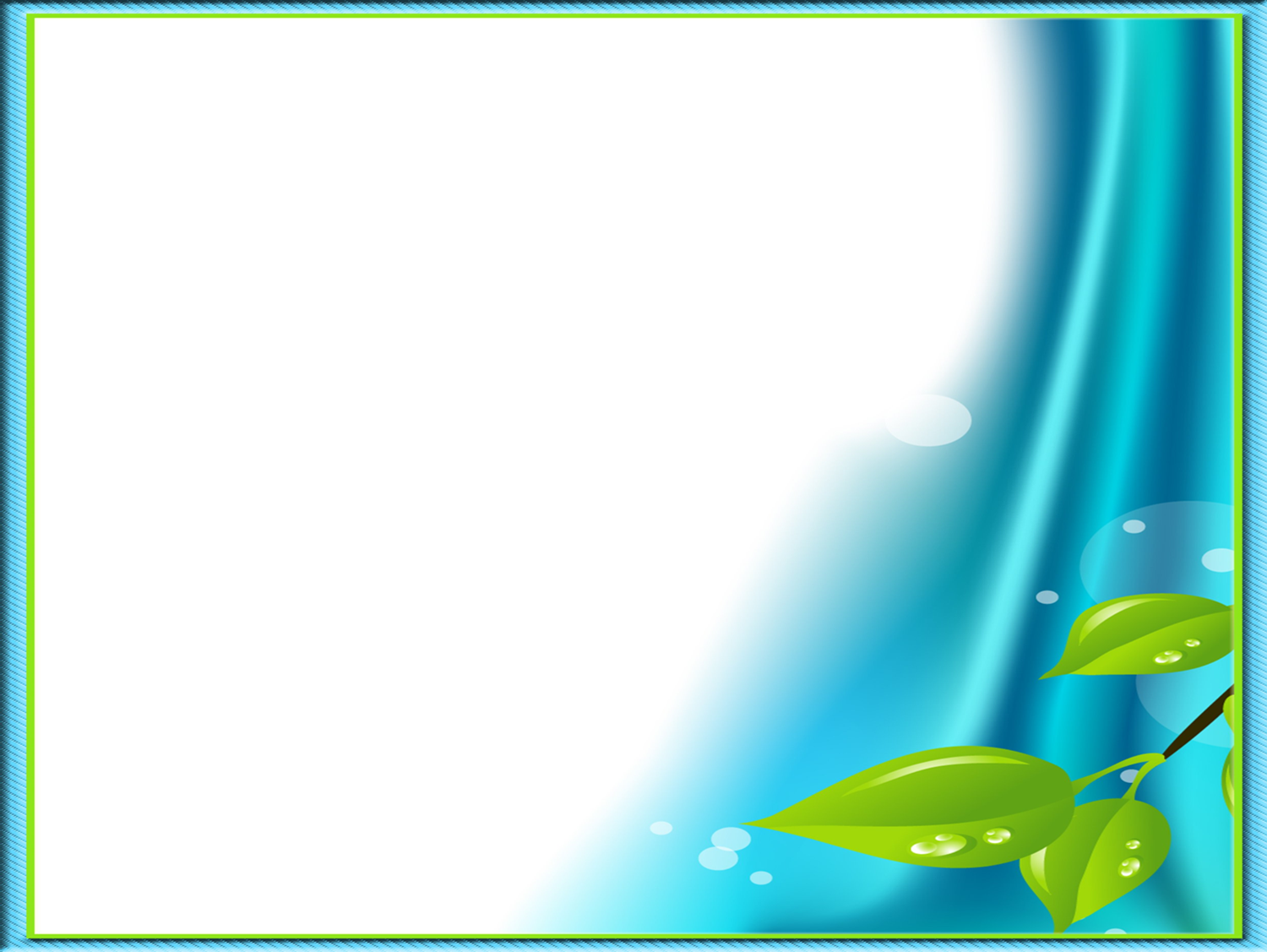 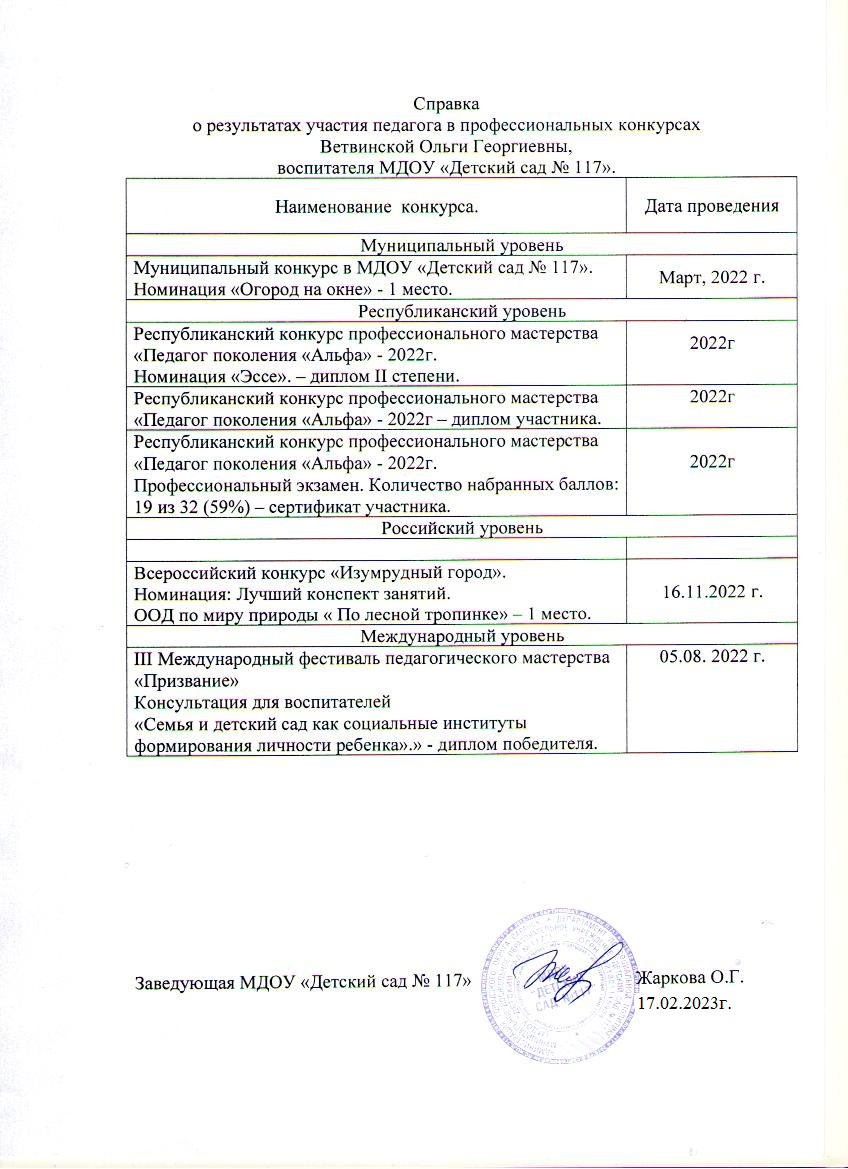 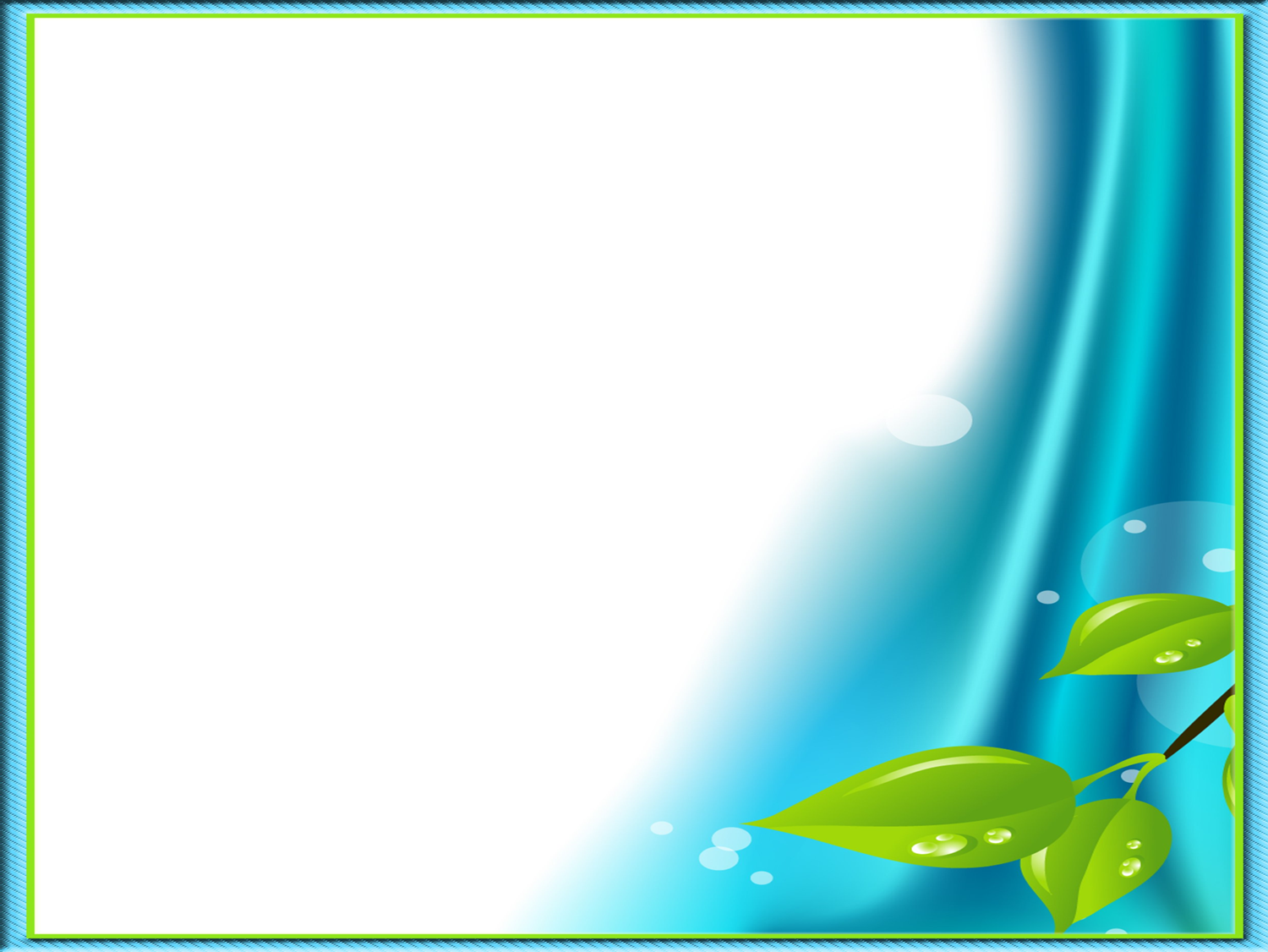 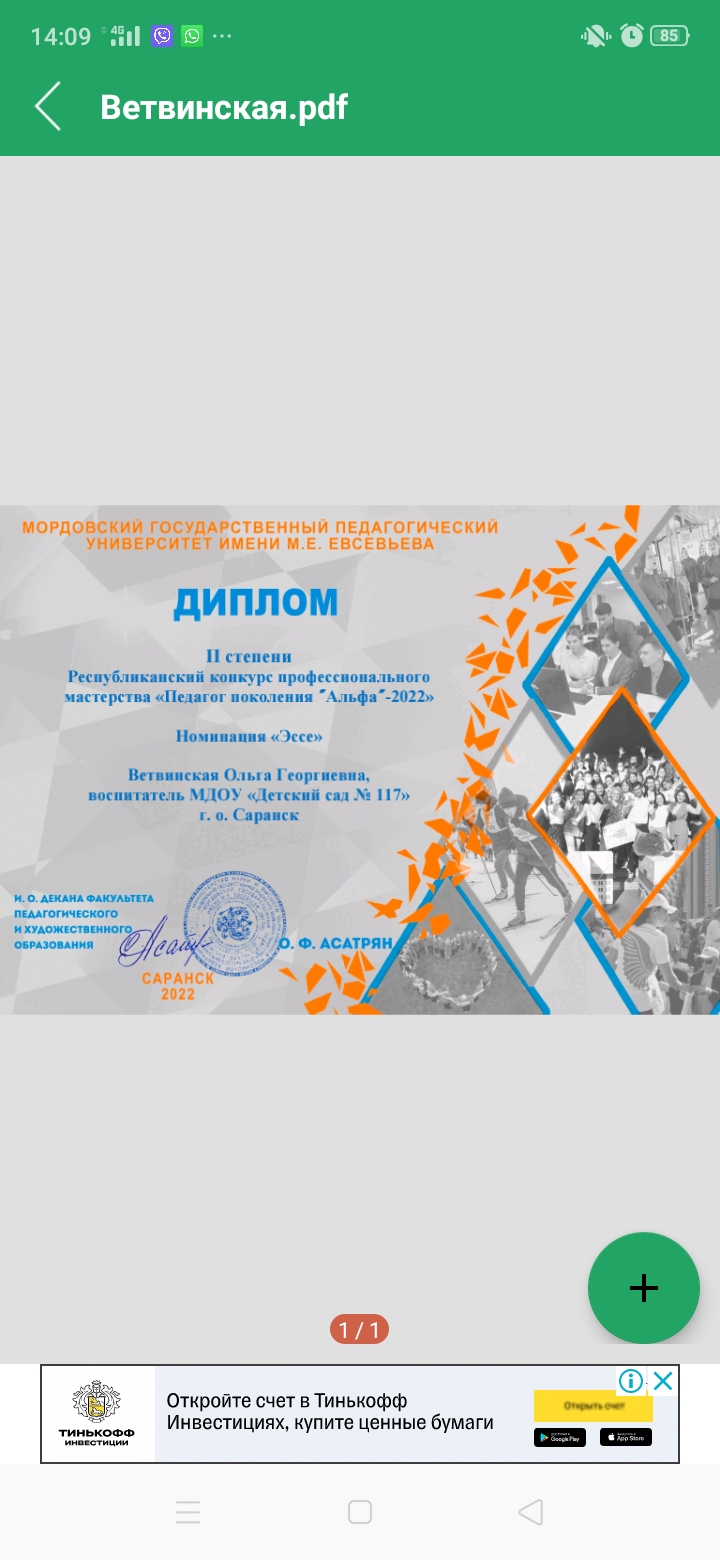 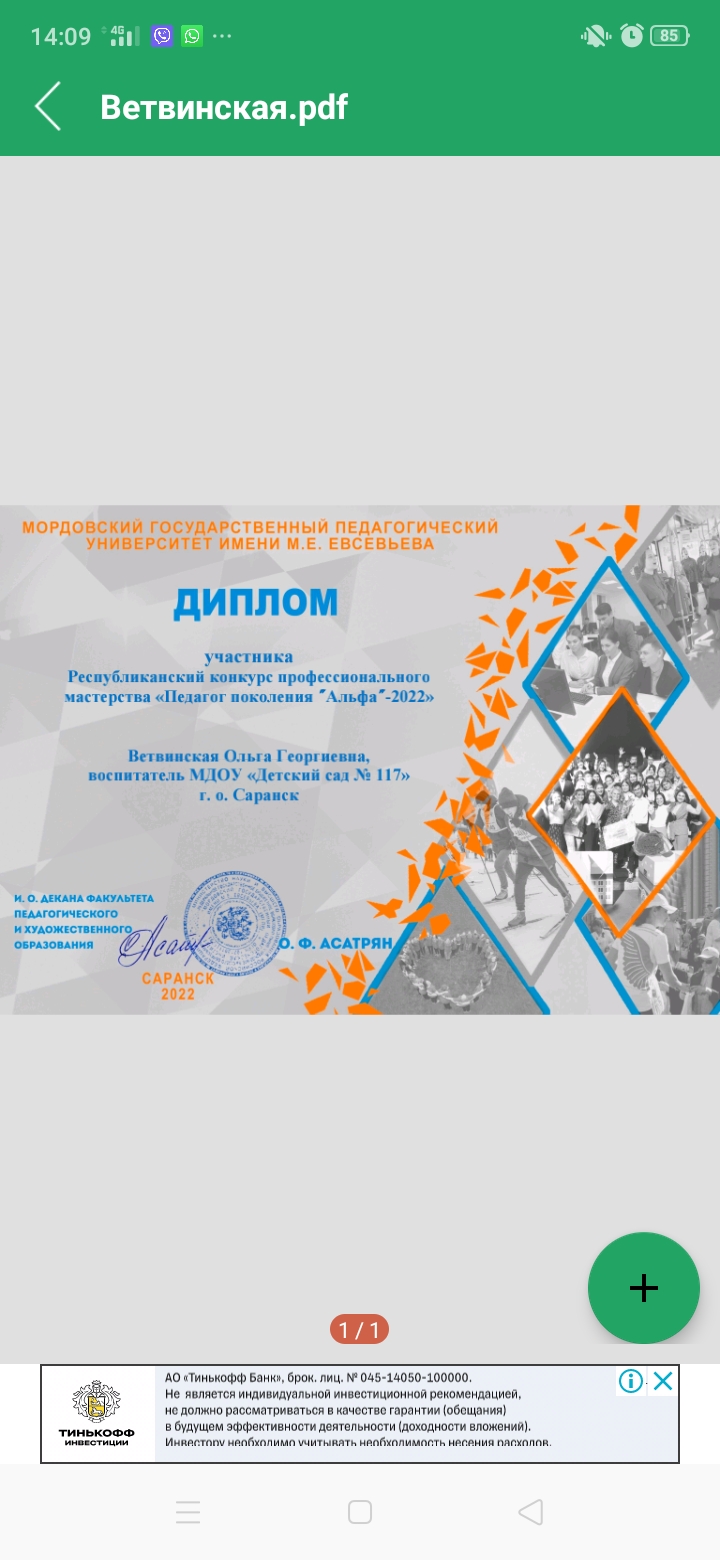 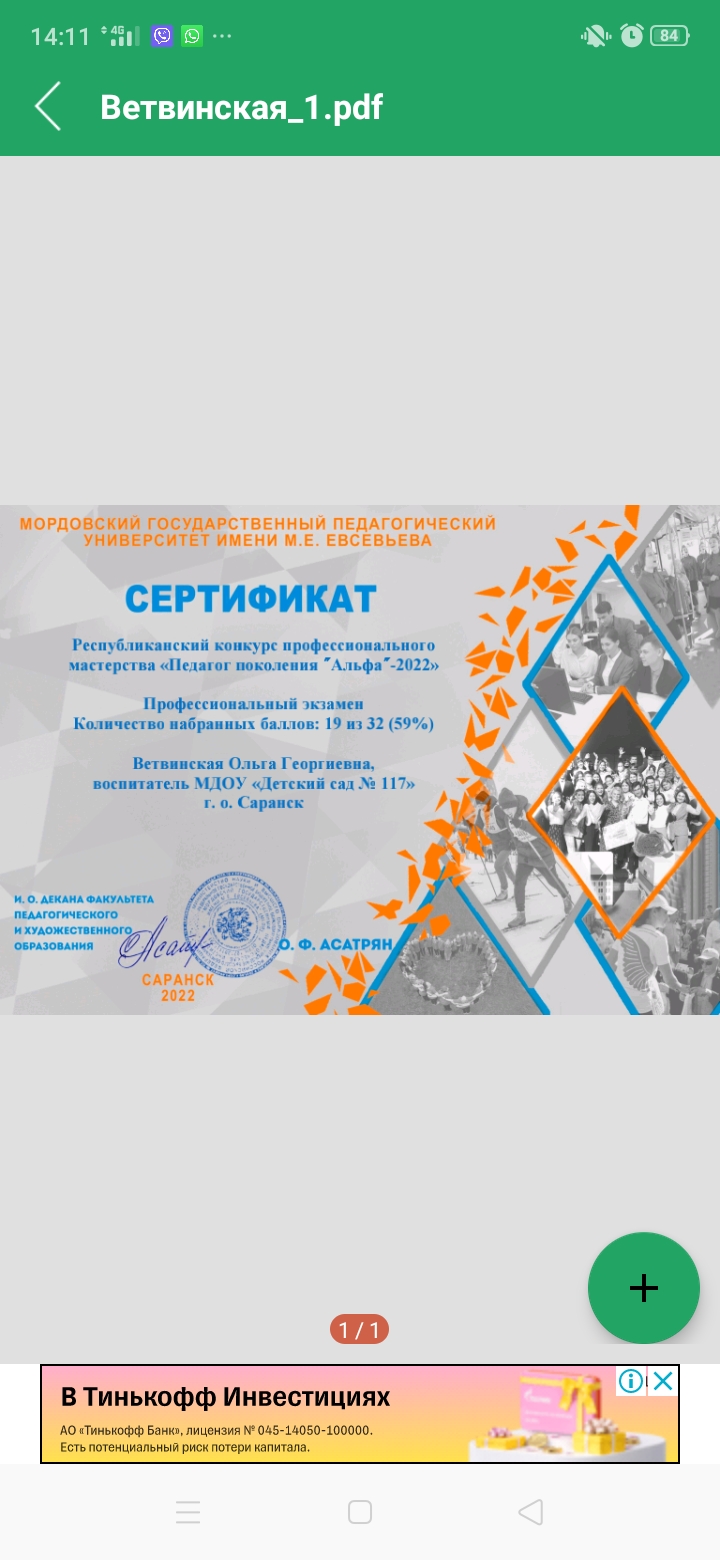 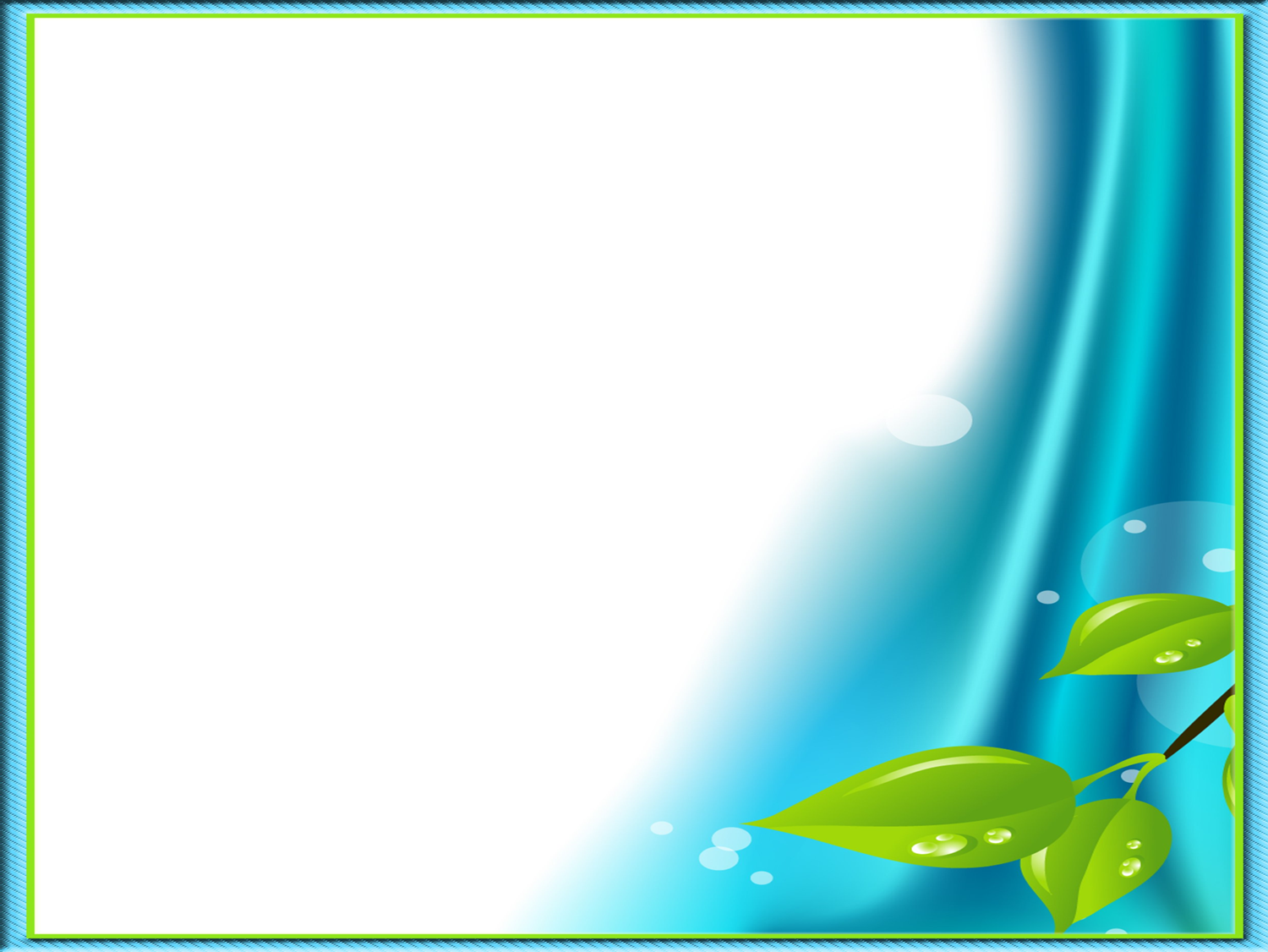 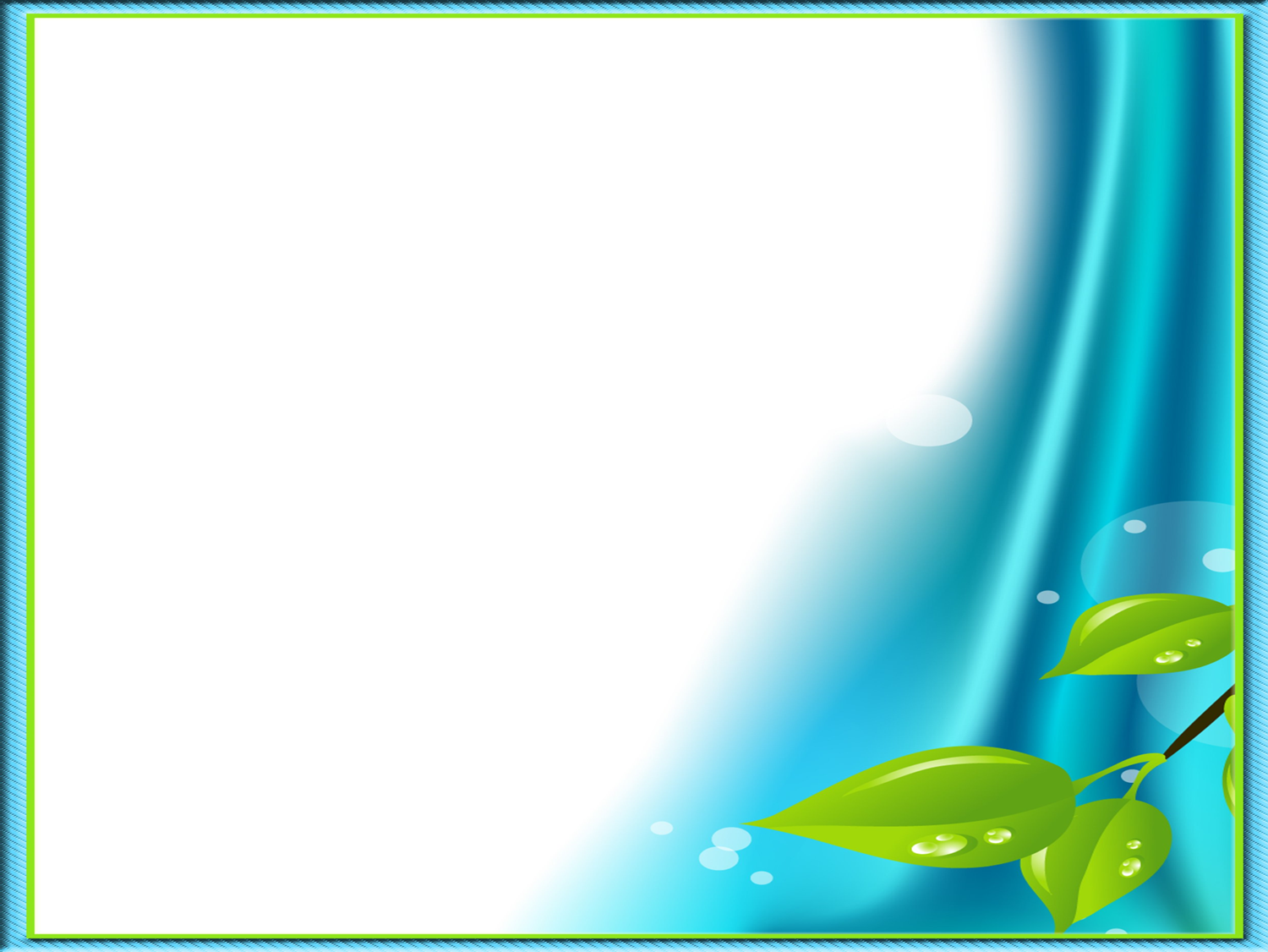 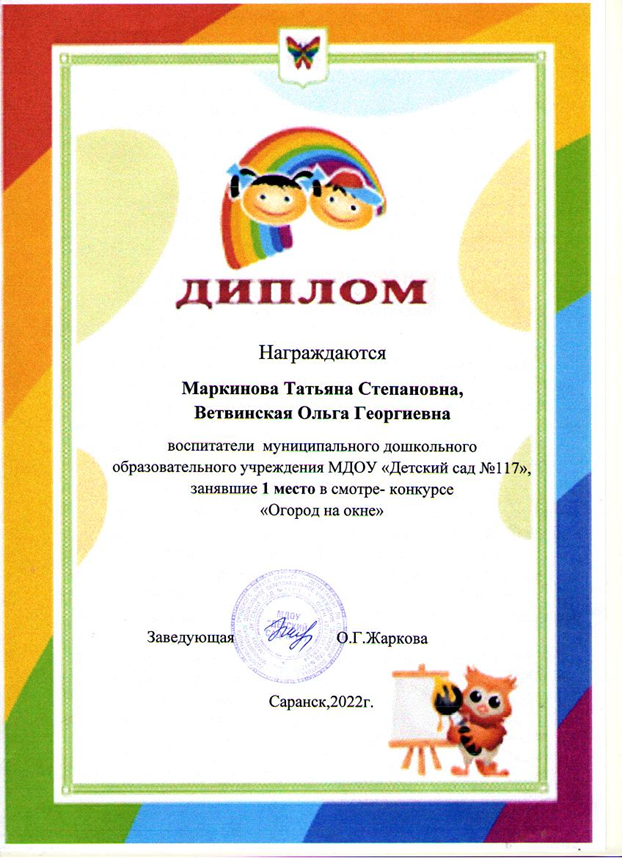 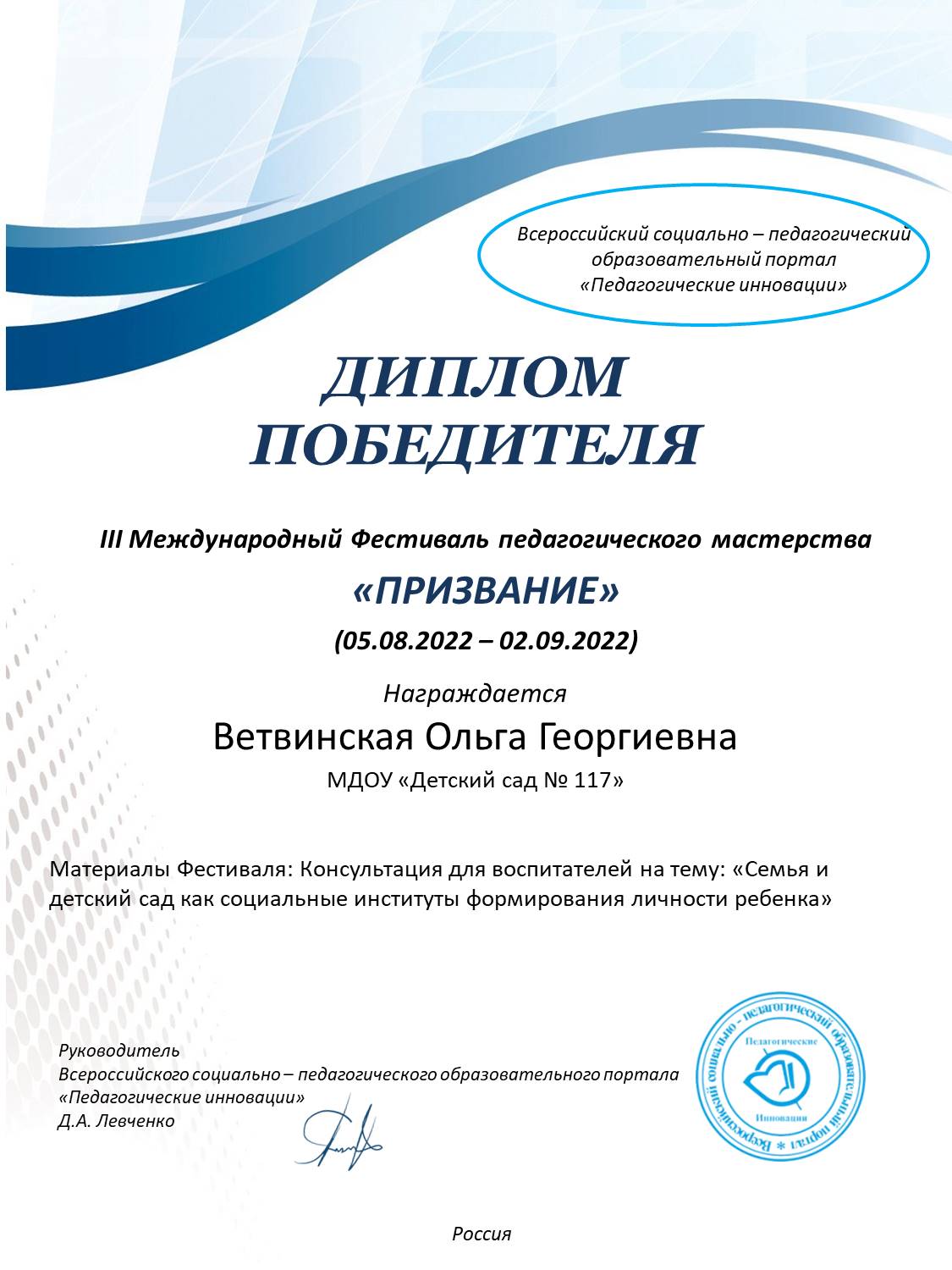 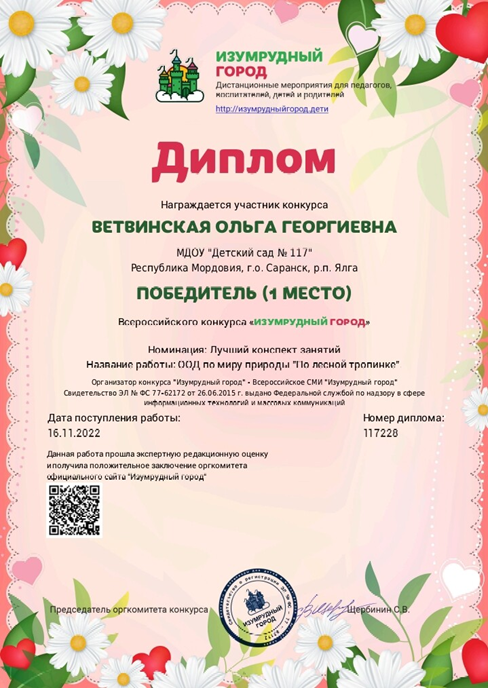 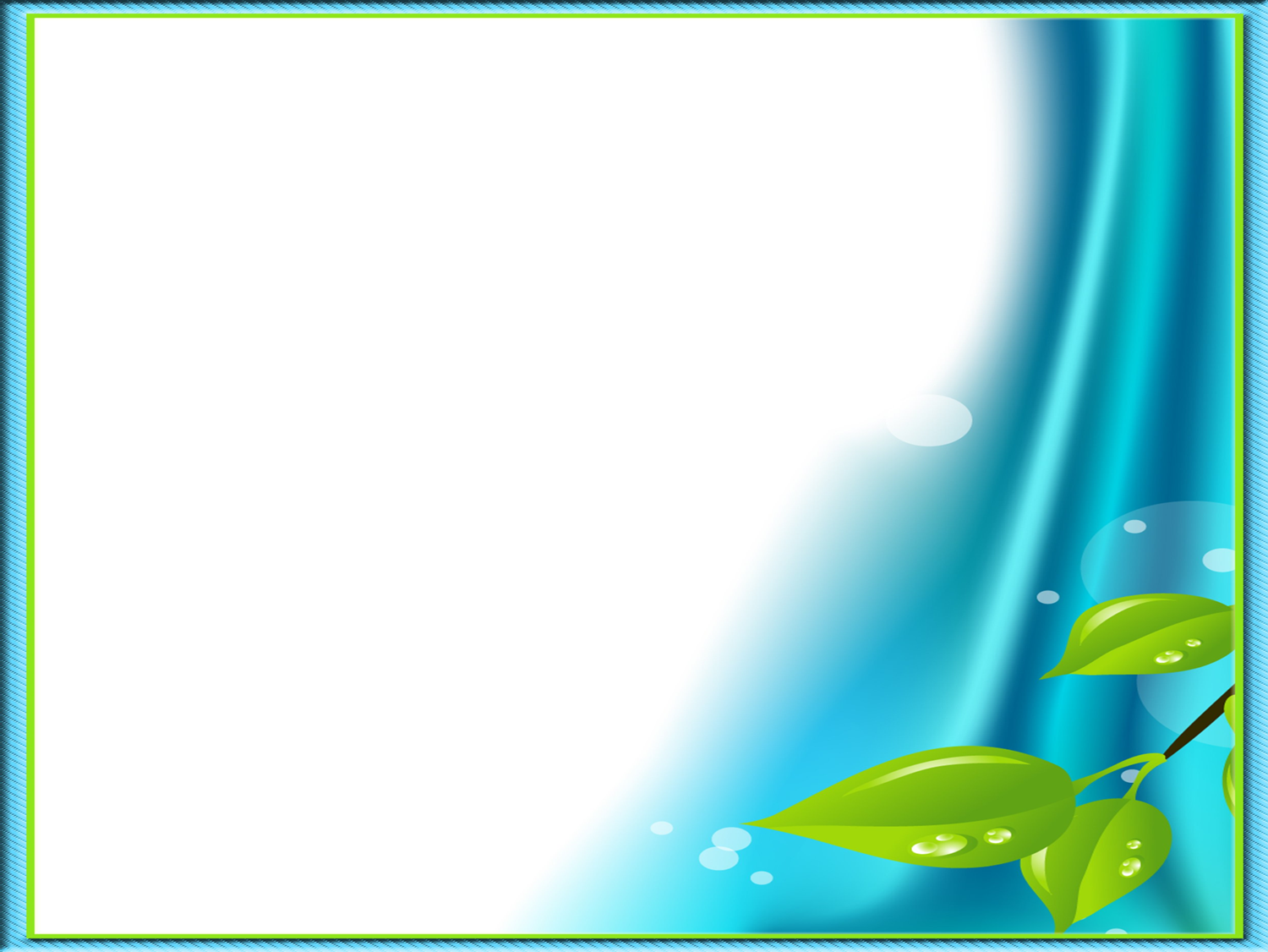 Награды 
и поощрения
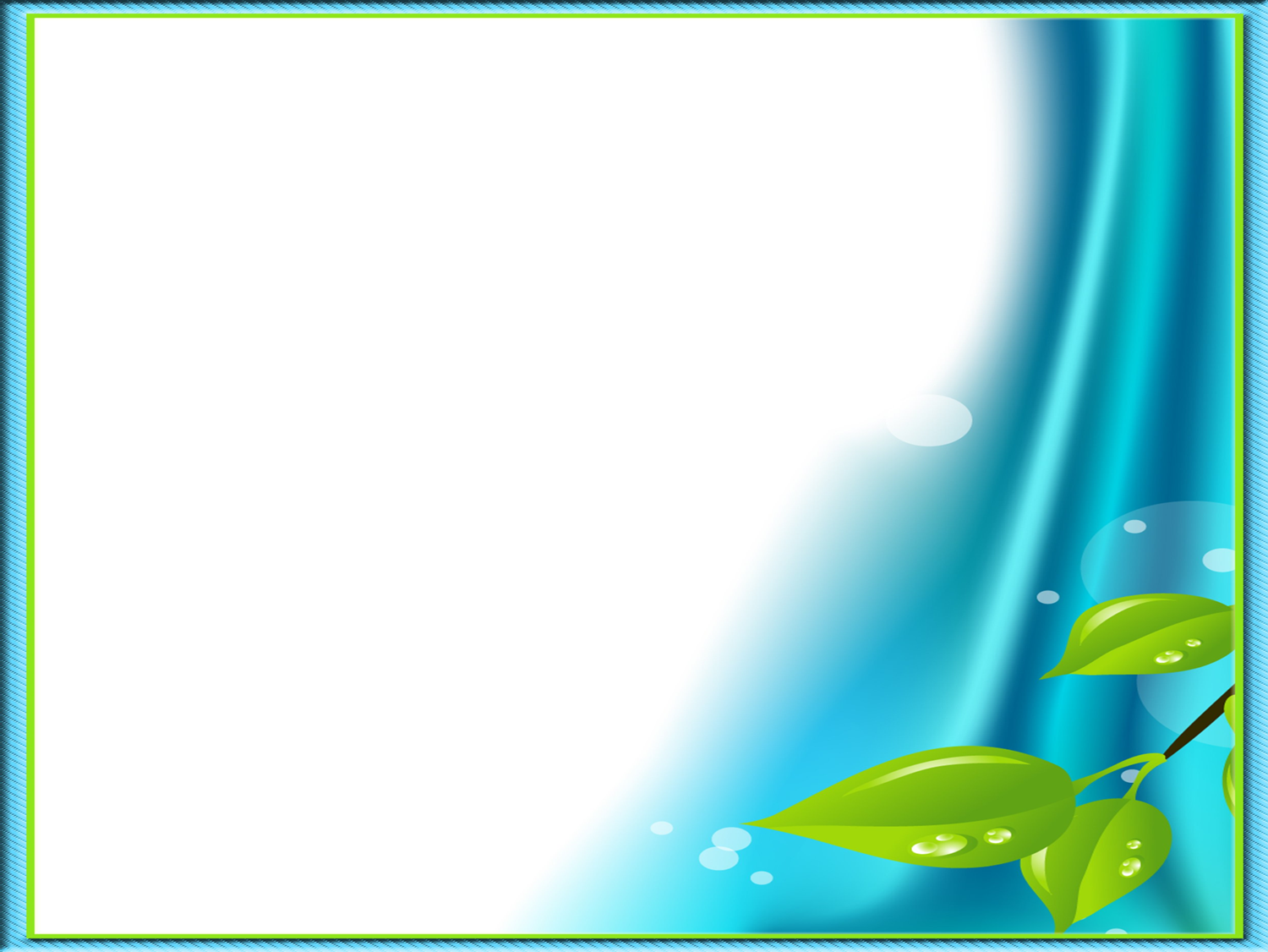 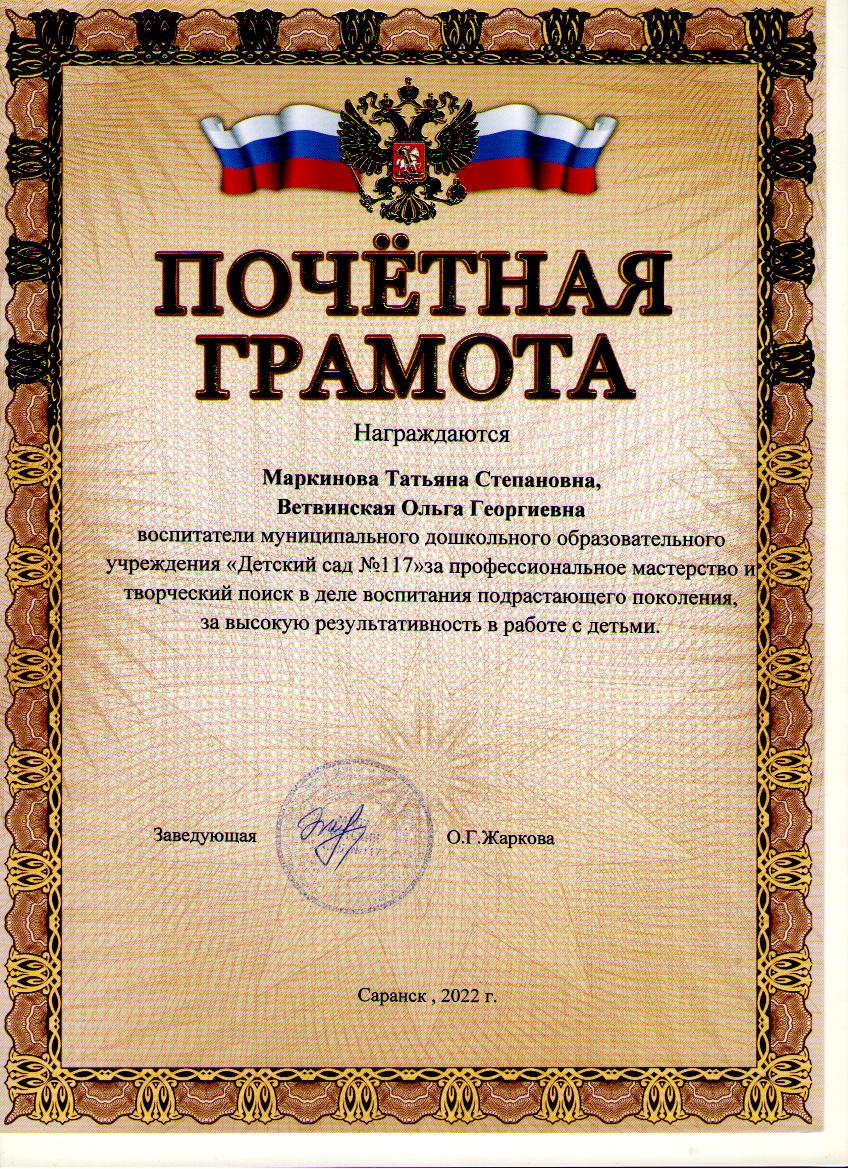 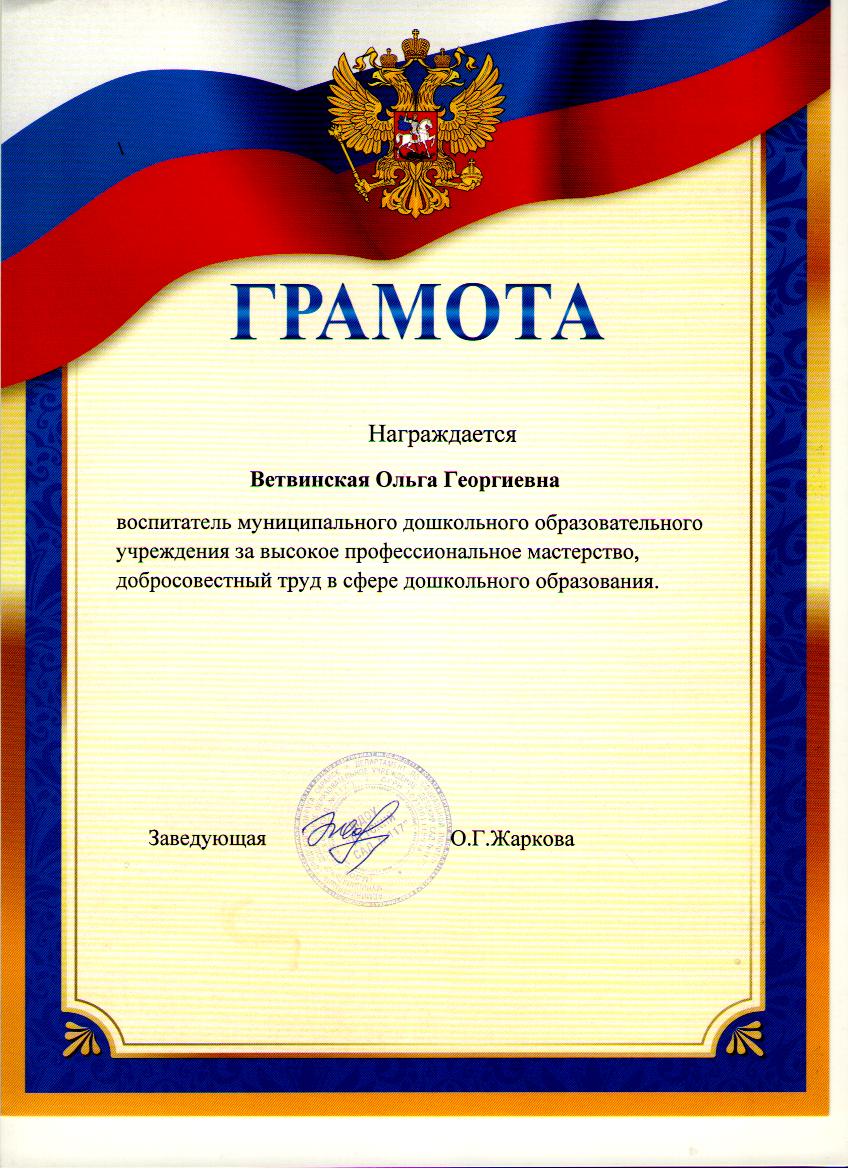 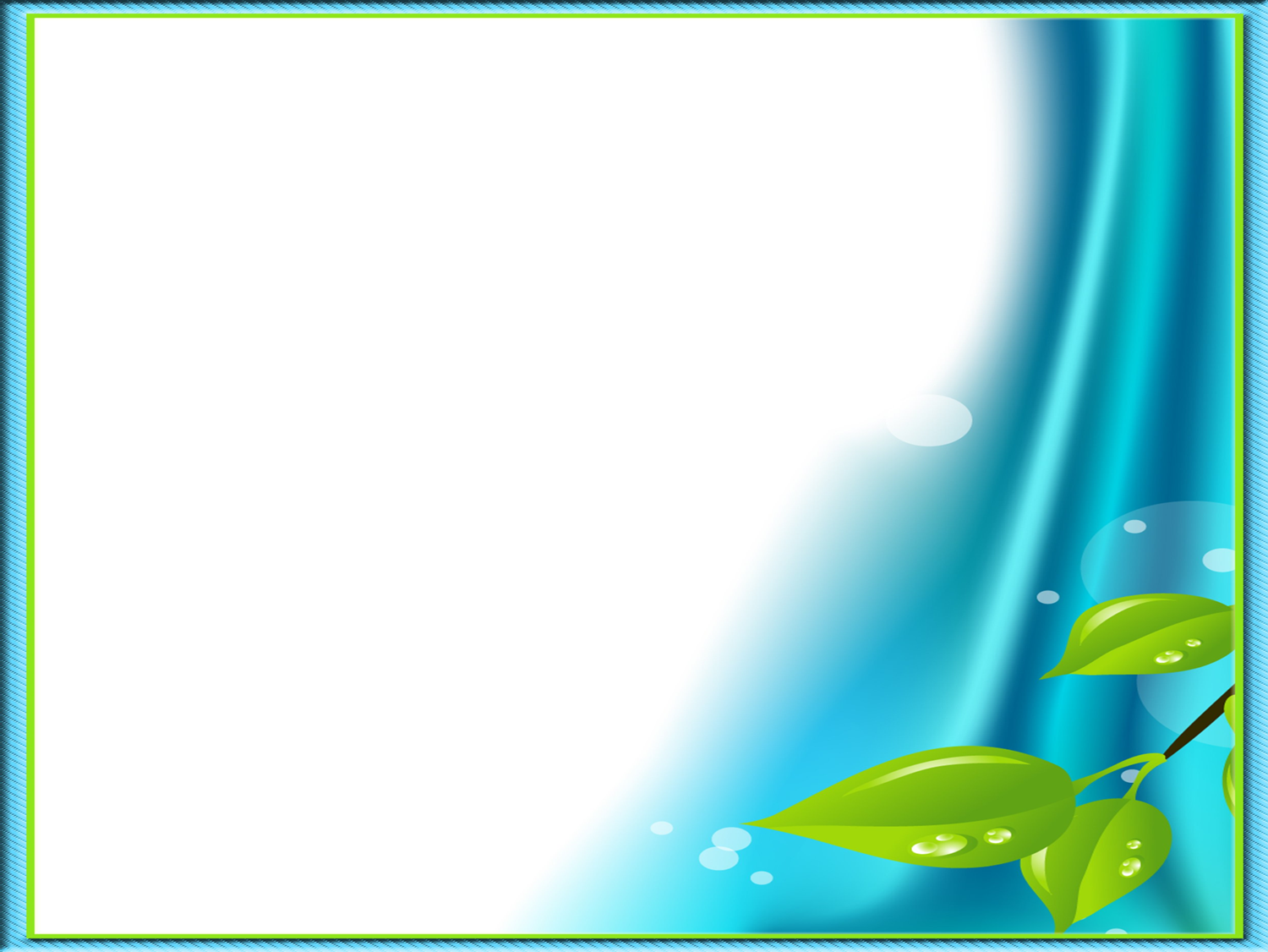 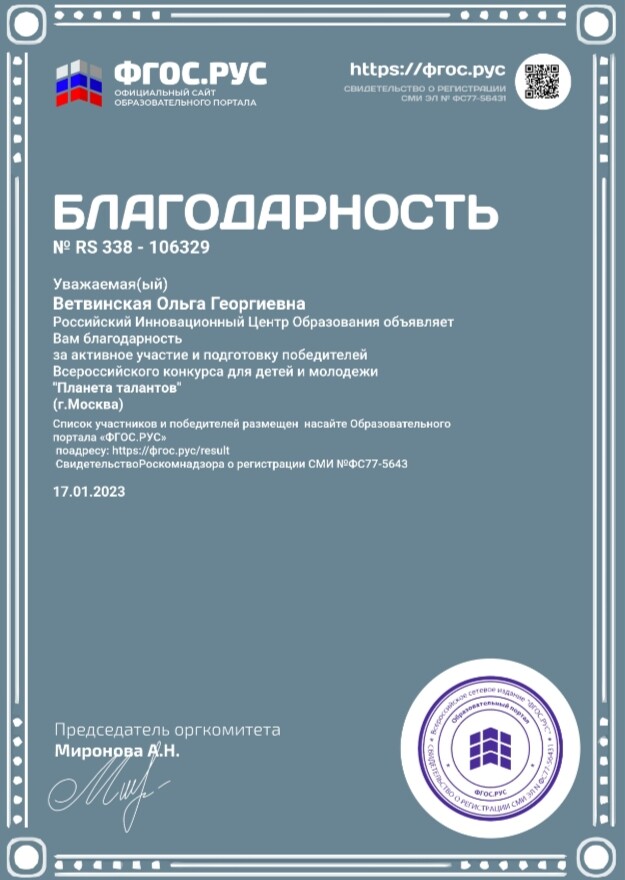 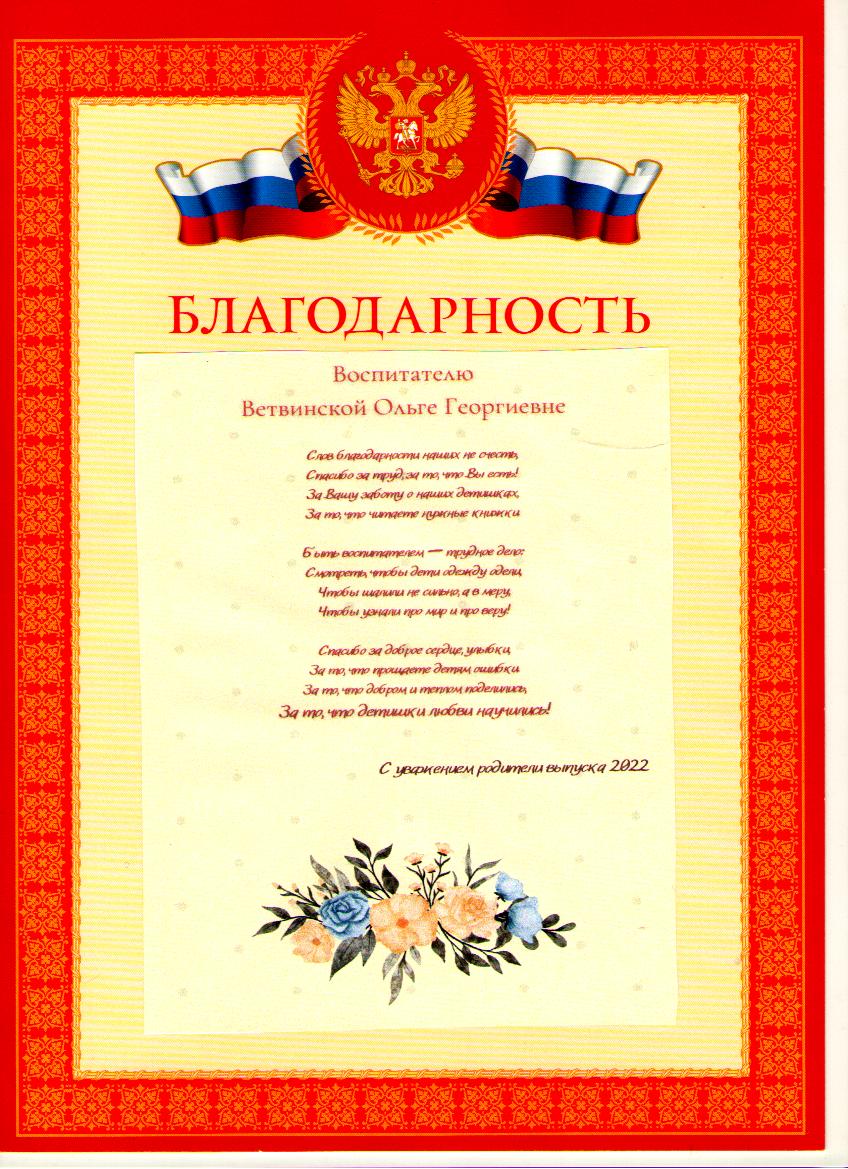 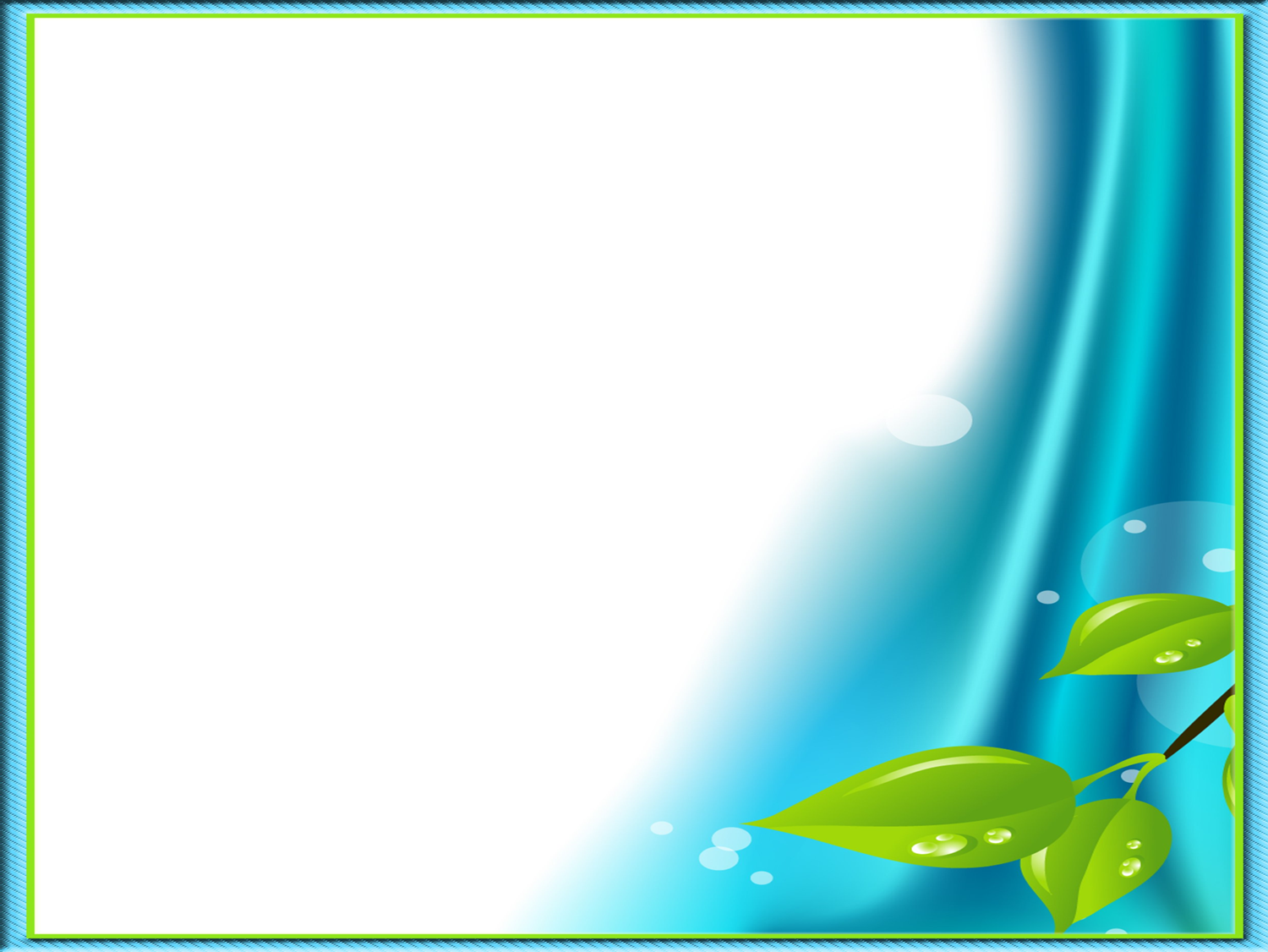 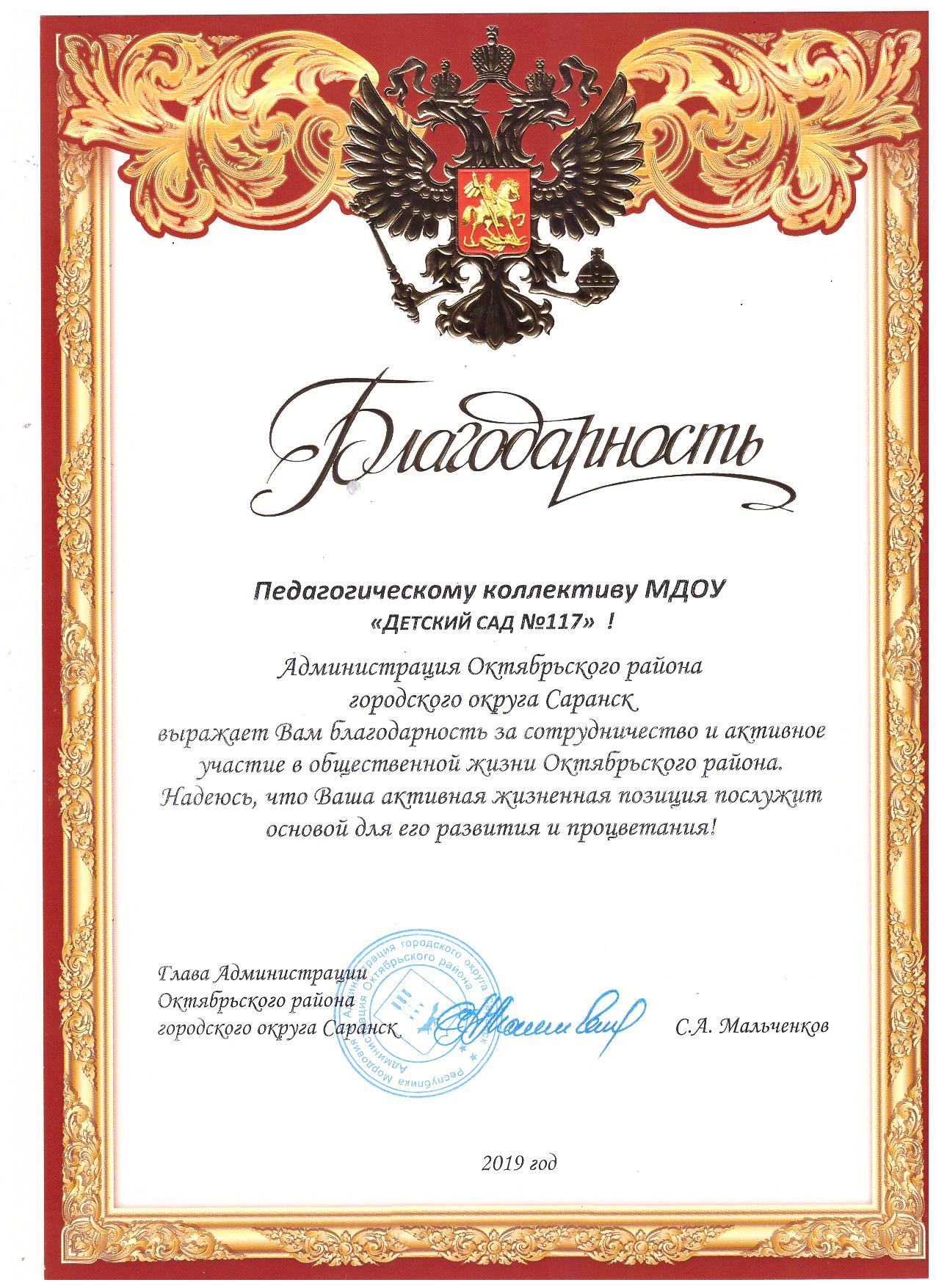 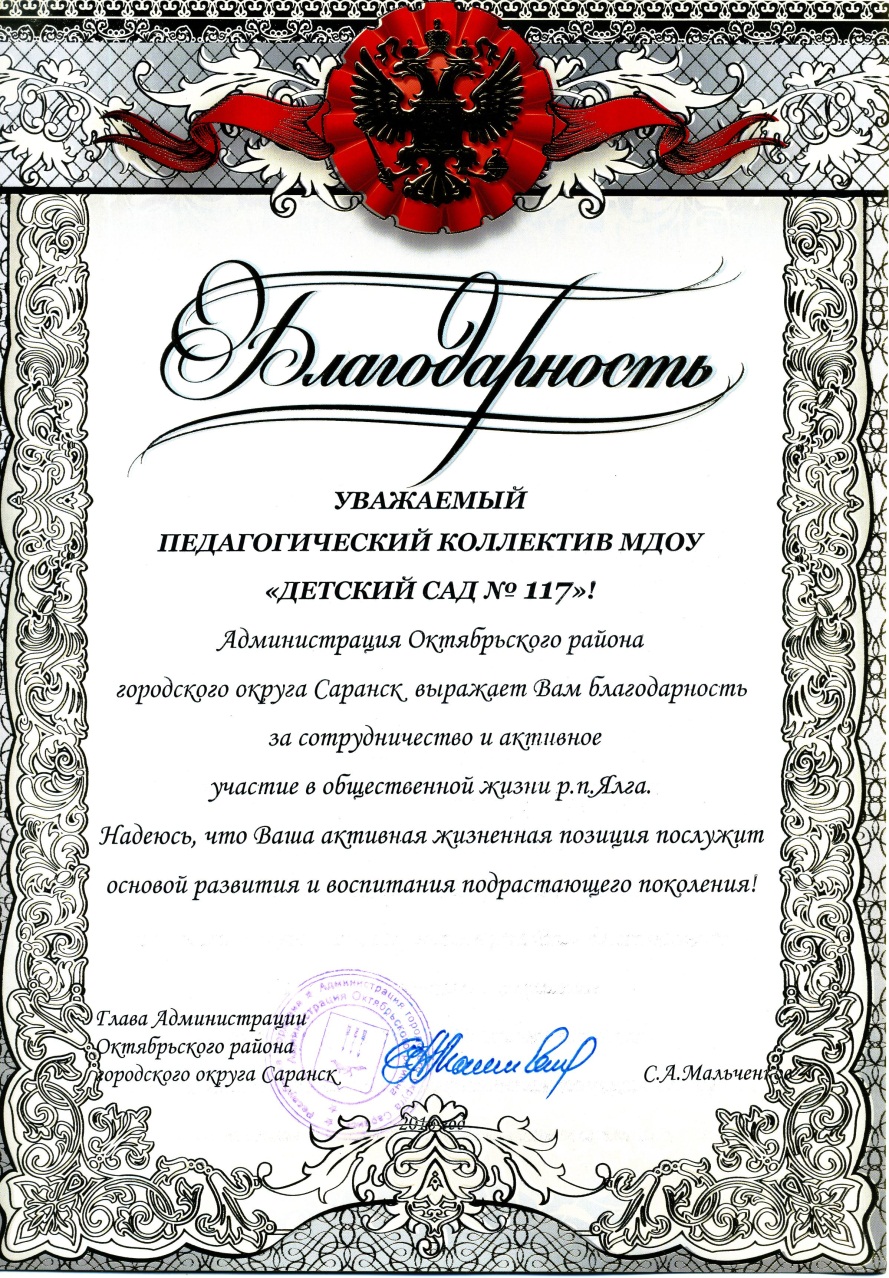